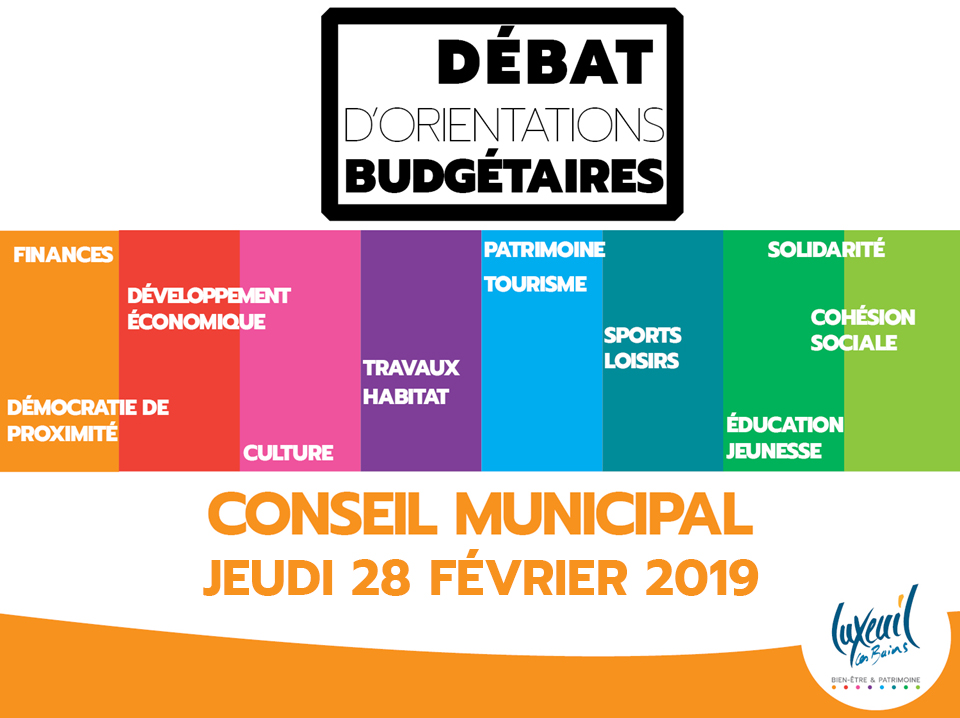 13 FEVRIER 2025
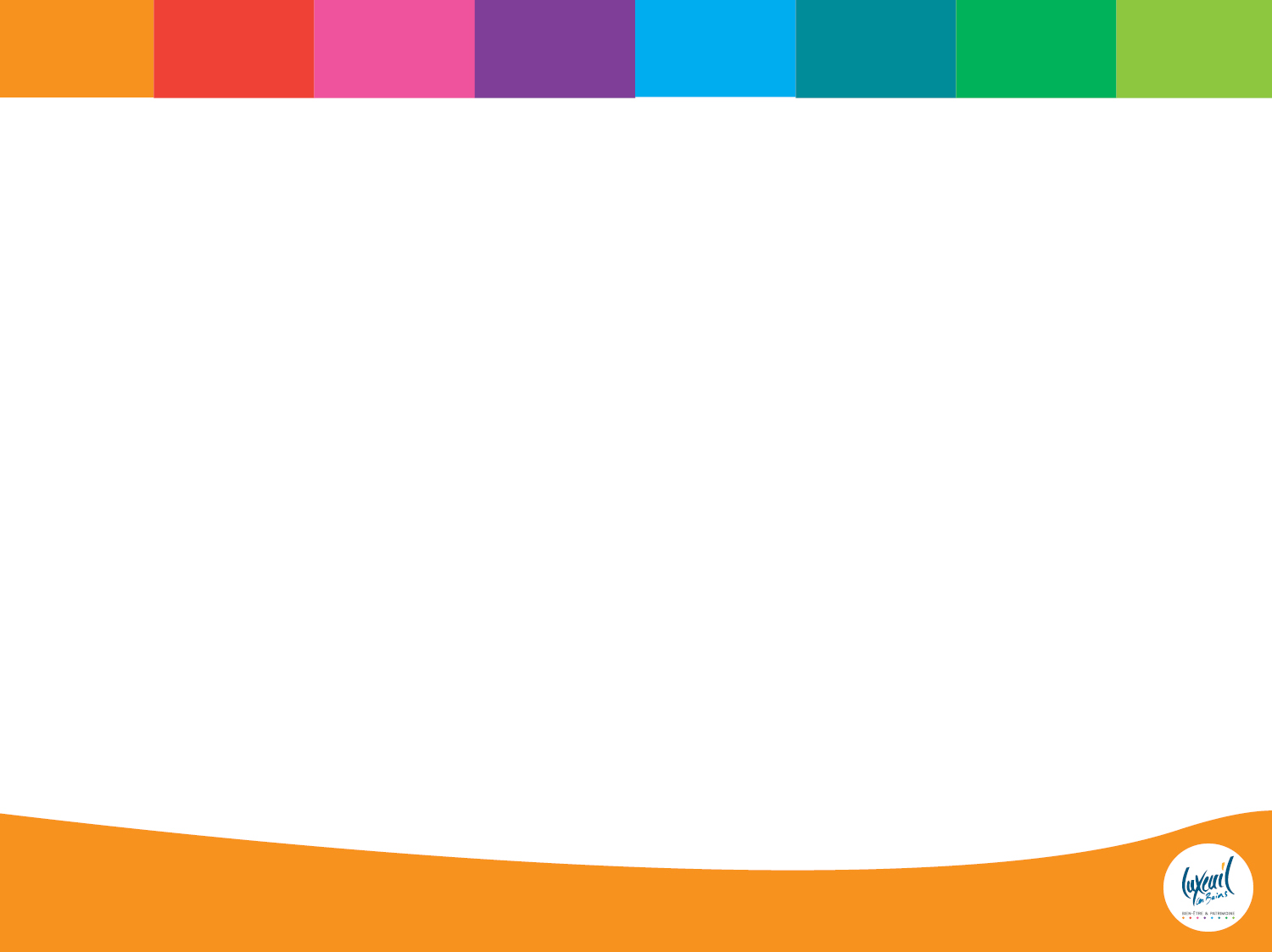 CONTEXTE
CONTEXTE NATIONAL
CONTEXTE ÉCONOMIQUE DES COLLECTIVITÉS TERRITORIALES
LES MESURES DE LA LOI DE FINANCES 2025 POUR LES COLLECTIVITÉS
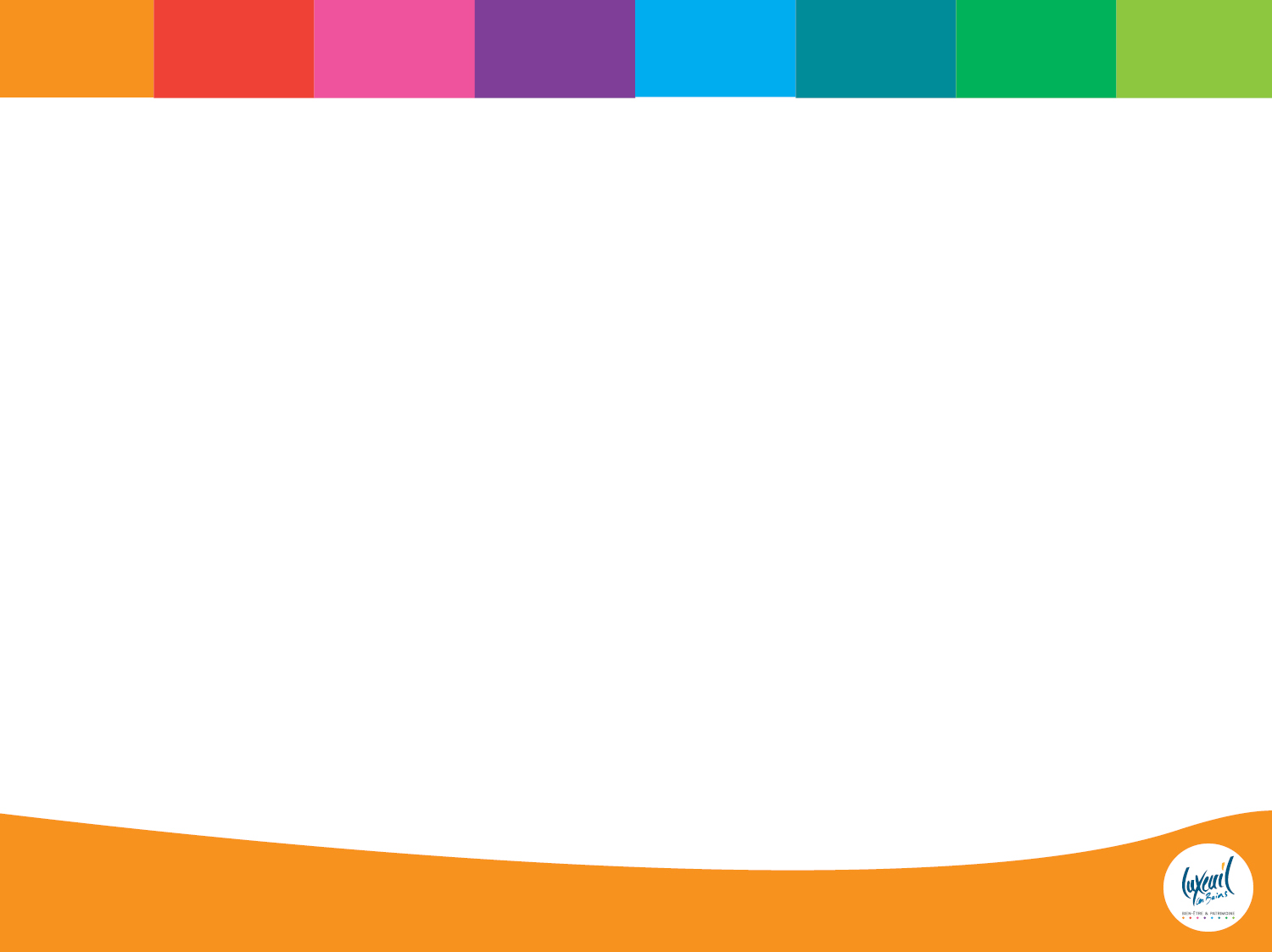 LES FINANCES AU SERVICE DE LA STRATÉGIE DE LA MUNICIPALITÉ
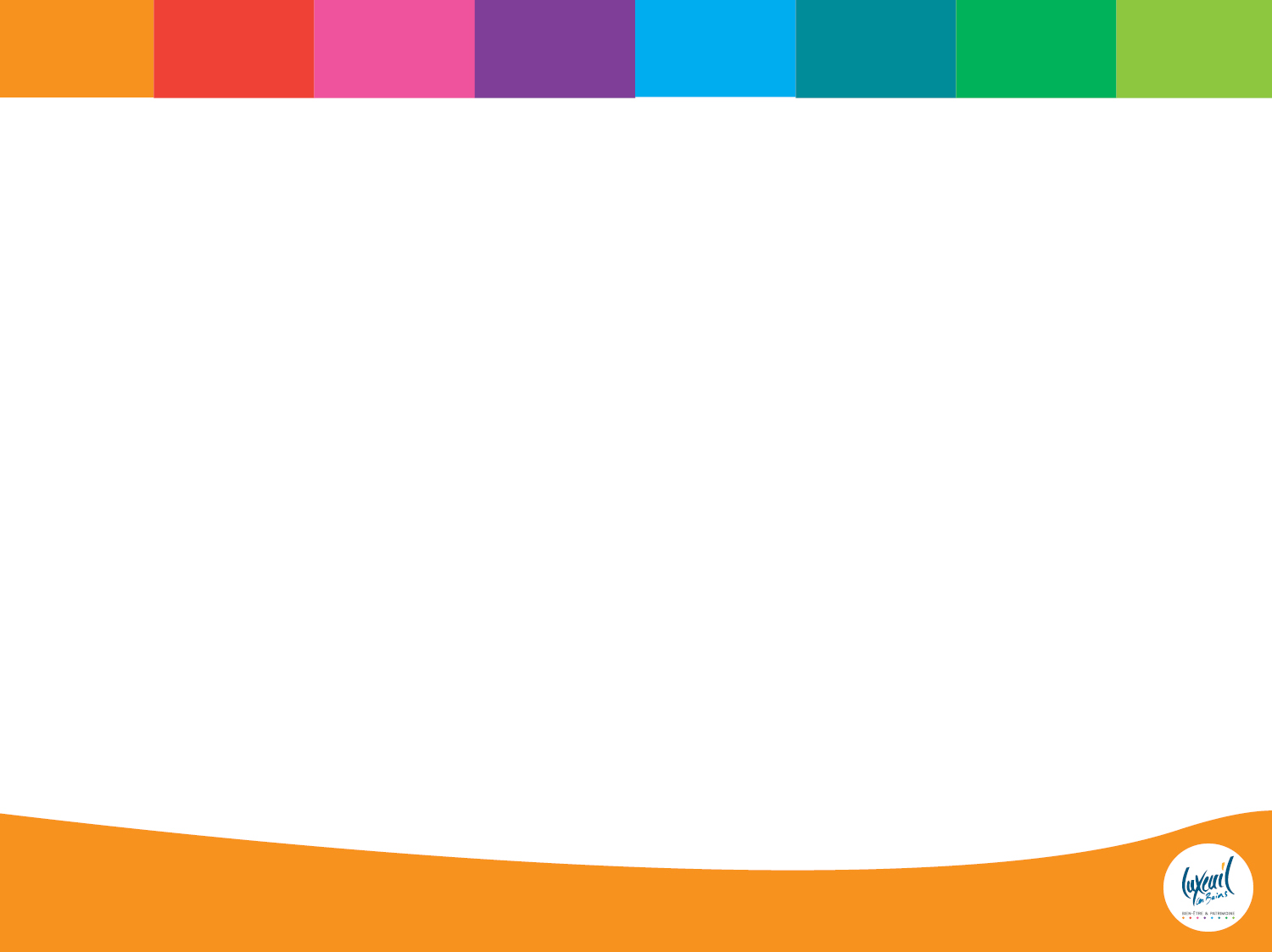 LES FINANCES AU SERVICE DE LA STRATÉGIE DE LA MUNICIPALITÉ
1. Préserver notre bonne santé financière afin d’accompagner les grands projets à venir
La stratégie de désendettement
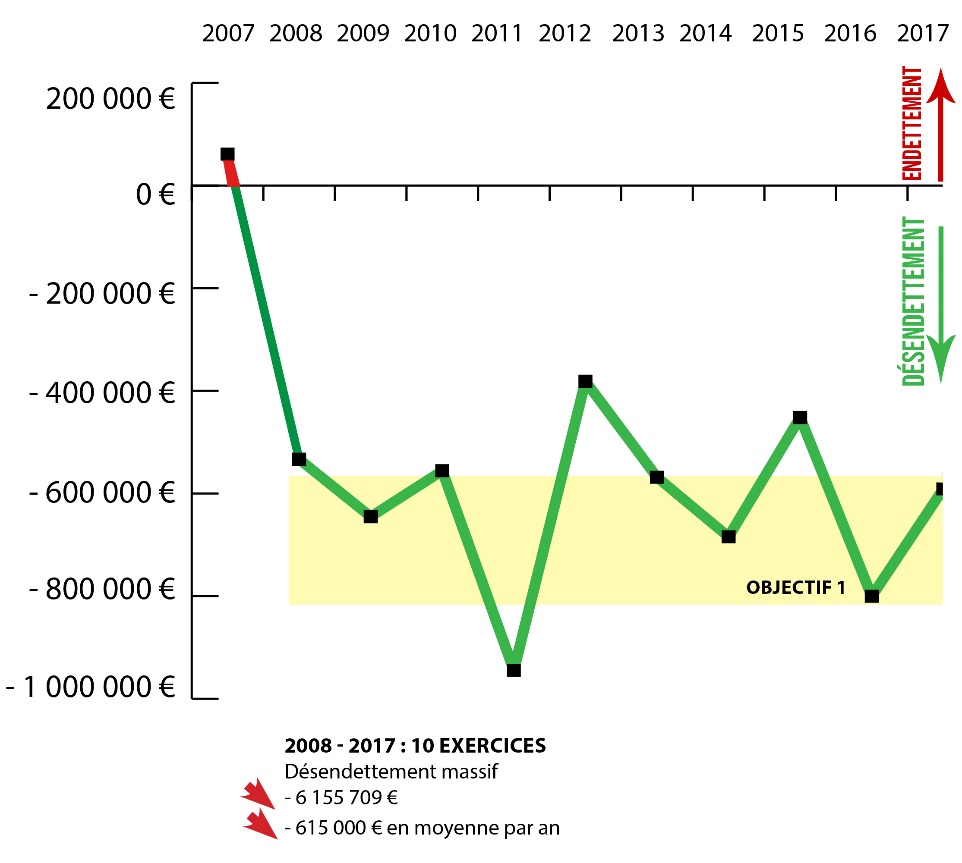 Acte 1 => 2008 -2018 : Un travail de gestion exemplaire et la mise en œuvre du plan d’attractivité « Préférez Luxeuil ». 

En 10 ans, la dette de la ville est passée de 15 657 000 € à 9 501 924 € soit une baisse de plus de 6 millions d’euros.
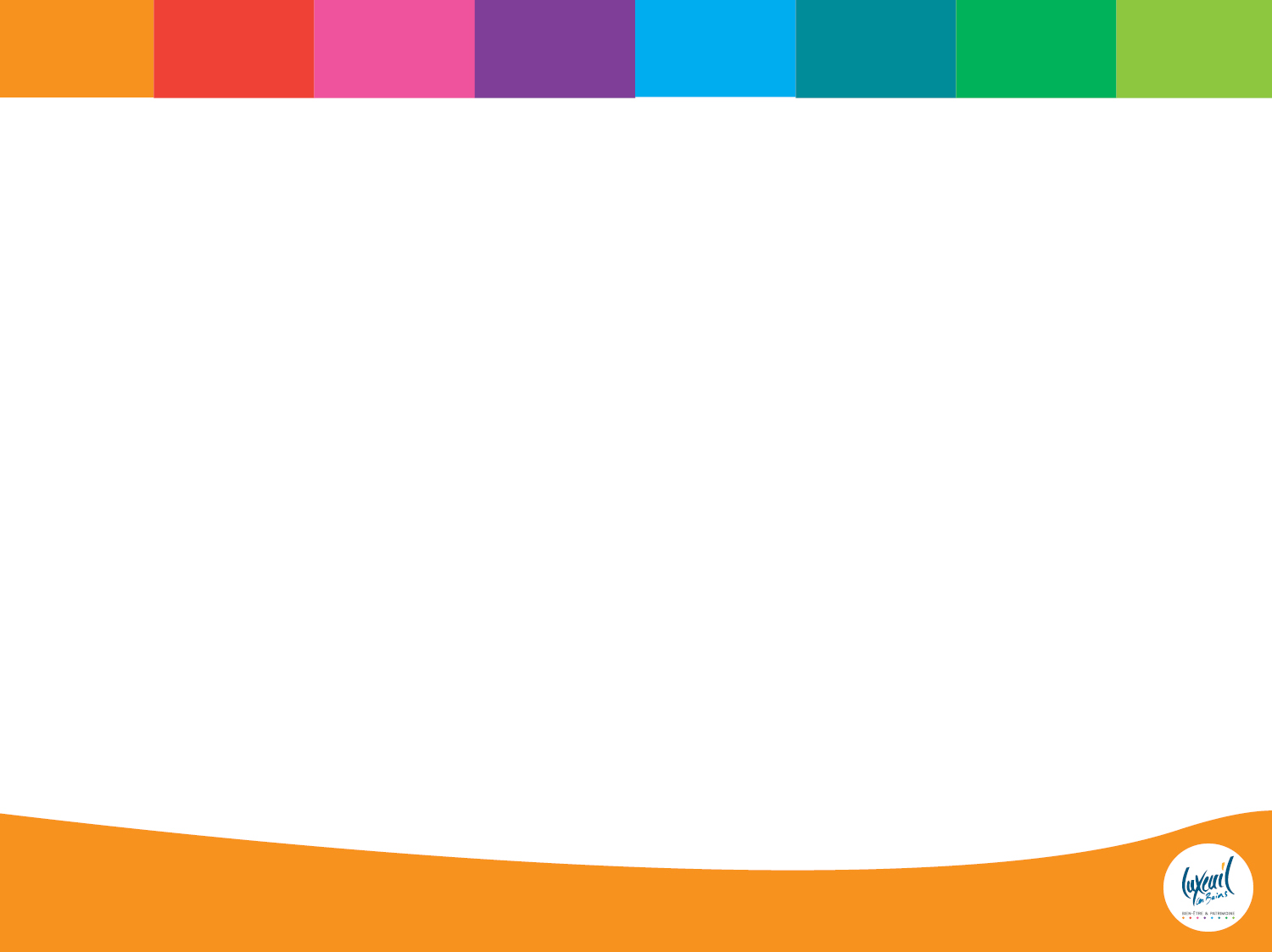 LES FINANCES AU SERVICE DE LA STRATÉGIE DE LA MUNICIPALITÉ
1. Préserver notre bonne santé financière afin d’accompagner les grands projets à venir
La stratégie de désendettement
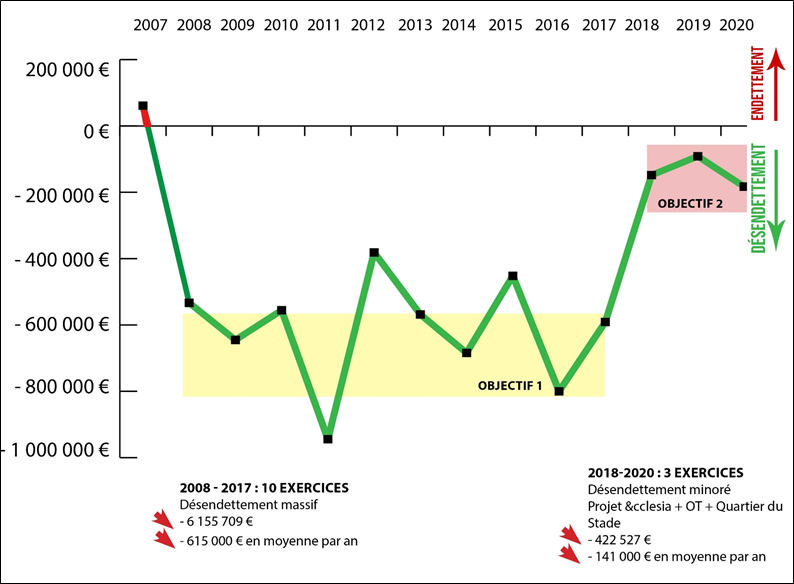 Acte 2 => 2018-2019-2020 : Trois années d’investissement massif 
Engagement de chantiers d’ampleurs : le Quartier du stade ainsi que 2 projets de développement économique : l’&cclésia et le nouvel Office de Tourisme.
Poursuite du désendettement à une cadence plus restreinte pour permettre de mener à bien la stratégie fixée dans le plan d’attractivité.
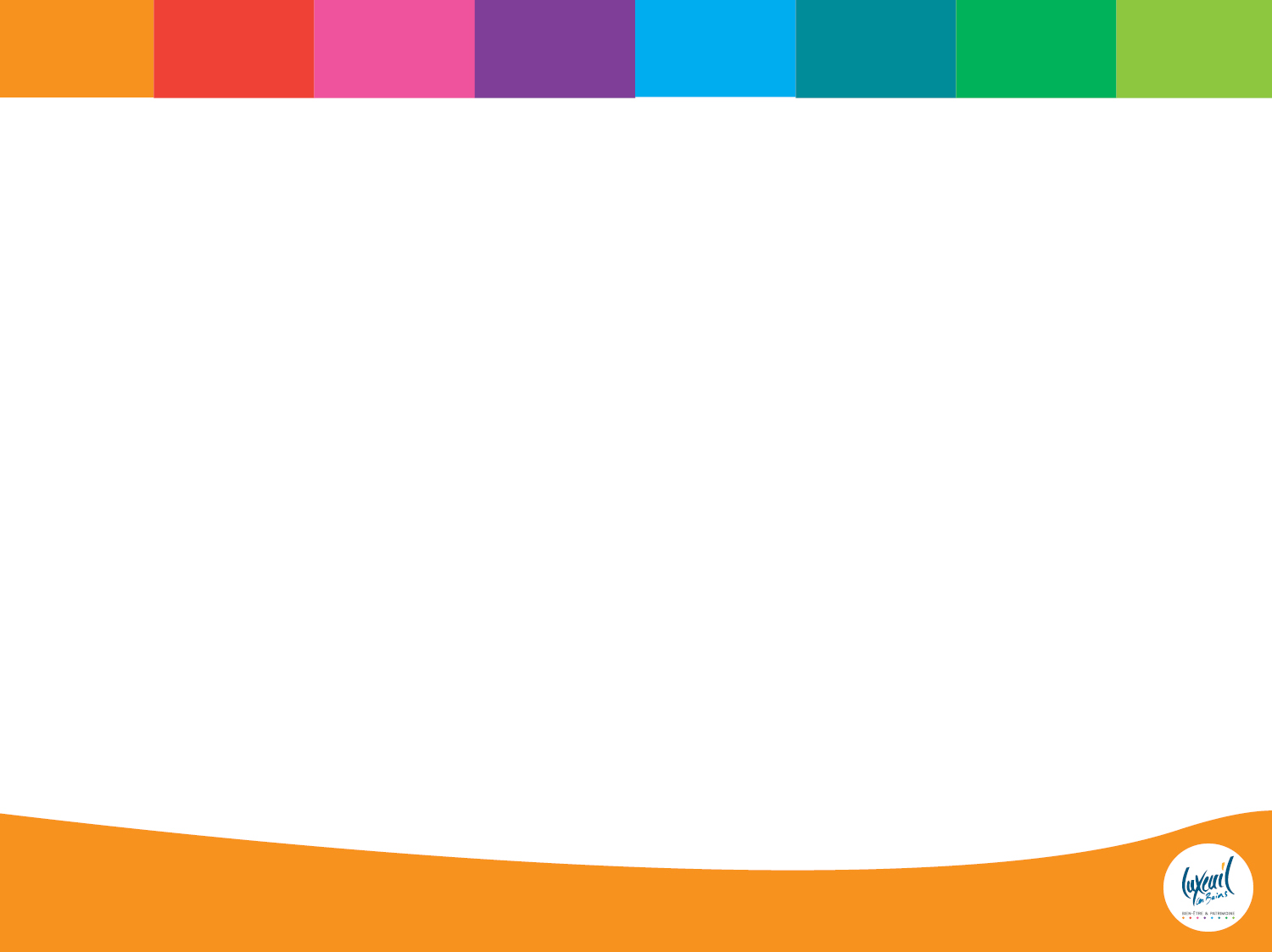 LES FINANCES AU SERVICE DE LA STRATÉGIE DE LA MUNICIPALITÉ
1. Préserver notre bonne santé financière afin d’accompagner les grands projets à venir
La stratégie de désendettement
Acte 3 => 2021-2026 : « un mandat pour le développement de la cité thermale » avec un effort de désendettement plus modéré (entre 200 000 € et 400 000 € par an en moyenne sur le mandat) au service des projets de la collectivité.
De décembre 2020 à décembre 2024 (4 exercices) : 321 110 € par an
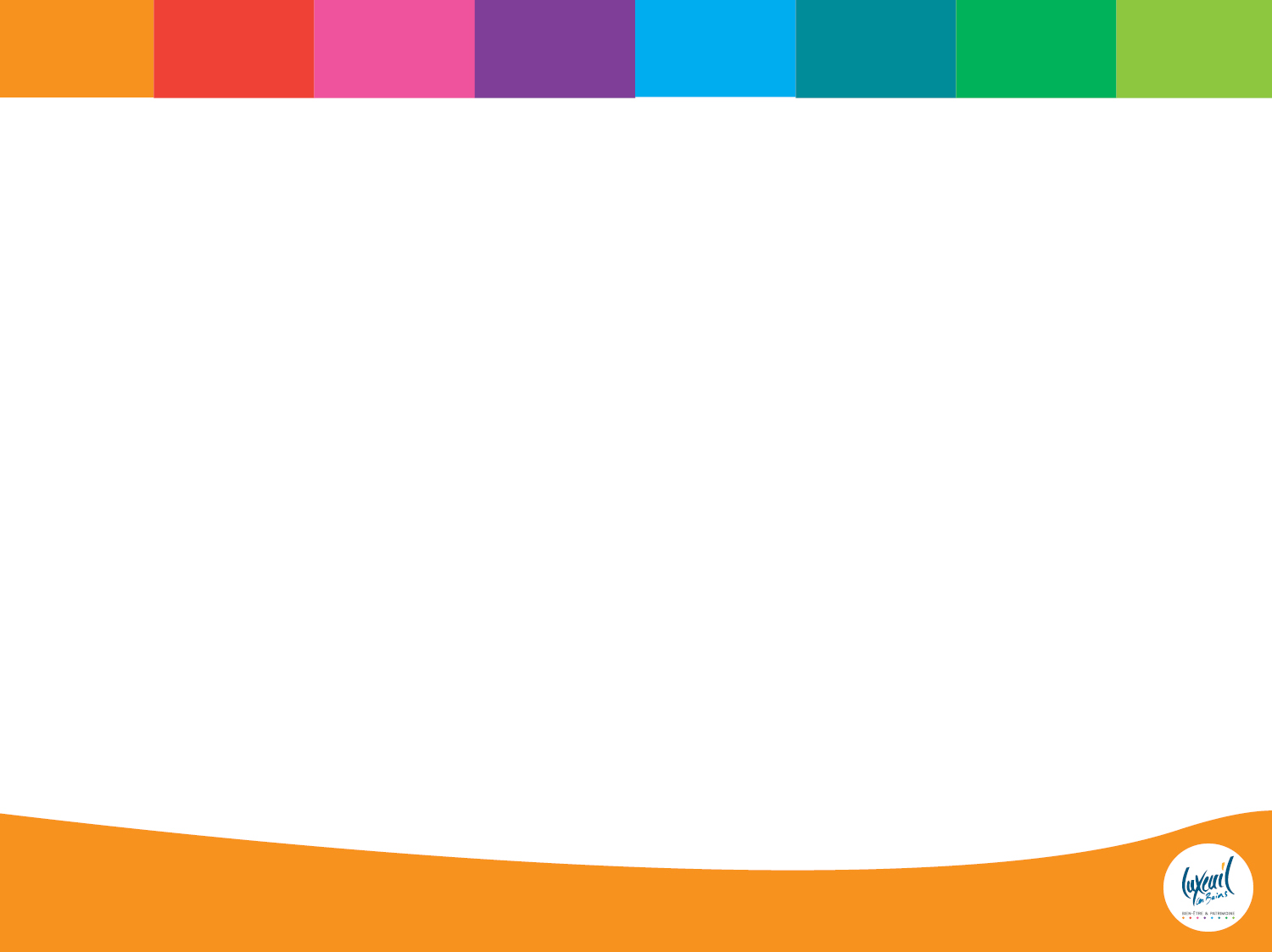 LES FINANCES AU SERVICE DE LA STRATÉGIE DE LA MUNICIPALITÉ
1. Préserver notre bonne santé financière afin d’accompagner les grands projets à venir
Le capital restant dû en 2024 est de 7 794 757 € soit 1124,46 € par habitants. 
Ce chiffre est inférieur aux communes thermales de notre strates (1402 €/hab. pour les communes de 5000 à 10 000 habitants - Observatoire National de l’Economie des Stations Thermales, édition 2024)
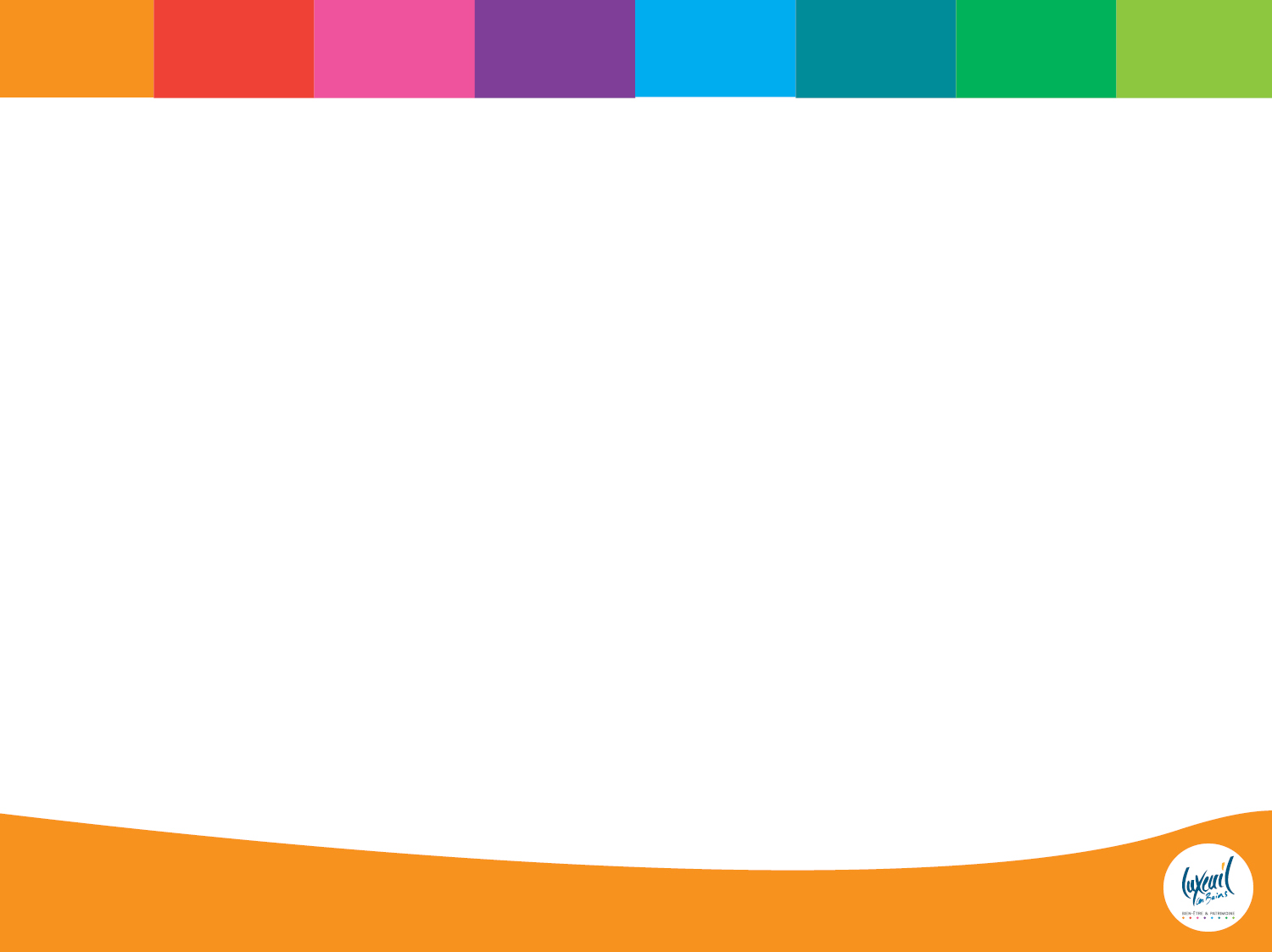 LES FINANCES AU SERVICE DE LA STRATÉGIE DE LA MUNICIPALITÉ
1. Préserver notre bonne santé financière afin d’accompagner les grands projets à venir
La baisse du taux de la taxe foncière
La baisse du taux de la taxe foncière est un engagement de campagne de l’équipe municipale. Deux baisses du taux en 2023 (-0,60 point) et 2024 –0,5 point) ont été consenties . 

Pour 2025, dans un contexte d’inflation généralisée, pour lequel l’augmentation des dépenses ne peut être compensée par l’augmentation des recettes, et alors qu’un grand nombre de communes augmentent le taux de leurs taxes foncières depuis plusieurs années, les élus luxoviens doivent aborder la question fiscale avec beaucoup de prudence. Même si une troisième année de diminution de taux est encore à l’étude aujourd’hui, il semble préférable d’envisager un gel du taux en 2025.
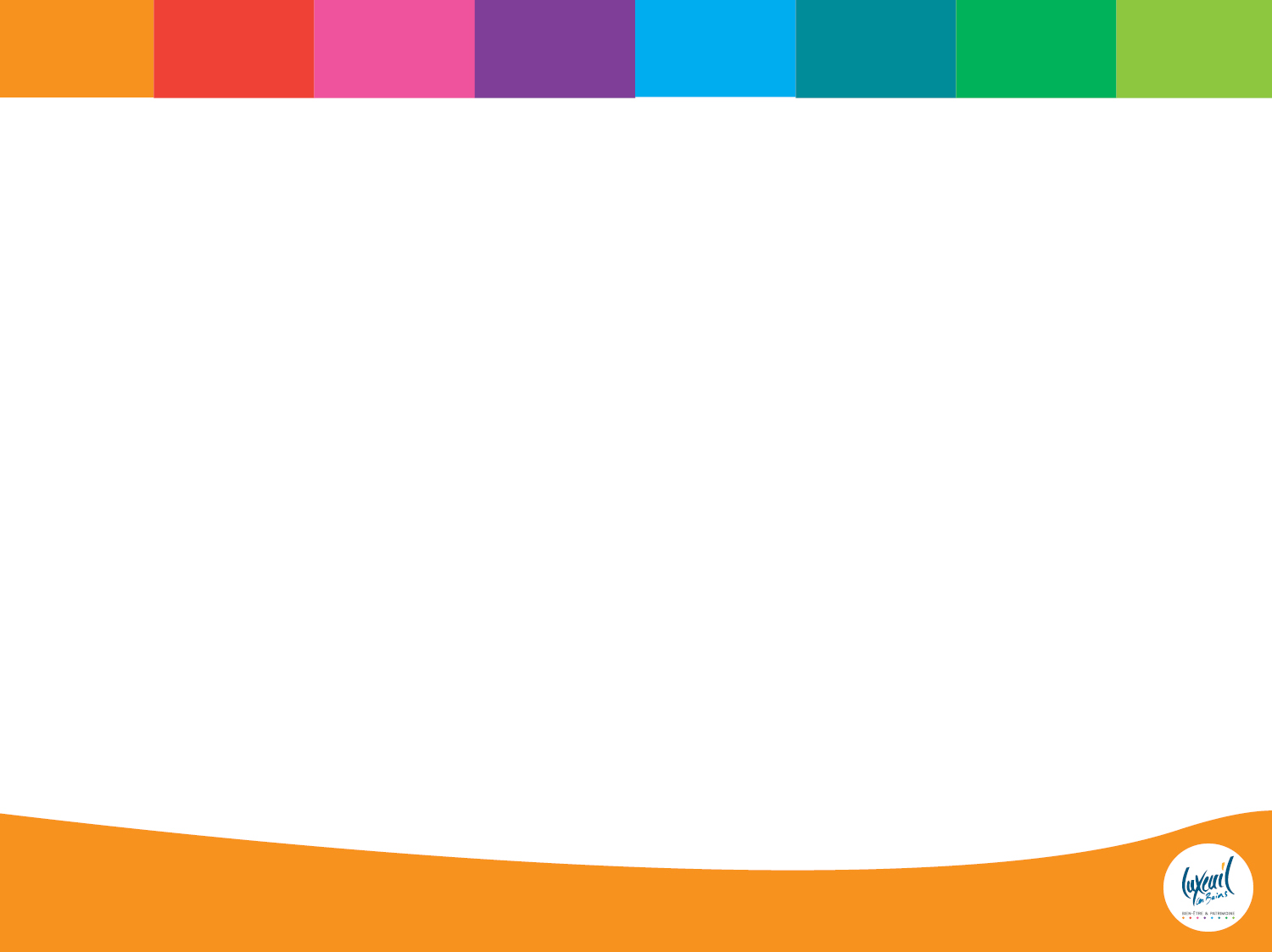 LES FINANCES AU SERVICE DE LA STRATÉGIE DE LA MUNICIPALITÉ
2. Poursuivre notre gestion de façon responsable et sobre
Dépenses maîtrisées et plan de sobriété en action
La dynamique budgétaire en matière de fonctionnement consiste à maintenir un niveau de sobriété important afin de contenir les augmentations de dépenses liées notamment à la volatilité des coûts de l’énergie tout en prenant notre part à la transition écologique.

Le plan de sobriété, qui comporte une multitude d’actions, a permis d’obtenir de bons résultats en 2024. Les travaux effectués sur le réseau d’éclairage public ont notamment permis :
Une diminution de 40% de notre consommation d’électricité en 2023 
Et 18,35% de consommation en moins constatés en 2024
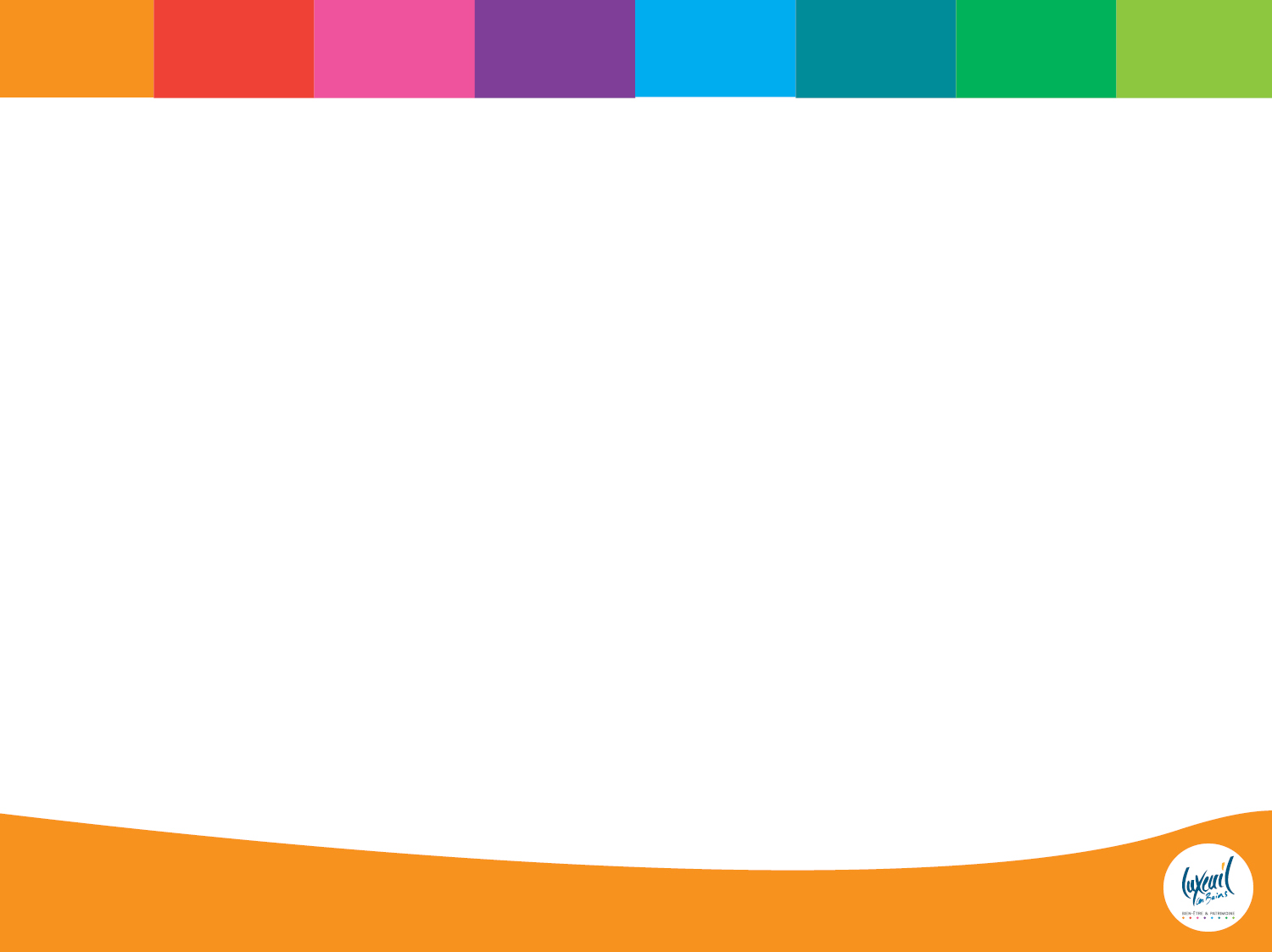 LES FINANCES AU SERVICE DE LA STRATÉGIE DE LA MUNICIPALITÉ
2. Poursuivre notre gestion de façon responsable et sobre
Dépenses maîtrisées et plan de sobriété en action
Le plan de sobriété perdurera en 2025 avec notamment : 
Une nouvelle campagne de responsabilisation des agents, prestataires et usagers de nos bâtiments publics
La poursuite du relampage en LED de notre éclairage public, du stade municipal et des bâtiments (écoles, mairie…)
Des choix d’aménagement favorisant la résorption de friches et la sobriété foncière 
La poursuite des actions visant à la diminution des pertes en eau potable sur le réseau
La renaturation et la désimperméabilisation des sols dans les aménagements paysagers à l’image de ce qui a été réalisé au quartier du Stade (Place de la rue du Sergent Bonnot, cour d’école du Boulevard Richet…)
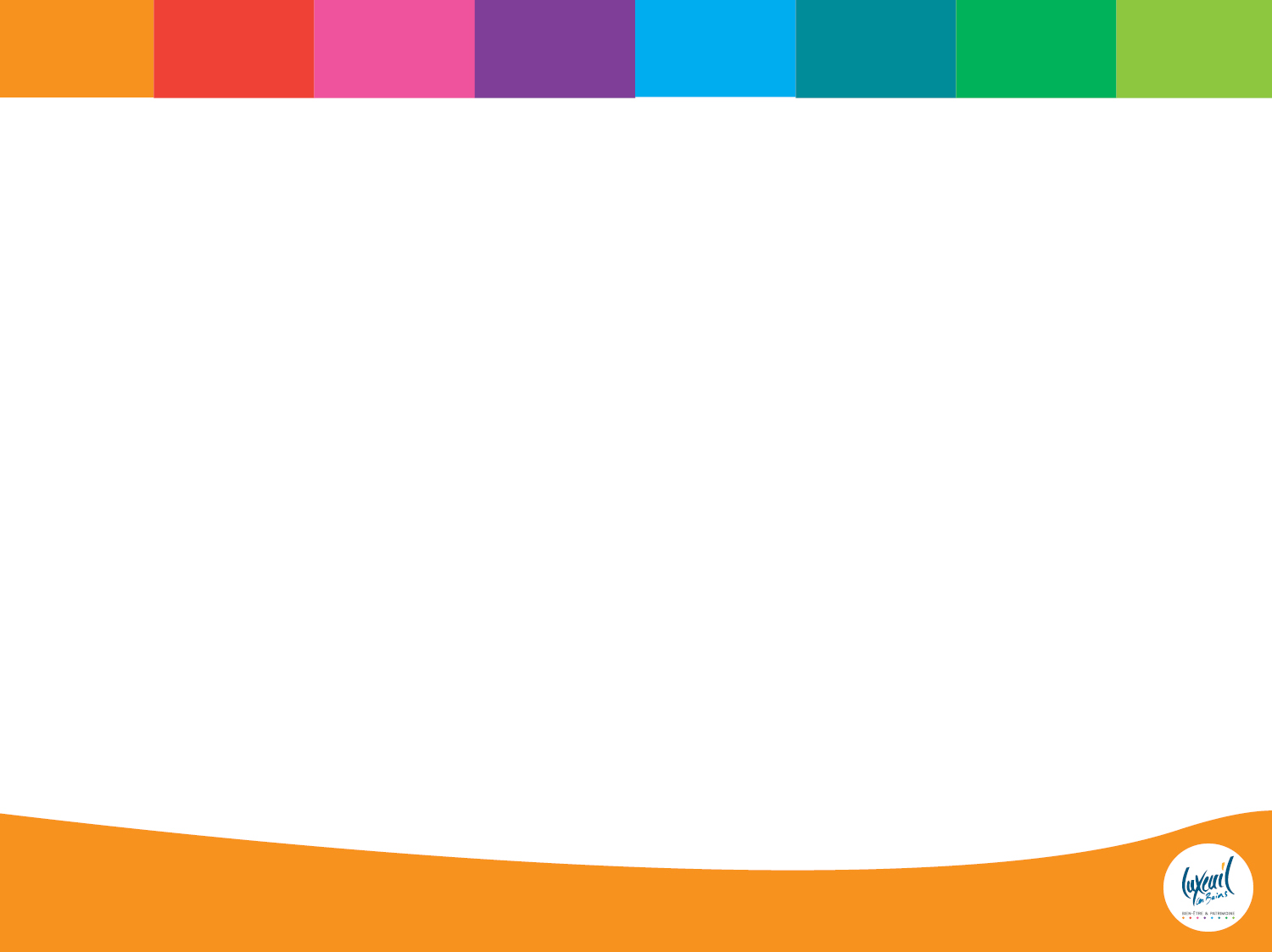 LES FINANCES AU SERVICE DE LA STRATÉGIE DE LA MUNICIPALITÉ
2. Poursuivre notre gestion de façon responsable et sobre
Maîtrise des charges à caractère général
Poursuite de la maîtrise des charges à caractère général et de personnel : 
Le développement des groupements de commandes avec d’autres collectivités, 
Le recours plus systématique aux marchés de fournitures et d’entretien (entretien de la flotte des véhicules, petit matériel…)
La mise en place des marchés multi attributaires pour optimiser le rapport qualité / prix de nos achats.
De même, une optimisation de la masse salariale est recherchée avec :
La transversalité et la polyvalence des compétences,
L’optimisation de l’organisation (formation en intra et en union qui améliore le professionnalisme des agents),
La flexibilité des emplois du temps au travers de la refonte du protocole du temps de travail.
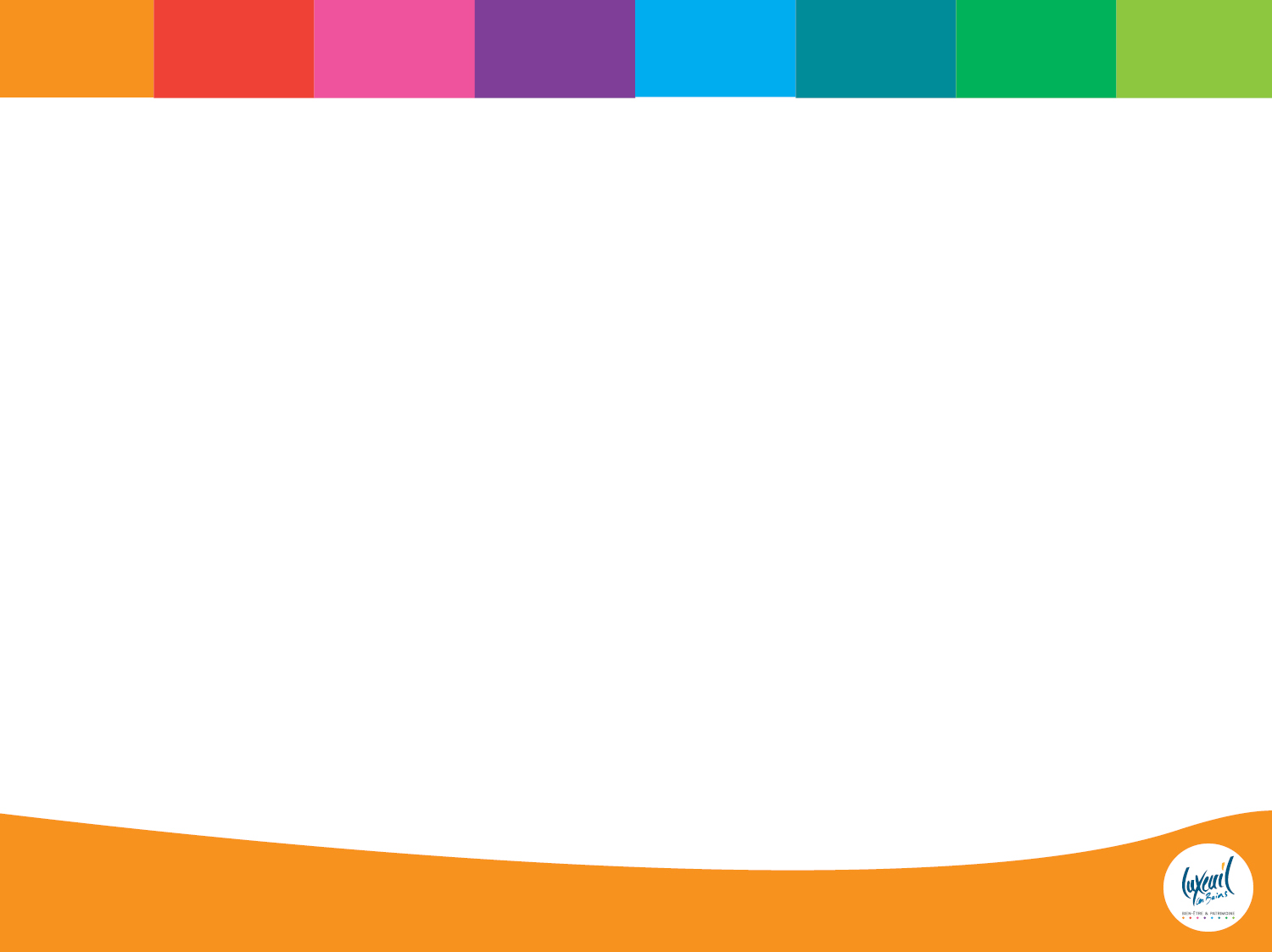 LES FINANCES AU SERVICE DE LA STRATÉGIE DE LA MUNICIPALITÉ
2. Prioriser nos investissements en faveur de l’avenir de la cité
Les projets d’envergure
La réhabilitation du Boulevard Richet. 
Inscription du projet dans les différents contrats avec l’Etat et les collectivités
Rephasage nécessaire du projet lié à l’augmentation des coûts de travaux et à l’optimisation des co-financements :
Entrée des élémentaires en septembre 2025 /Entrée des maternelles en septembre 2026
62,2% de gain énergétique
Reprise de la cour élémentaire en lien avec les équipes éducatives permettant la déconnexion des eaux de pluie (nouvelle demande de subvention à l’agence de l’eau)
43% de subventions notifiées à ce jour. 3 dossiers de demande sont encore en cours d’instruction (objectif : 50% de co-financement).
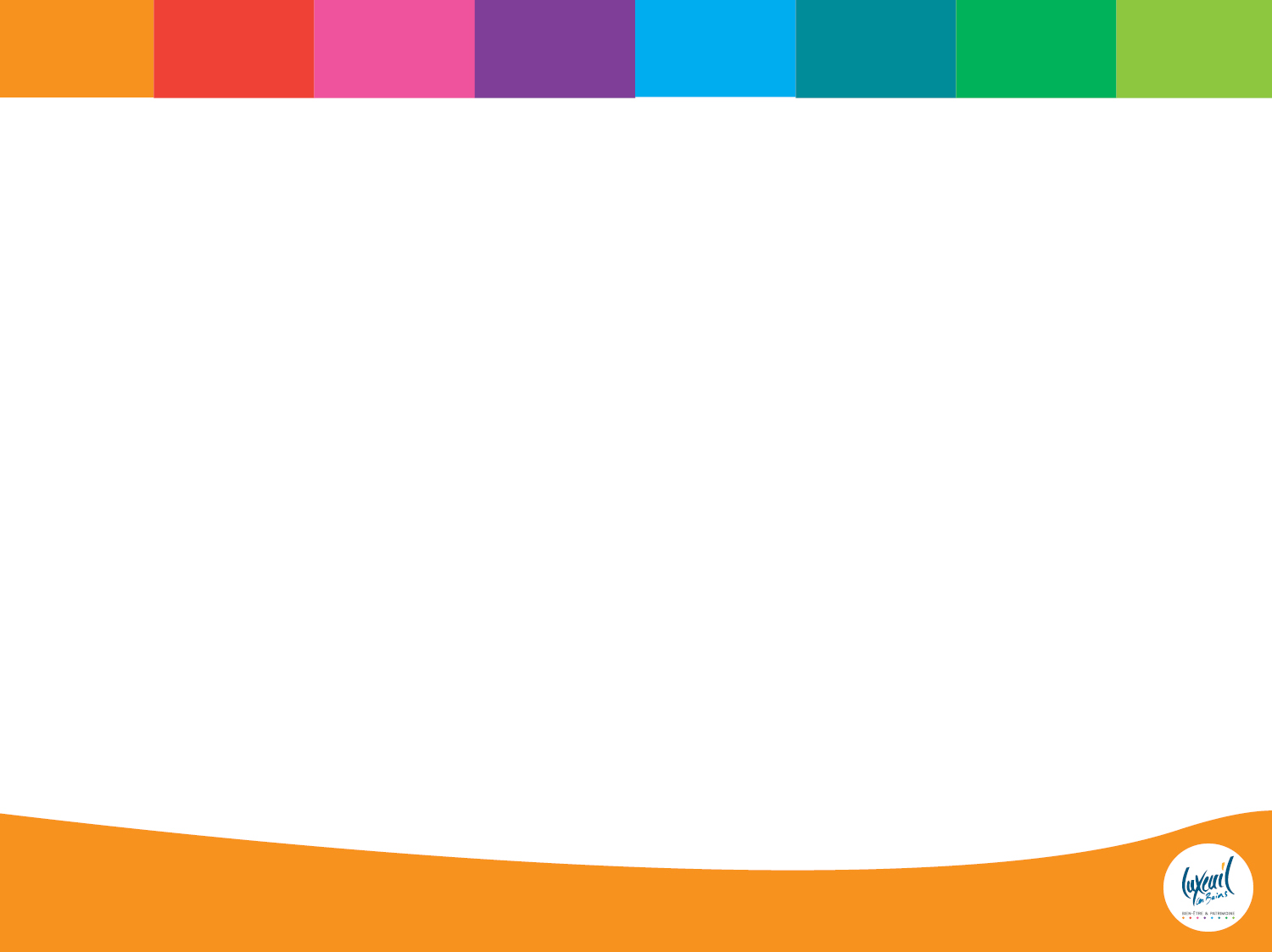 LES FINANCES AU SERVICE DE LA STRATÉGIE DE LA MUNICIPALITÉ
2. Poursuivre nos investissements en faveur de l’avenir de la cité
Des projets d’envergure en 2024
Place de la rue du Sergent Bonnot
Projet exemplaire en matière de renaturation au niveau départemental,
Site stratégique (entrée du cœur historique, proximité des services et de l’artère commerciale),
Programme aux multiples objectifs : 
Le maintien d’une capacité de stationnement suffisante,
La renaturation de l’espace,
La cohabitation de différents usages : lieu de mémoire, espace de repos et possibilité d’accueillir des animations.
Démarrage des travaux de voirie fin février pour une livraison de la place le 8 mai 2025 et une livraison de la rue en juillet.
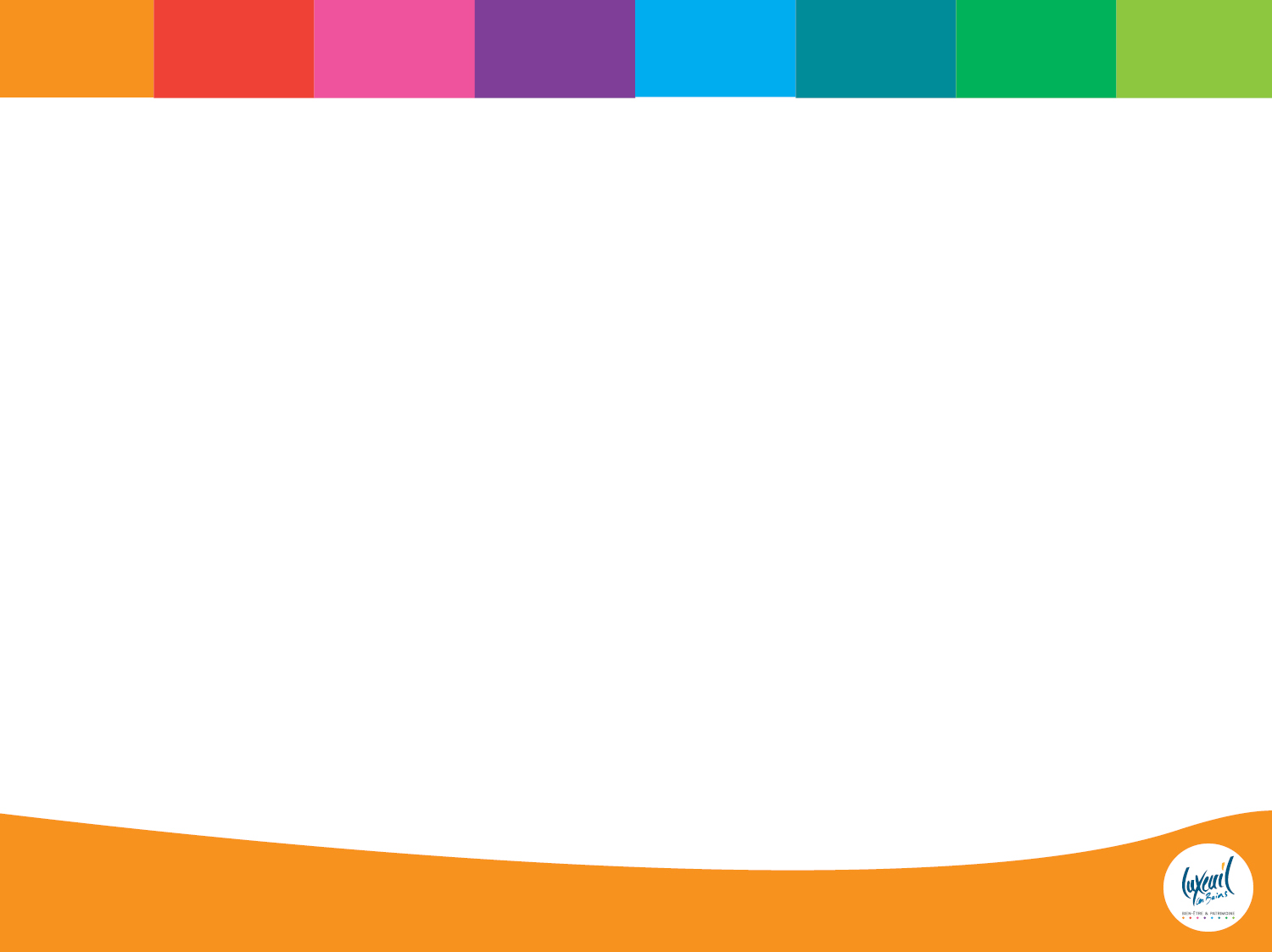 LES FINANCES AU SERVICE DE LA STRATÉGIE DE LA MUNICIPALITÉ
2. Poursuivre nos investissements en faveur de l’avenir de la cité
Les autres projets démarrés
Au stade « opérationnel »
Palais des sports : 
Modification de la toiture du palais des sports afin d’améliorer les capacités thermiques du bâtiment et mettre fin aux dysfonctionnements,
Réhabilitation de deux vestiaires,
Création de sanitaires et d’un espace dédié aux personnes à mobilité réduite.

Stade André Maroselli :
Restructuration de la toiture des vestiaires du stade André Maroselli, 
Terrains de foot honneur et stabilisé : Passage des éclairages actuels en LED,
Rénovation des tribunes.
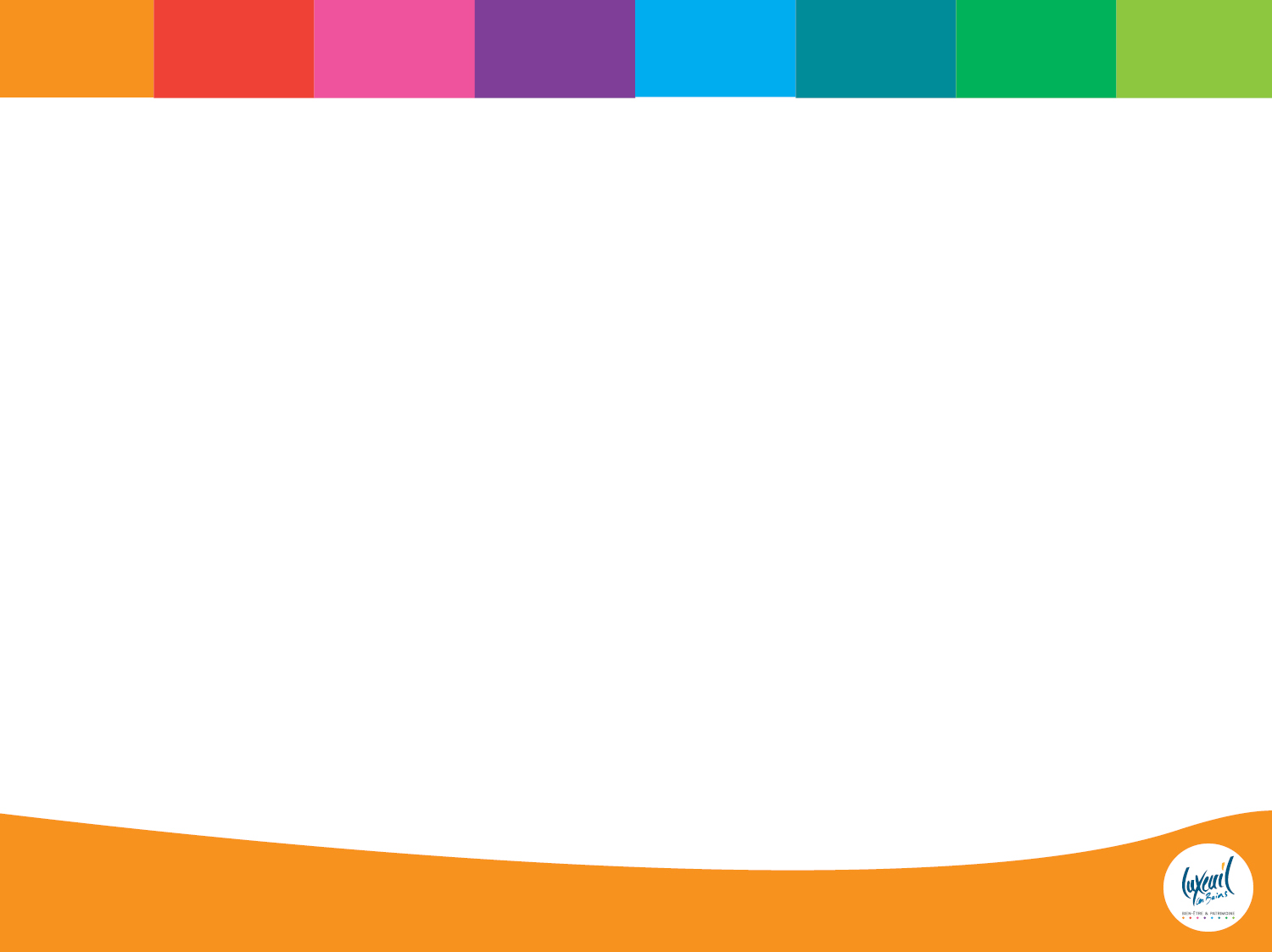 LES FINANCES AU SERVICE DE LA STRATÉGIE DE LA MUNICIPALITÉ
2. Poursuivre nos investissements en faveur de l’avenir de la cité
Les autres projets démarrés
Les Barrèges (via Habitat 70) : 
Les travaux d’isolation thermique,
Rénovation intérieure (cuisines, sols…).

Réhabilitation du Pôle Ado : 1ère tranche
Poursuite du relampage en LED de notre éclairage public
Extension des liaisons douces de la ville avec notamment la réhabilitation du « chemin du Tacot » reliant le lac des 7 Chevaux à la commune Breuches.
 Poursuite de l’OPAH-RU avec plusieurs opérations privées de réhabilitation du bâti ancien en cours
Commercialisation des parcelles du lotissement « Les Coteaux du Chatigny »
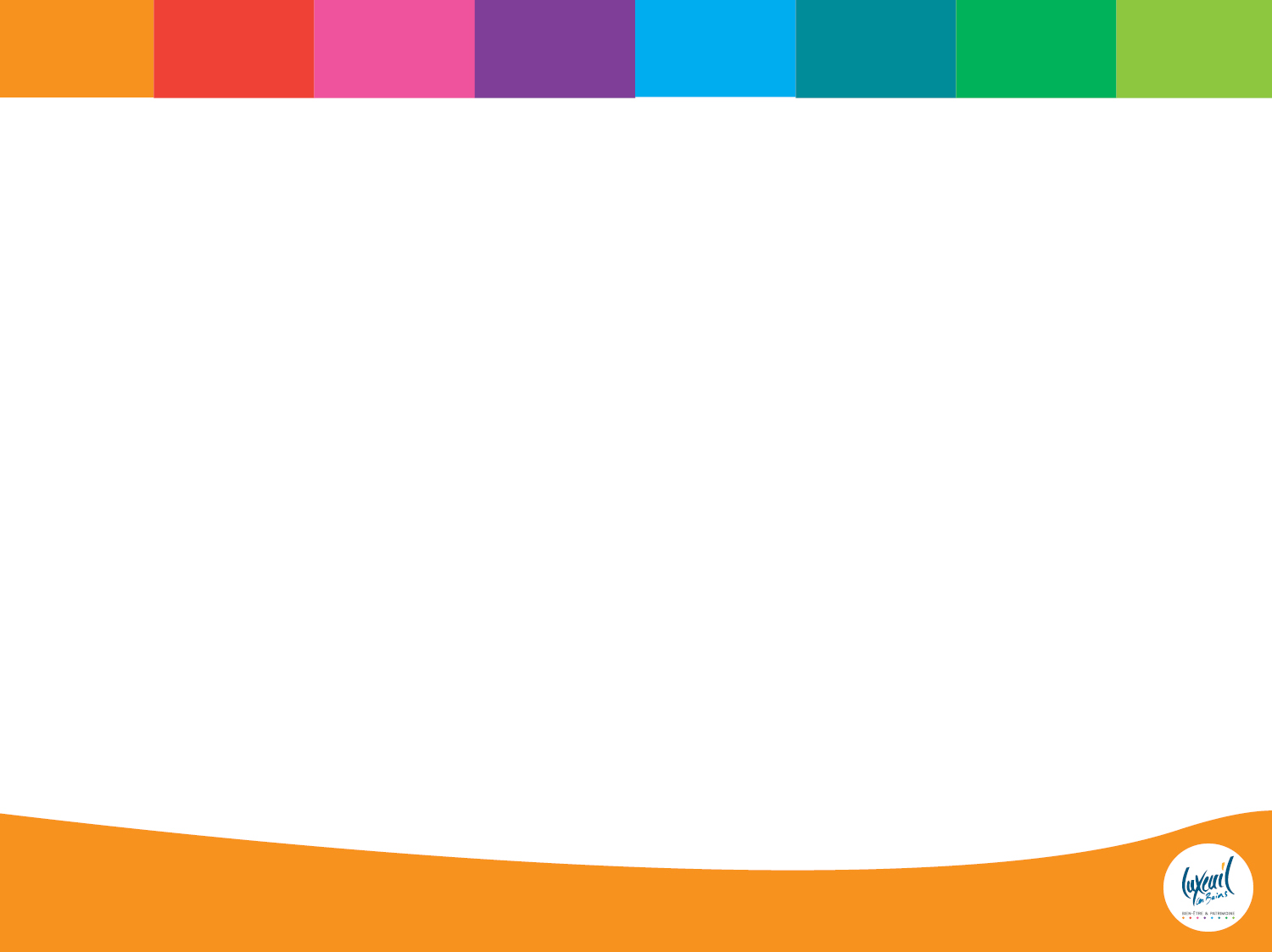 LES FINANCES AU SERVICE DE LA STRATÉGIE DE LA MUNICIPALITÉ
3. Poursuivre nos investissements en faveur de l’avenir de la cité
Les projets à l’étude
Requalification de la rue Jeanneney  avec le recrutement d’un Maître d’œuvre au printemps 2025, après une année 2024 placée sous le signe de la concertation

Poursuite des études de l’équipe de maitrise d’œuvre pour la réhabilitation de la Halle Beauregard et la création d’un équipement dédié à l’haltérophilie 

Sécurisation du parking du Morbief en vue de la réalisation ultérieure des études « structure » permettant de créer un passage de l’artère commerciale vers le parking

Etude en vue de la réalisation d’un terrain synthétique au stade André Maroselli.

Etudes et travaux urgents à la Basilique Saint Pierre et Paul dans un souci d’une meilleure sécurisation de cet ensemble historique
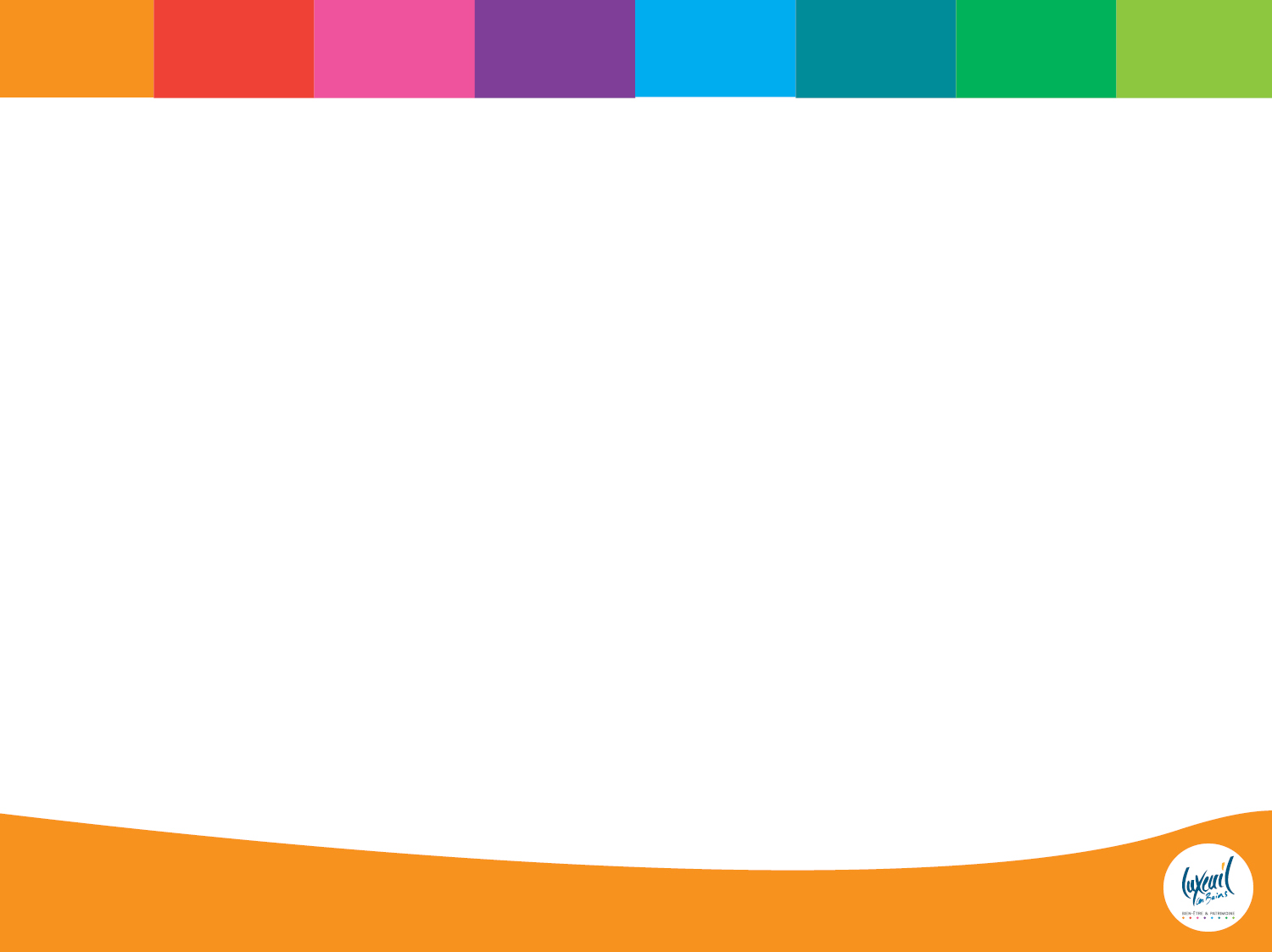 LES FINANCES AU SERVICE DE LA STRATÉGIE DE LA MUNICIPALITÉ
3. Poursuivre nos investissements en faveur de l’avenir de la cité
Les projets à l’étude
Etudes concernant les résorptions de friches immobilières (9 rue Carnot notamment avec un dispositif de Résorption de l’Habitat Insalubre (RHI) 

Extension du réseau de vidéoprotection

Recrutement d’une assistance à Maîtrise d’Ouvrage pour la réalisation d’un réseau de chaleur

A cela, nous ajouterons les enveloppes « annuelles » nécessaires aux services pour garantir le bon fonctionnement de la collectivité et répondre à nos missions de service public (voirie, éclairage public, matériel technique, mobilier urbain, plantations, mobilier, équipements informatiques, etc).
LES FINANCES AU SERVICE DE LA STRATÉGIE DE LA MUNICIPALITÉ
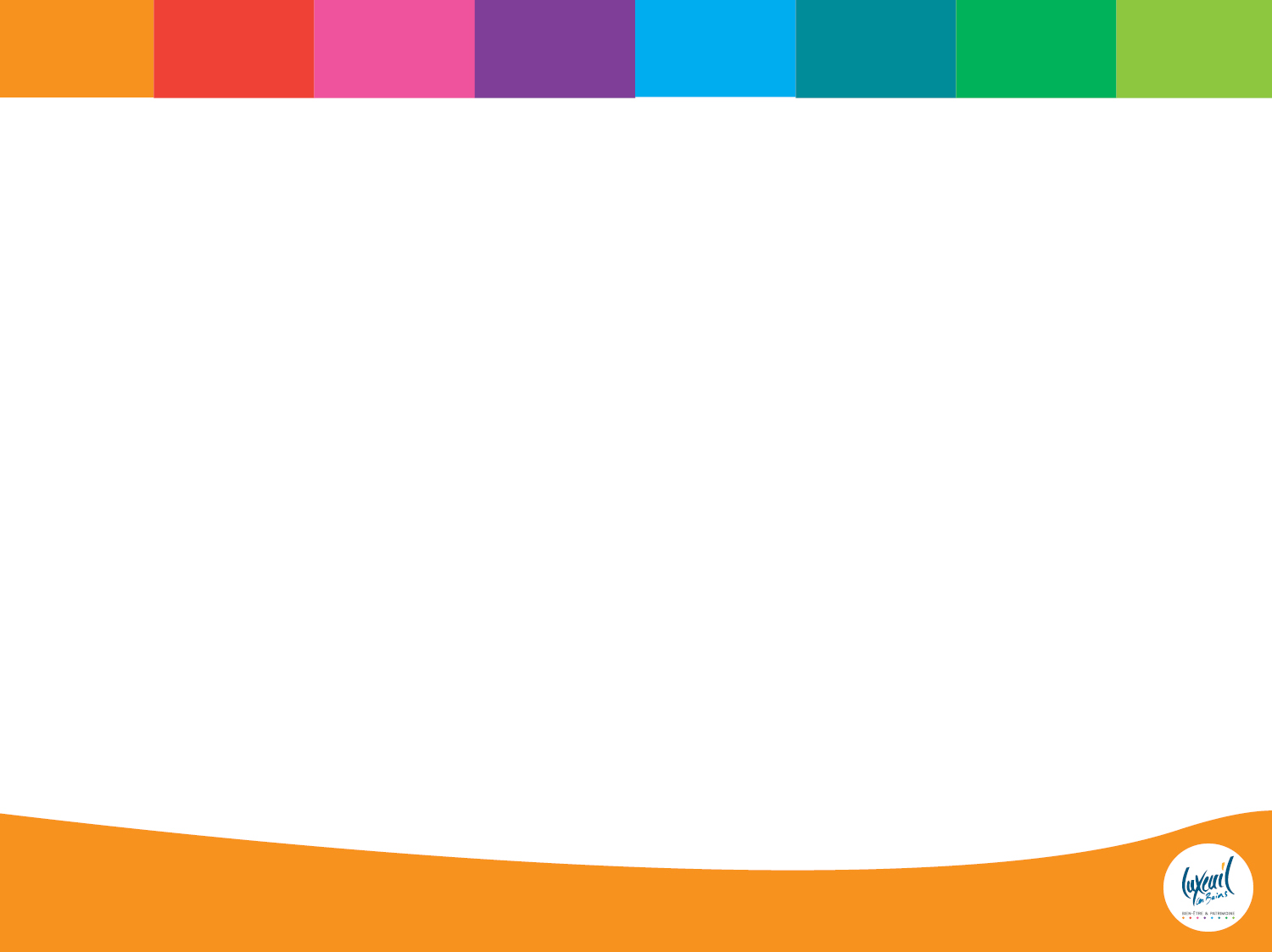 4. Maintenir notre soutien en direction des forces vives du territoire
La vie associative
2025 : 
Maintenir l’enveloppe des subventions au même niveau selon le classement initié en 2024 : 
Les subventions de fonctionnement (ordinaires ou exceptionnelles),
Les subventions de projets, 
Les subventions événementielles et de partenariat (organisation de manifestations, supports spécifiques de communication…).
Faciliter nos relations avec les associations en proposant de nouveaux outils d’organisation et de programmation via notre hyperviseur (réalisation des demandes de manifestation via le site de la Ville, agenda partagé..). 

Valoriser l’ensemble des soutiens humains et matériels mis à disposition, dans un souci de transparence et de précision.
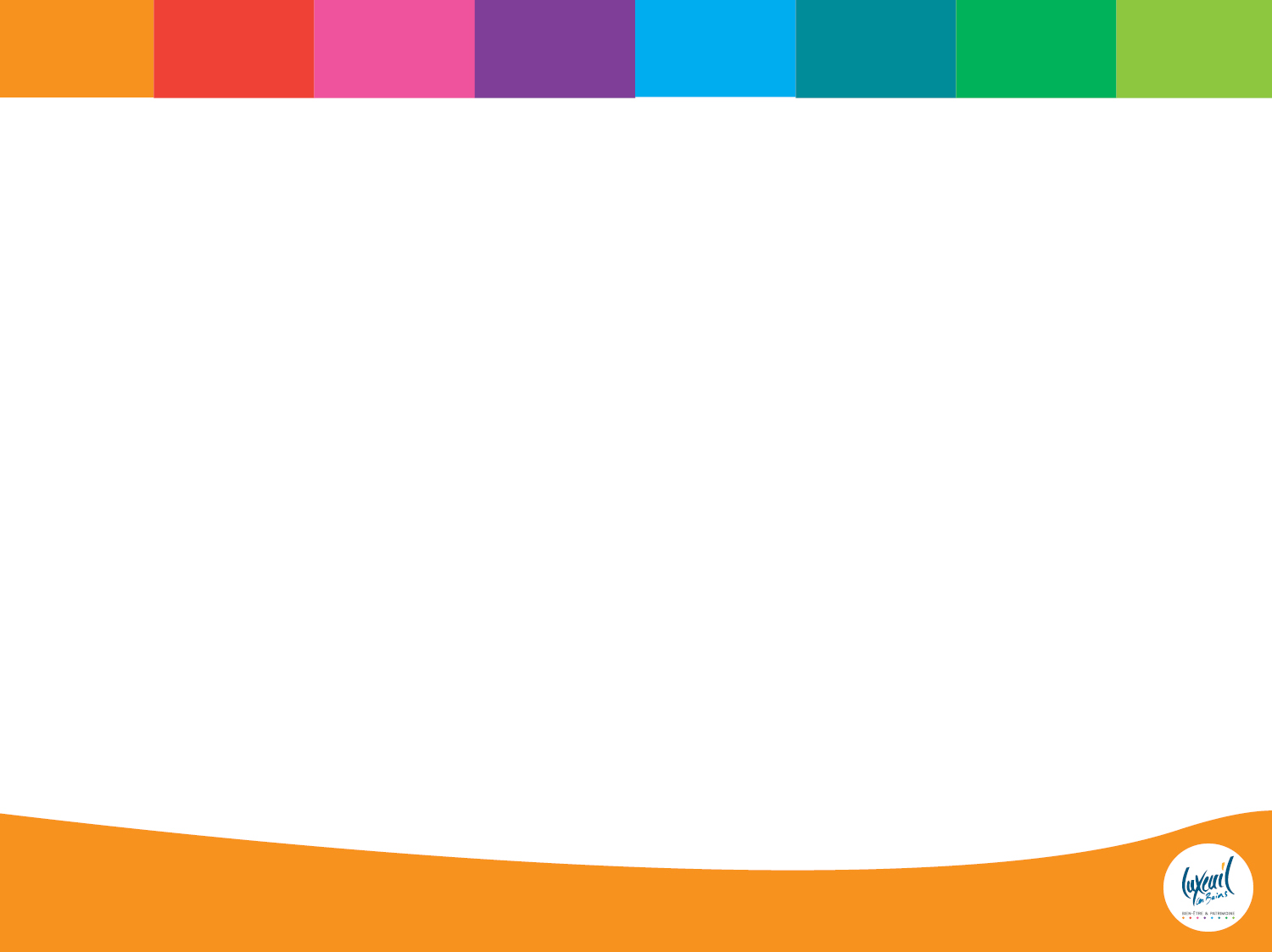 LES FINANCES AU SERVICE DE LA STRATÉGIE DE LA MUNICIPALITÉ
5. Maintenir notre soutien en direction des forces vives du territoire
Le tourisme et le thermalisme
L’Office de Tourisme
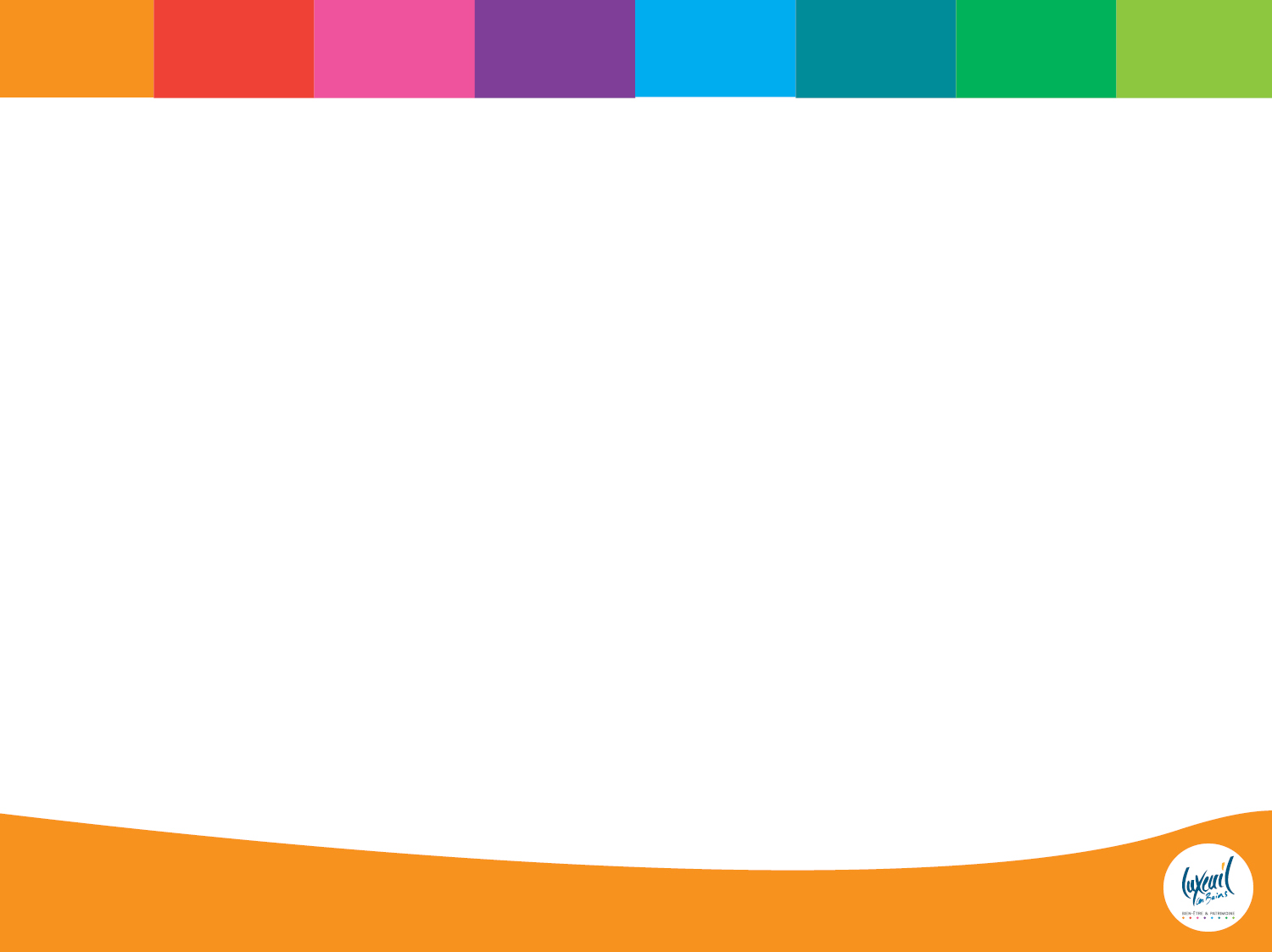 LES FINANCES AU SERVICE DE LA STRATÉGIE DE LA MUNICIPALITÉ
5. Maintenir notre soutien en direction des forces vives du territoire
Le tourisme et le thermalisme
L’Office de Tourisme
Très bons résultats de l’Office de tourisme en 2024 (50 000 visiteurs à l’OT et 5000 visites guidées),
Poursuite des actions et animations en 2025 (nombre d’exposants record aux marchés de nuit et de noël en 2024),
Actions de communication et programme d’animation de l’&cclesia renforcé en 2025
Niveau estimé de subvention 2025 est de : 406 985 € (dont 7 000 € dédiés à l’accueil de groupes de sportifs). Les recettes estimées seront valorisées à hauteur de 90 000€.
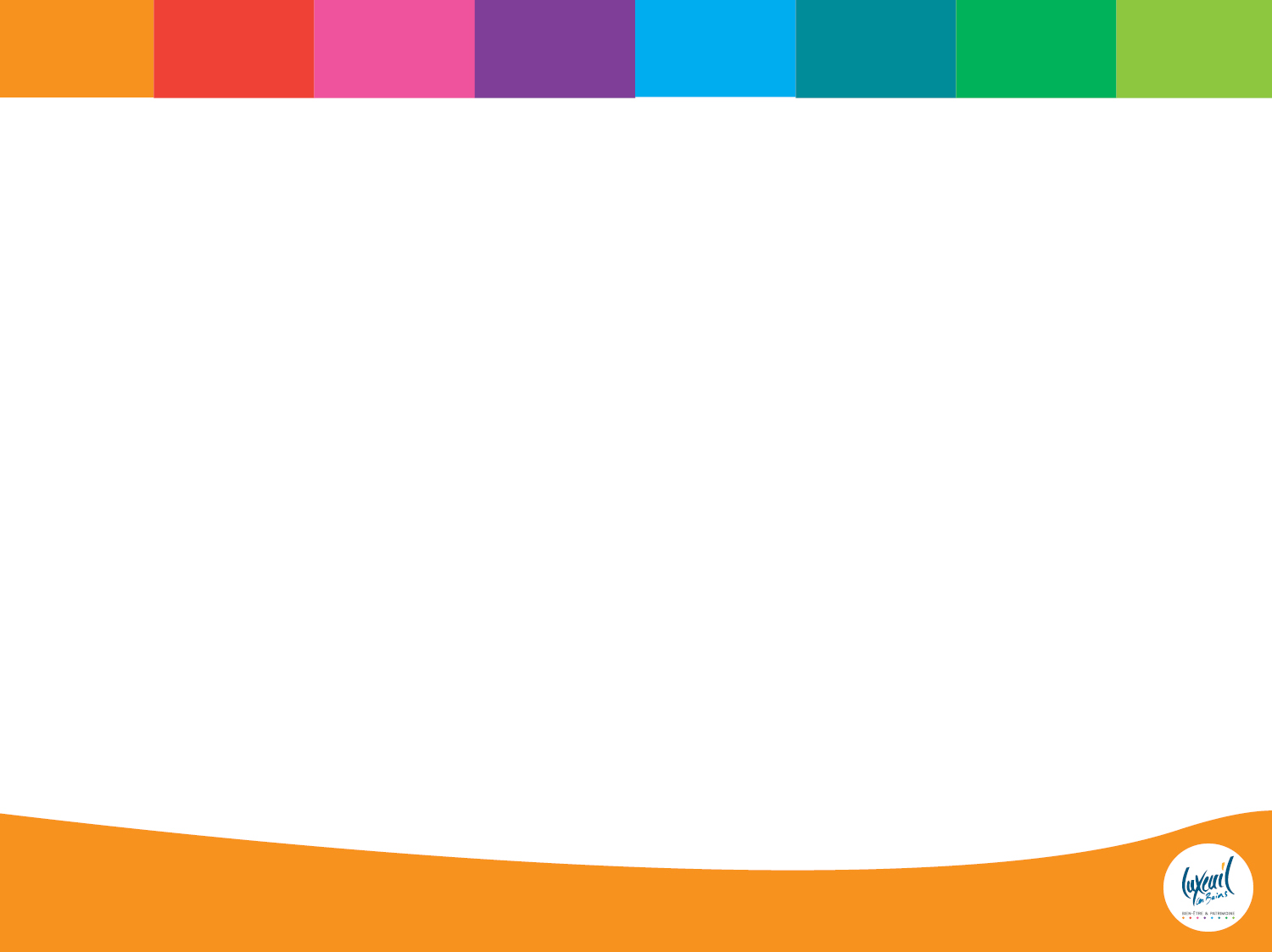 LES FINANCES AU SERVICE DE LA STRATÉGIE DE LA MUNICIPALITÉ
5. Maintenir notre soutien en direction des forces vives du territoire
Le tourisme et le thermalisme
La chaîne thermale du soleil
Partenaire incontournable en matière de tourisme et de thermalisme, l’établissement thermal a obtenu de bons résultats en 2024 :
5 540 curistes ont été accueillis (progression de 6,54 % par rapport à 2023)
25 500 personnes ont fréquenté l’espace « aqua-spa » (+ 21,43 %)

Enfin, des échanges concernant la requalification du parc thermal et l’avenir de l’ancien hôtel Franche-Comté se poursuivent avec les dirigeants nationaux.
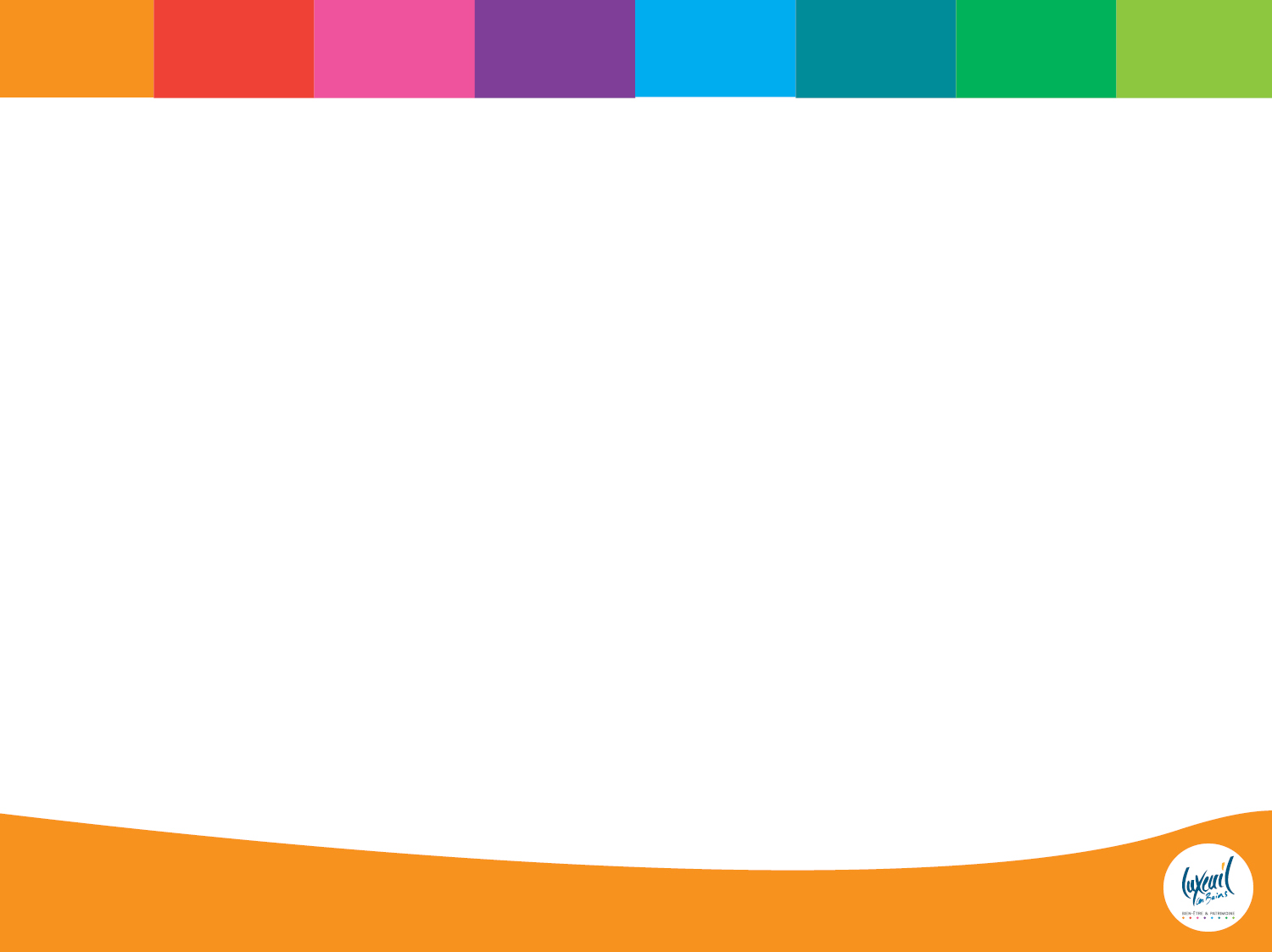 LES FINANCES AU SERVICE DE LA STRATÉGIE DE LA MUNICIPALITÉ
5. Maintenir notre soutien en direction des forces vives du territoire
Le tourisme et le thermalisme
JOA CASINO
Inauguration officielle des travaux, bowling et bar des sport le 3 octobre 

Vif succès avec une hausse de la fréquentation : 
28 000 parties de Bowling ont été vendues
+ 57 % pour le bar et + 20 % pour le restaurant

En 2025, les opérations négociées initialement dans la DSP vont se concrétiser avec notamment le transfert du cinéma qui viendra compléter l’offre de loisirs proposée par la société JOA Casino tout en permettant à la Ville de rationaliser les dépenses liées à cet équipement.
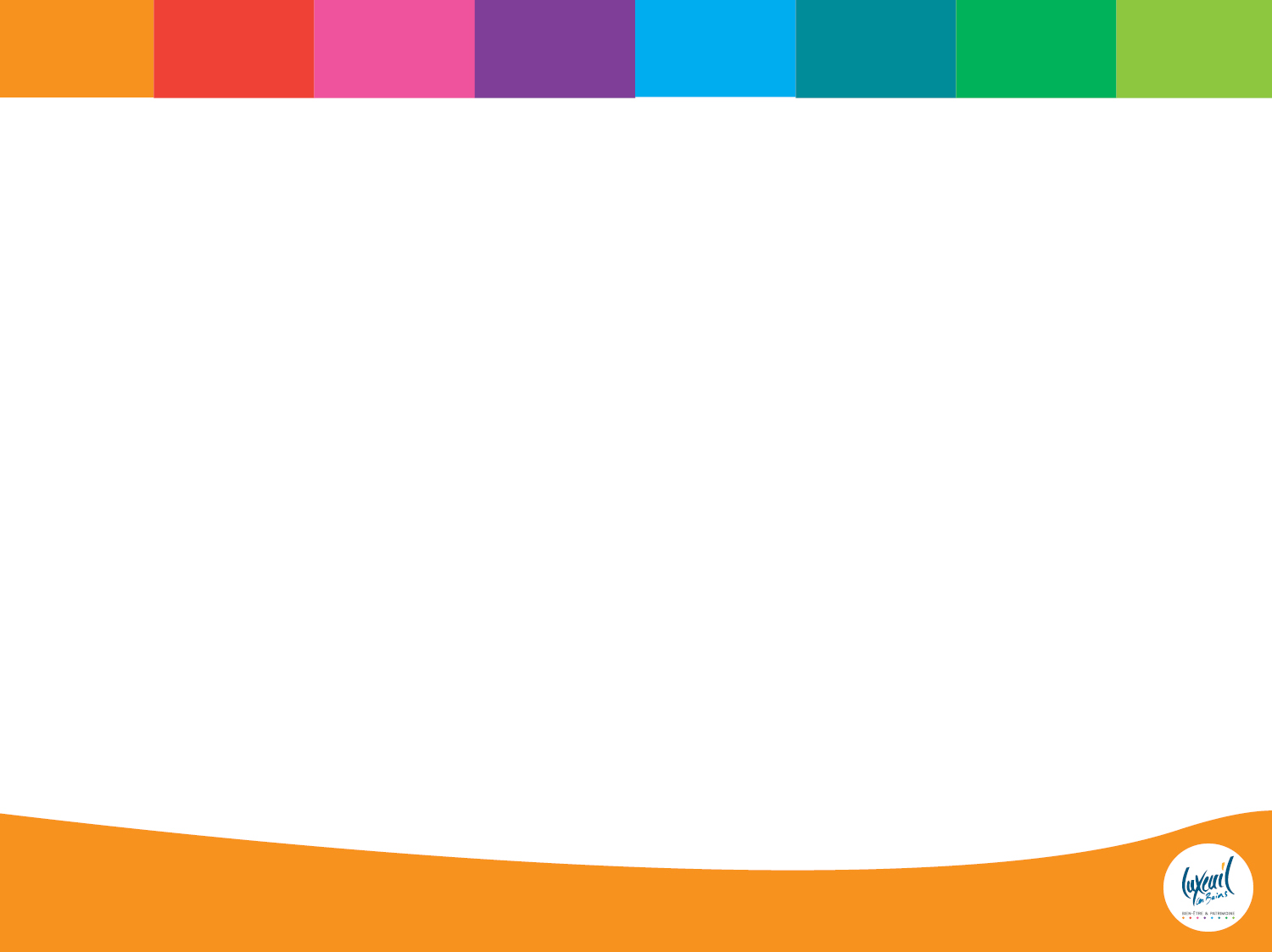 LES FINANCES AU SERVICE DE LA STRATÉGIE DE LA MUNICIPALITÉ
5. Maintenir notre soutien en direction des forces vives du territoire
Le tourisme et le thermalisme
Camping-car Park
Triplement des nuitées entre 2021 et 2024 (3 744 nuitées en 2024)
Retombées financières multipliées par 7 entre 2021 et 2024. 
Augmentation de la clientèle étrangère de plus de 43% sur la période 
Retombées sur l’économie locale estimées à 165 924€ par la société.
 
Le montant des redevances au bénéfice de la ville représente :
 
2021 :    833,33 € 
2022 : 3 689,16 €  
2023 : 4 431,28€ 
2024 : 6 114,41€
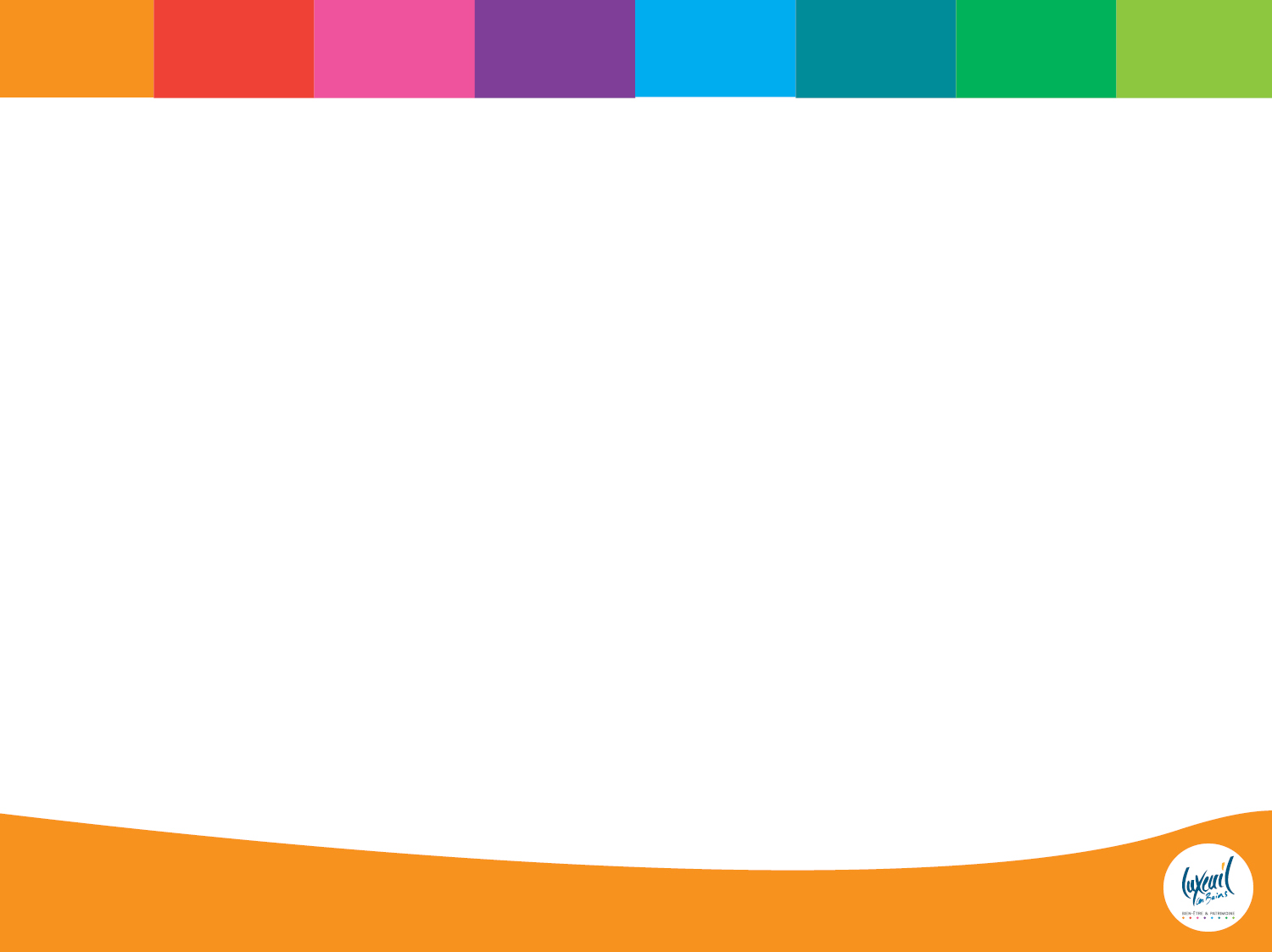 LES FINANCES AU SERVICE DE LA STRATÉGIE DE LA MUNICIPALITÉ
5. Maintenir notre soutien en direction des forces vives du territoire
Le commerce de proximité
Le plan commerce
Depuis 2020, la ville a versé 318 330 € d’aides directes aux commerçants.
 
En 2024, 15 entreprises ont été soutenues, le Conseil municipal ayant voté 52 770 € pour :
4 aides à la reprise
1 aide au loyer
9 aides aux travaux (propriétaires et commerçants)
1 aide à la diversification 

En 2024, 15 commerces ont été ouverts ou repris et 2 autres locaux ont repris vie en ce début d’année 2025. 
 
Travail important auprès des propriétaires de locaux commerciaux vacants 
L’enveloppe budgétaire du plan commerce sera proposée à hauteur de 40 000 €.
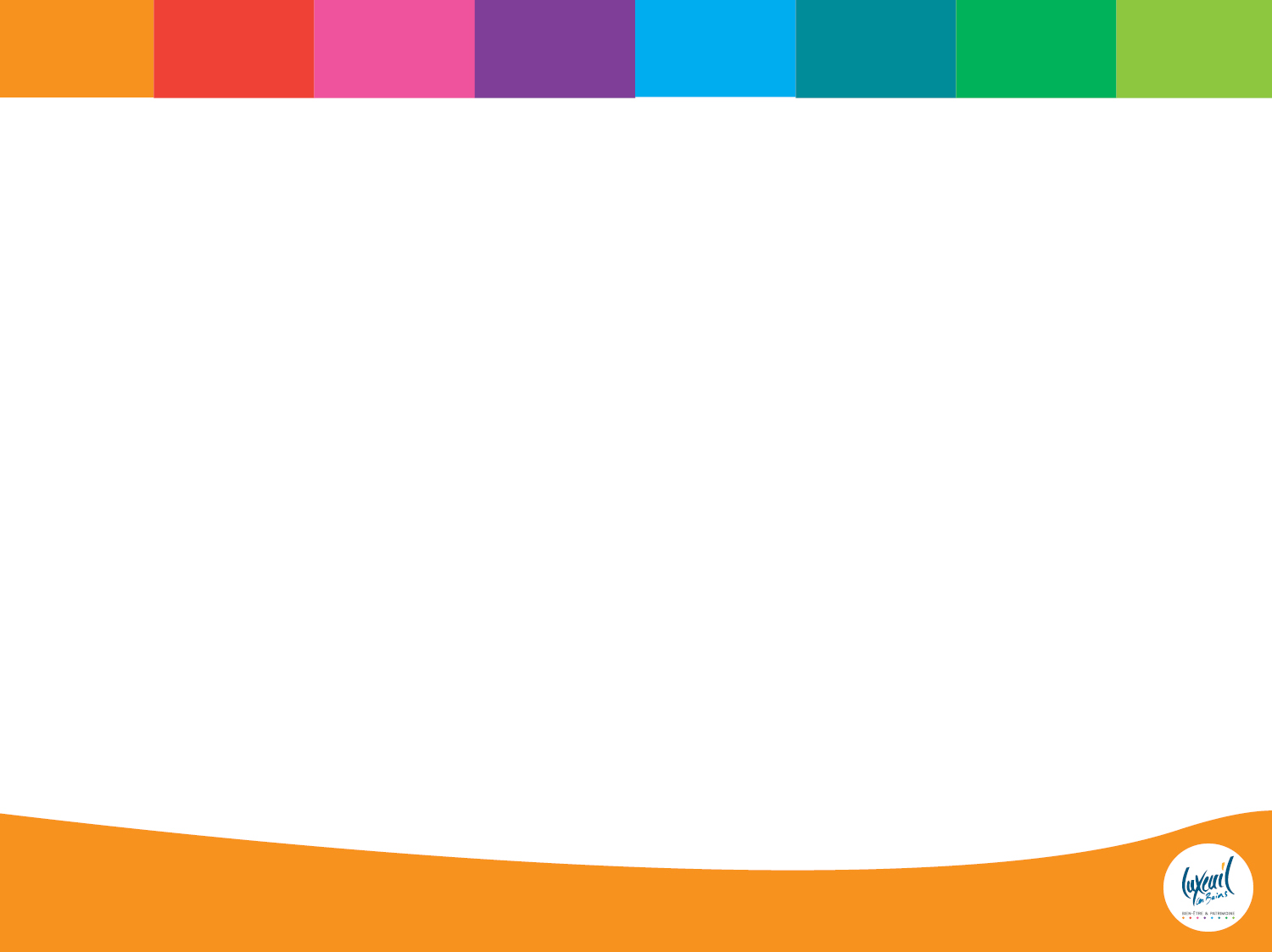 LES FINANCES AU SERVICE DE LA STRATÉGIE DE LA MUNICIPALITÉ
5. Maintenir notre soutien en direction des forces vives du territoire
Le commerce de proximité
La boutique Ephémère
Vif succès pour la boutique rue Victor Genoux :
26 professionnels,
1 seule semaine de « non-occupation » en 2 ans
Pas d’impact sur le budget communal
Reprise de la boutique par l’un des commerçants

Une seconde boutique éphémère a été créée au cours de l’année 2024 au 8 rue Jules Jeanneney dans l’emblématique « Boucherie DESTAING ». Louée de juin à fin octobre 2024, elle a permis à deux commerçantes d’anticiper leur arrivée à Luxeuil-les-Bains dans une autre boutique de la rue Jeanneney, le temps des travaux.
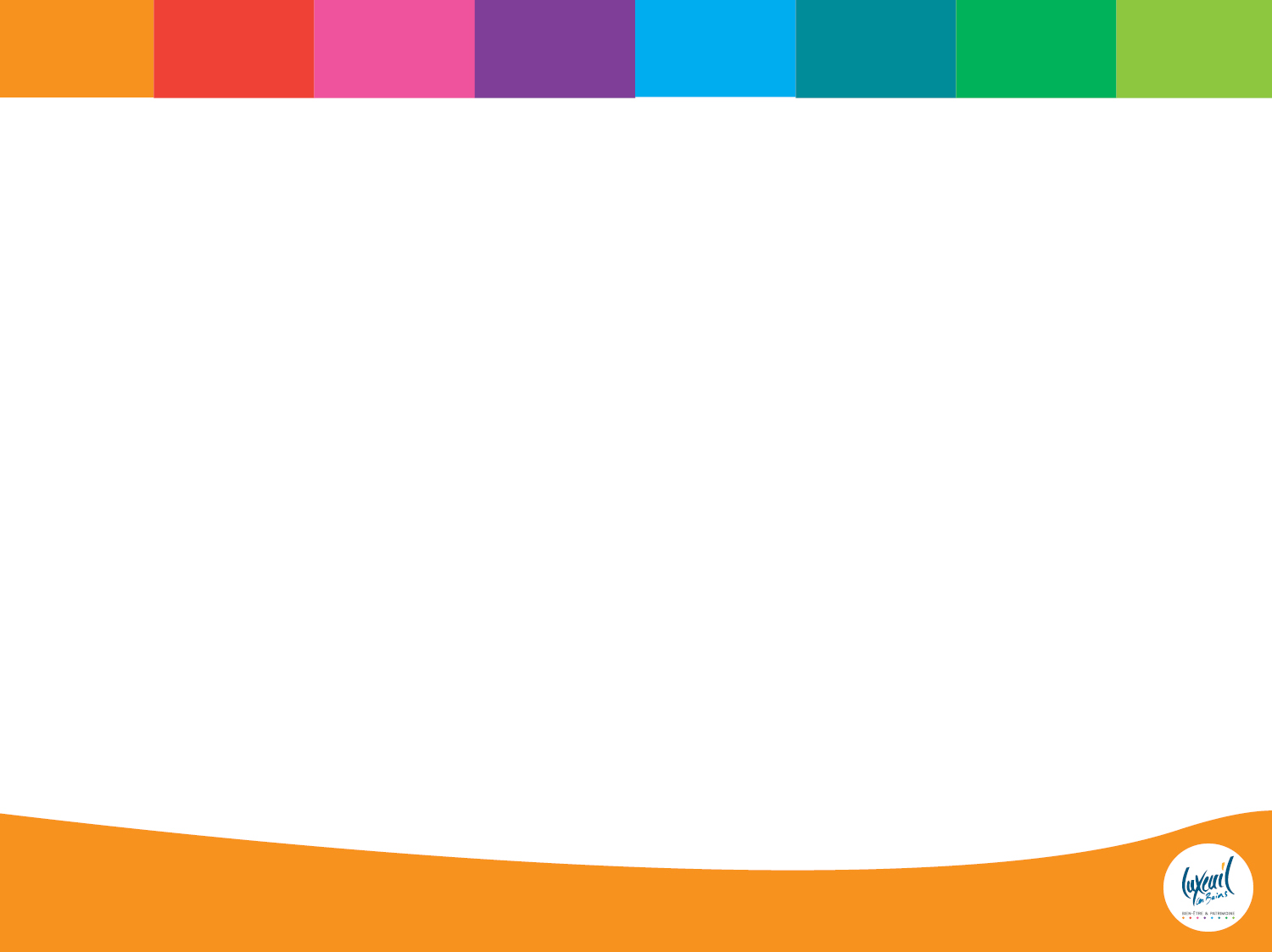 LES FINANCES AU SERVICE DE LA STRATÉGIE DE LA MUNICIPALITÉ
5. Maintenir notre soutien en direction des forces vives du territoire
Le commerce de proximité
L’association des commerçants
La municipalité a toujours été présente auprès de l’association des commerçants. En 2024, L’union des acteurs économiques a interrompu son fonctionnement. La ville travaille activement avec les commerçants volontaires pour réenclencher une dynamique collective et continue de soutenir l’ensemble des actions portées par les commerçants comme la Foire aux Fleurs ou de la Braderie des commerçants qui ont été un succès en 2024.
Les marchés hebdomadaires
En 2024, le marché hebdomadaire du samedi s’est largement étoffé avec une quarantaine de commerçants présents sur l’année dont 29 abonnés permanents. Au regard des demandes, la municipalité étudie actuellement l’extension du périmètre sur la place de la République.
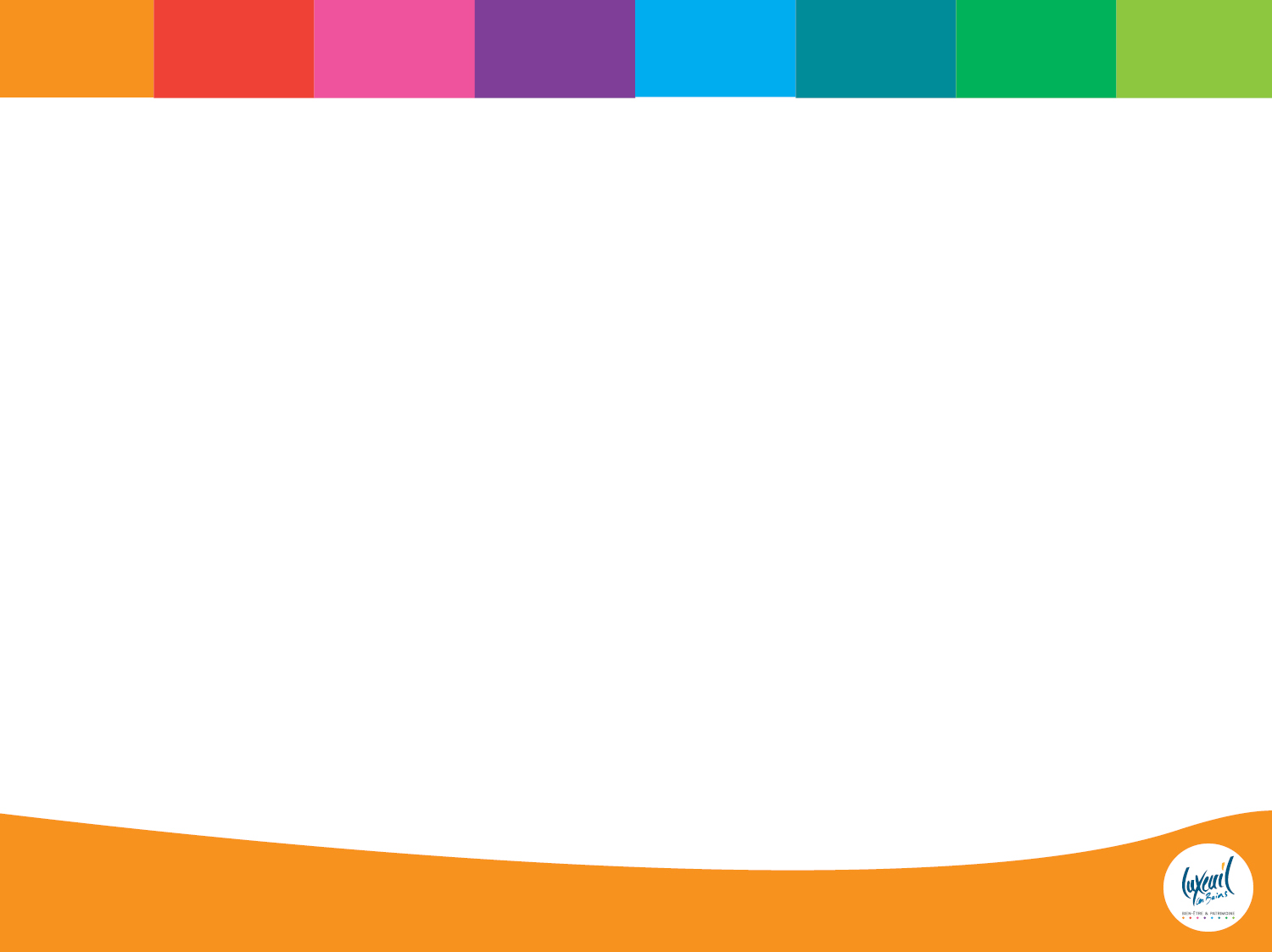 LES FINANCES AU SERVICE DE LA STRATÉGIE DE LA MUNICIPALITÉ
5. Maintenir notre soutien en direction des forces vives du territoire
Les porteurs de projets
Grâce aux efforts réalisés ces dernières années en matière de revitalisation de la commune, les investisseurs ont repris confiance et sont au rendez-vous dans la cité thermale :
L’hôtel Breton-d’Amblans, dont la ville avait fait l’acquisition afin de permettre la concrétisation d’un projet privé, fait l’objet des dernières études devant confirmer la transformation de cette bâtisse historique en bâtiment de service.

Projet d’extension, de montée en gamme et de diversification dans le domaine du bien-être de deux hôtels de la ville  

Démarrage des travaux à l’Abbaye Saint Colomban afin d’y installer un complexe permettant d’accueillir des séminaires d’entreprises, diversifiant ainsi l’offre à destination des groupes

Changement de propriétaire pour une bâtisse emblématique de notre cité thermale, la Villa du Chatigny qui complètera d’ici 2 ans l’offre muséale et touristique de notre destination.
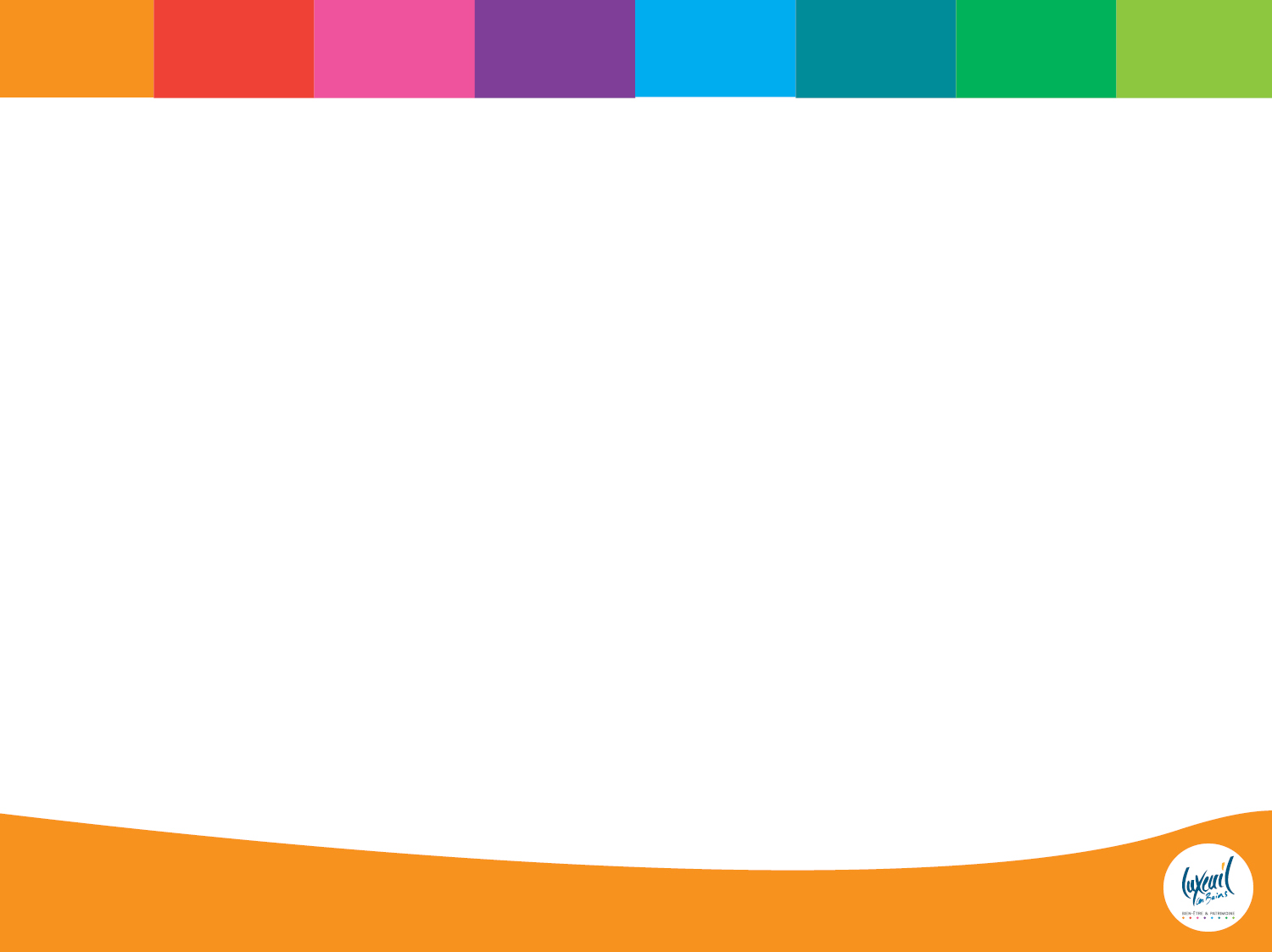 LES FINANCES AU SERVICE DE LA STRATÉGIE DE LA MUNICIPALITÉ
6. Entretenir et rationaliser le patrimoine communal
Le programme de voirie
En 2024 : 
plus de 450 000€ qui ont été consacrés à l’entretien ou la requalification des rues, routes et/ou trottoirs. 
recrutement d’un maître d’œuvre pour étudier et suivre certains chantiers à venir en fonction de leur niveau de technicité. 

Les études en cours portent notamment sur la rue Jean Moulin, la rue du Morbief et le carrefour Anatole France / Avenue de Lattre de Tassigny. 

Ces travaux seront financés par le budget voirie. Ainsi, il sera proposé de maintenir un niveau d’investissement équivalent à 2024 pour l’année 2025.
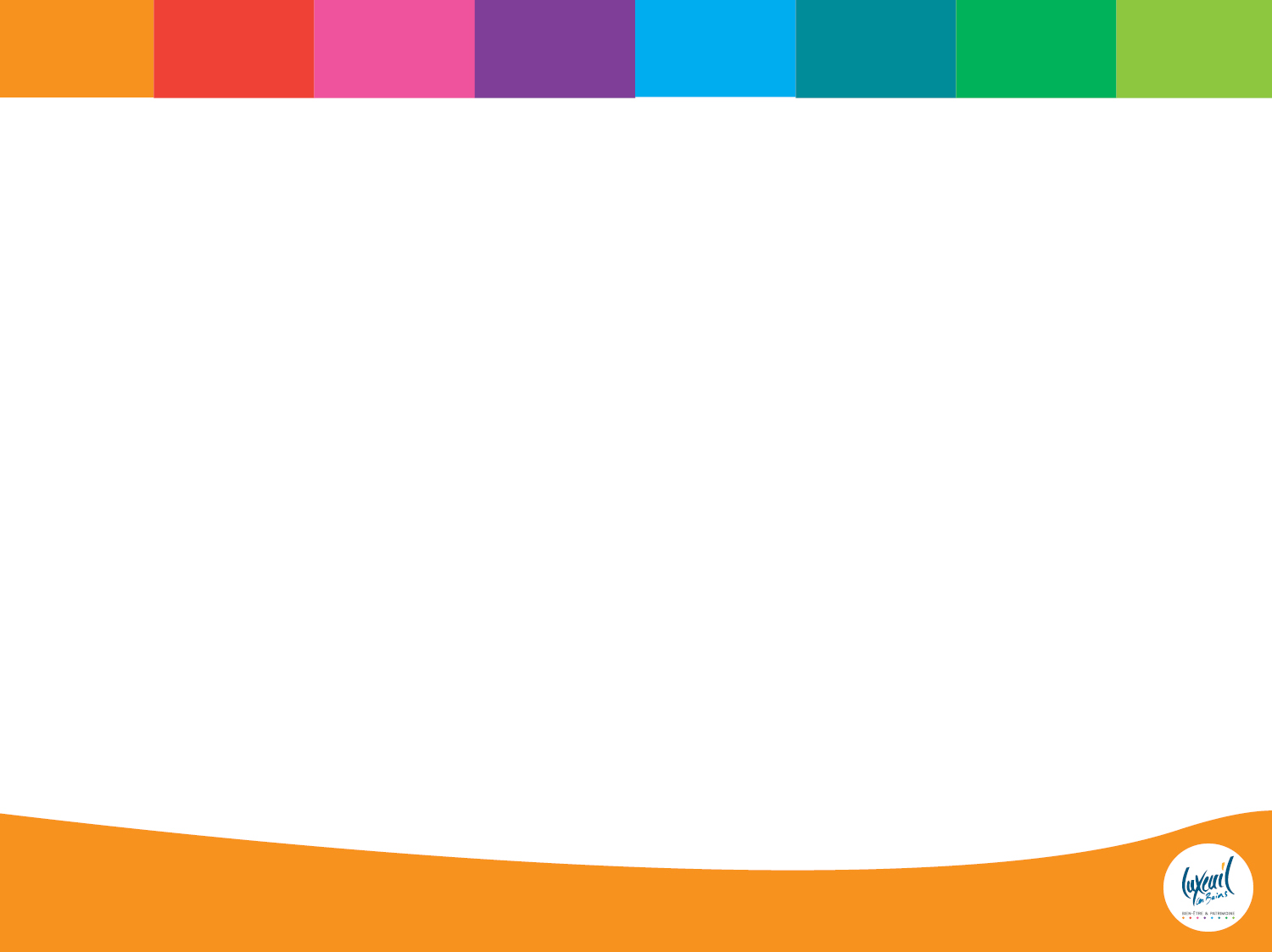 LES FINANCES AU SERVICE DE LA STRATÉGIE DE LA MUNICIPALITÉ
6. Entretenir et rationaliser le patrimoine communal
Les travaux de réseaux
En septembre 2024, les travaux consacrés à la création de l’Unité de traitement d’eau potable ont débuté pour un coût de 2,3 millions d’euros. 

Des cofinancements sont attendus auprès de l’état et du département. Toute autre possibilité de financement sera étudiée.
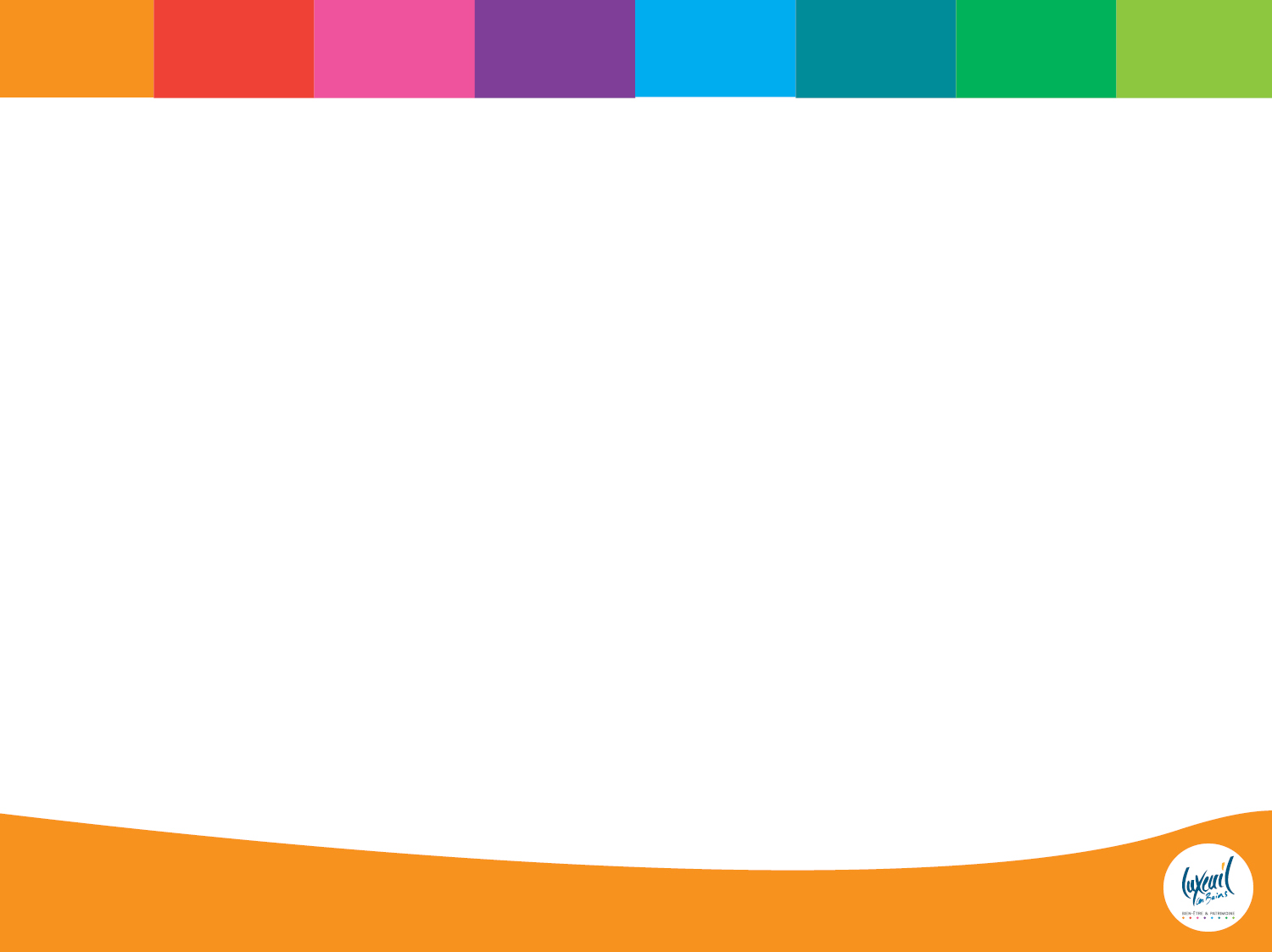 LES FINANCES AU SERVICE DE LA STRATÉGIE DE LA MUNICIPALITÉ
6. Entretenir et rationaliser le patrimoine communal
L’entretien des bâtiments
Volonté de la municipalité d’une programmation fine sur l’entretien de ses bâtiments.
Enveloppe entretien : 130 000 € sont ainsi fléchés chaque année pour la réalisation de chantiers (en régie ou par des entreprises) : rénovation de salles de classes, travaux dans les logements communaux, entretiens quotidiens…
Enveloppe sobriété :  transformation de l’ensemble des éclairages des écoles du Bois de la Dame et du mont Valot en éclairage LED, isolation des combles de la Mairie et du Tiers-Lieux « Fablab des 3 Lapins » 
En 2025 : 
Proposition de reconduire ces enveloppes de travaux
Poursuite des études de rationalisation de notre patrimoine communal avec mise en vente possible de certains bâtiments.
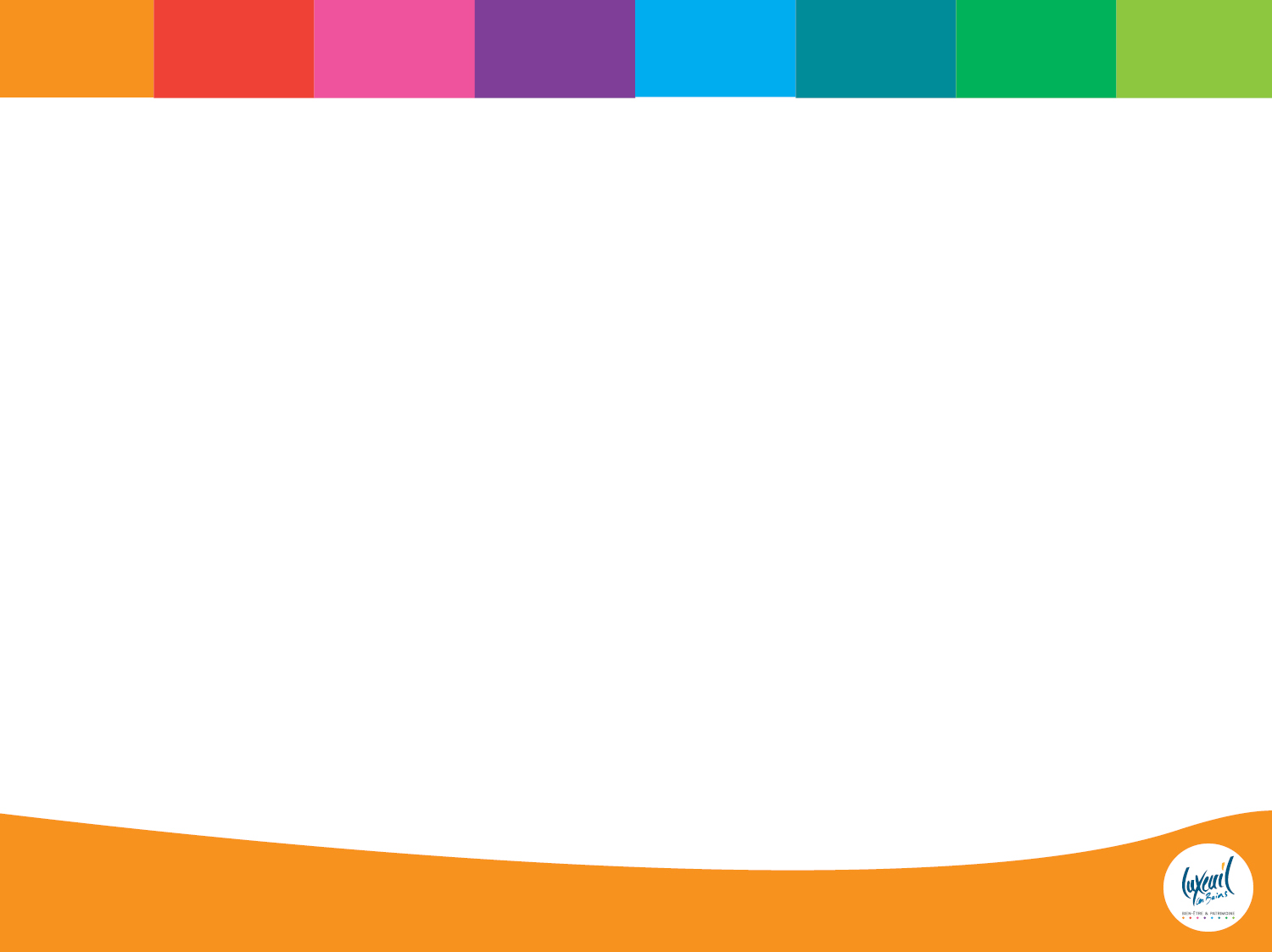 LES FINANCES AU SERVICE DE LA STRATÉGIE DE LA MUNICIPALITÉ
6. Entretenir et rationaliser le patrimoine communal
L’éclairage publique
Après la seconde phase de relampage en LED de notre éclairage public (740 points lumineux) :
3ème phase de travaux en préparation, sous délégation de maîtrise d’ouvrage du SIED, 
nouvelle opération découpée en 3 tranches annuelles et portant sur 486 luminaires, 
enveloppe annuelle de 100 000€ sur la période. 
action inscrite dans le plan de sobriété, a fait l’objet d’une demande de subventions au SIED et à l’état (enveloppe DSIL).
 
Parallèlement, la commune devra prioriser des investissements pour le renouvellement du câblage de certains secteurs frappés par des pannes récurrentes. L’inscription d’une enveloppe annuelle pour cette modernisation sera proposée lors du vote du budget.
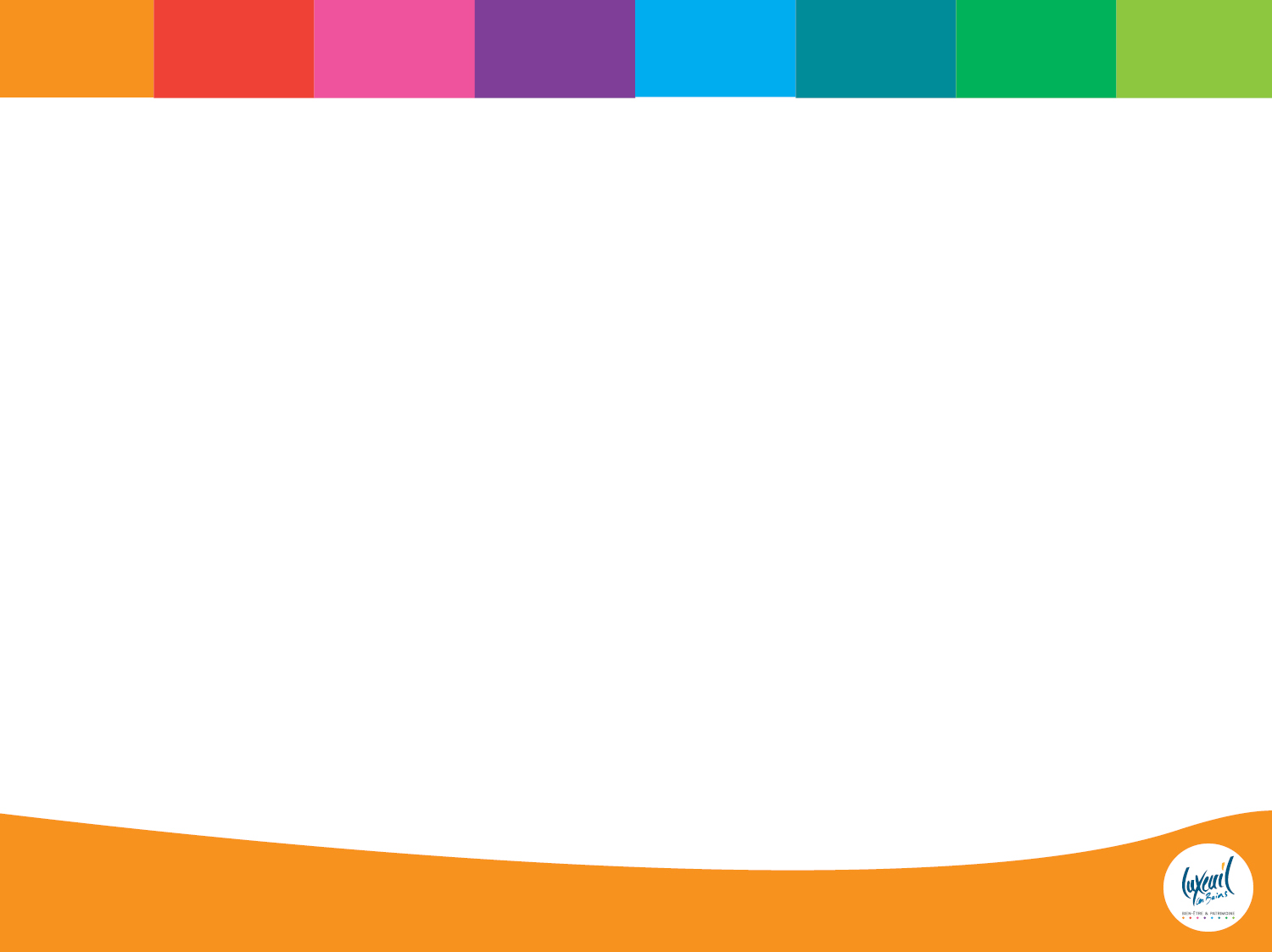 LES FINANCES AU SERVICE DE LA STRATÉGIE DE LA MUNICIPALITÉ
6. Entretenir et rationaliser le patrimoine communal
La forêt
Poursuite des contrats d’approvisionnement pour favoriser la filière bois locale et lutter contre l’exportation. 

Réhabilitation des chemins forestiers finalisée en 2024. 

Pour 2025 

inscription de 38 000 € en dépenses pour travaux forestiers au regard des propositions de l’ONF. 

En recettes, estimation de 250 000 € de produit de ventes de bois à volume égal.
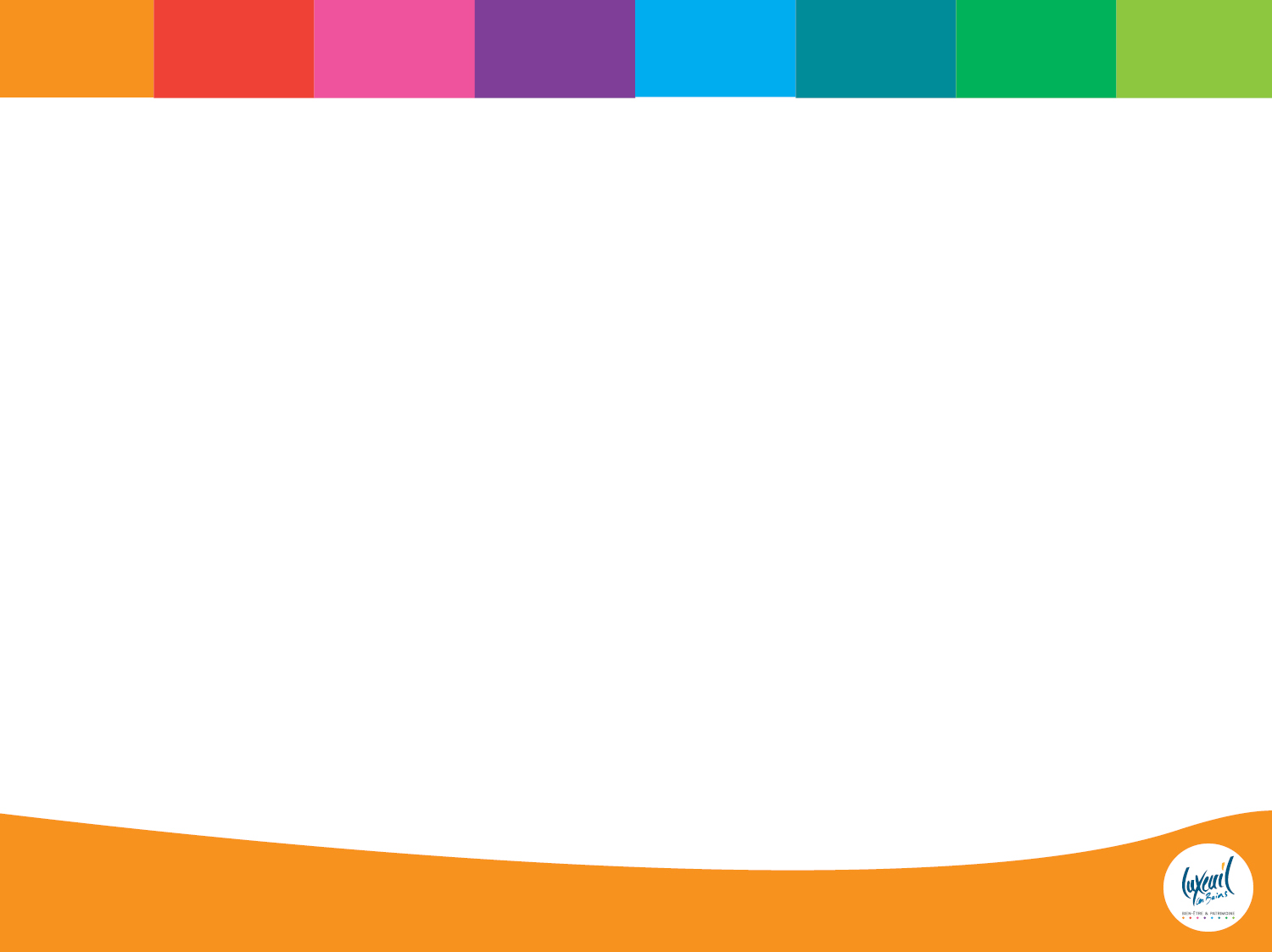 LES FINANCES AU SERVICE DE LA STRATÉGIE DE LA MUNICIPALITÉ
6. Entretenir et rationaliser le patrimoine communal
Le cimetière
Poursuite des transformations nécessaires à la simplification de l’entretien de cet équipement (végétalisation) dont l’aspect ne doit pas être négligé. 

En 2025
pour suivre l’augmentation du recours à la crémation, il sera nécessaire de prévoir à nouveau l’extension du columbarium pour un montant estimé à 6000 €. 
la commune va s’inscrire dans une démarche de reprise de concessions laissées à l’abandon.
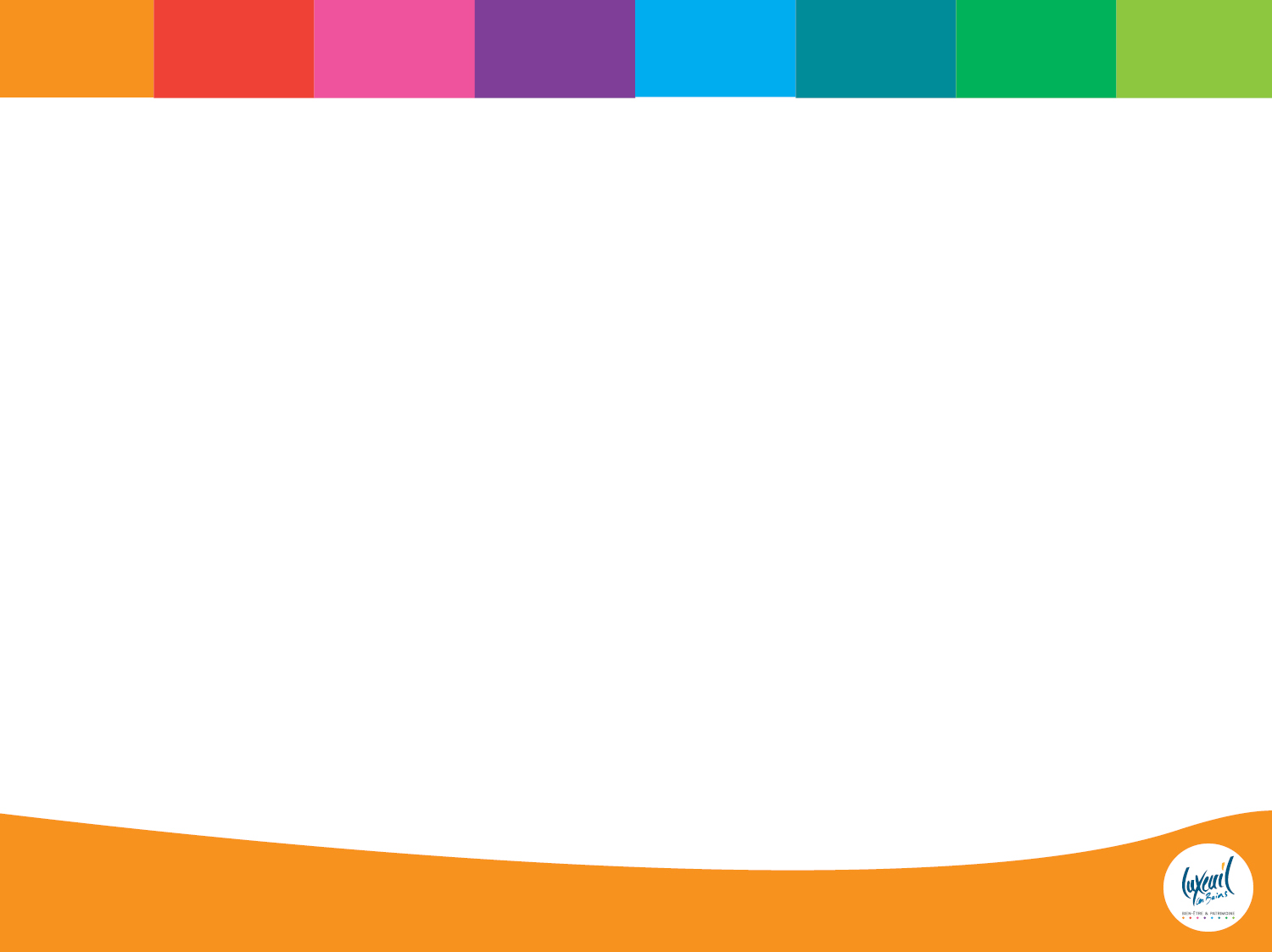 LES FINANCES AU SERVICE DE LA STRATÉGIE DE LA MUNICIPALITÉ
7. Rendre la cité thermale toujours plus attractive
La politique de l’habitat
Dès le premier plan « Préférez Luxeuil » en 2012, l’habitat a été au cœur de la politique communale. La volonté de la municipalité est de proposer un panel complet d’offres d’habitat sur son territoire.
Parcelles à bâtir : le lotissement communal « Les coteaux du Chatigny »
La tranche 2 du lotissement du Chatigny a démarré en 2023 pour la mise en vente de 7 parcelles à bâtir. A ce jour, 2 parcelles font l’objet d’un compromis de vente et 2 sont réservées. La finalisation des travaux interviendra à l’issue de la vente des parcelles et de leurs constructions. 
Rénovation dans le cœur ancien : l’OPAH RU 
En 2 ans, 4 diagnostics d’immeubles réalisés, 18 visites effectuées et 13 dossiers actuellement en cours. Même si ce dispositif a déjà permis la cession de plusieurs immeubles (Ancien « Break » et ancien « Mandarin » par exemple), les résultats sont moins importants qu’attendus en raison de l’inflation du coût des matériaux et la hausse des coûts d’intérêts. En 2024, 33 500 € du budget de la ville ont permis la finalisation de 4 projets et d’un nouveau dossier. Pour 2025, nous proposons l’inscription de 50 000 €. Une journée « Préférez Luxeuil ! » sera organisée le 12 avril afin de présenter les biens vacants à des investisseurs, les aides disponibles etc
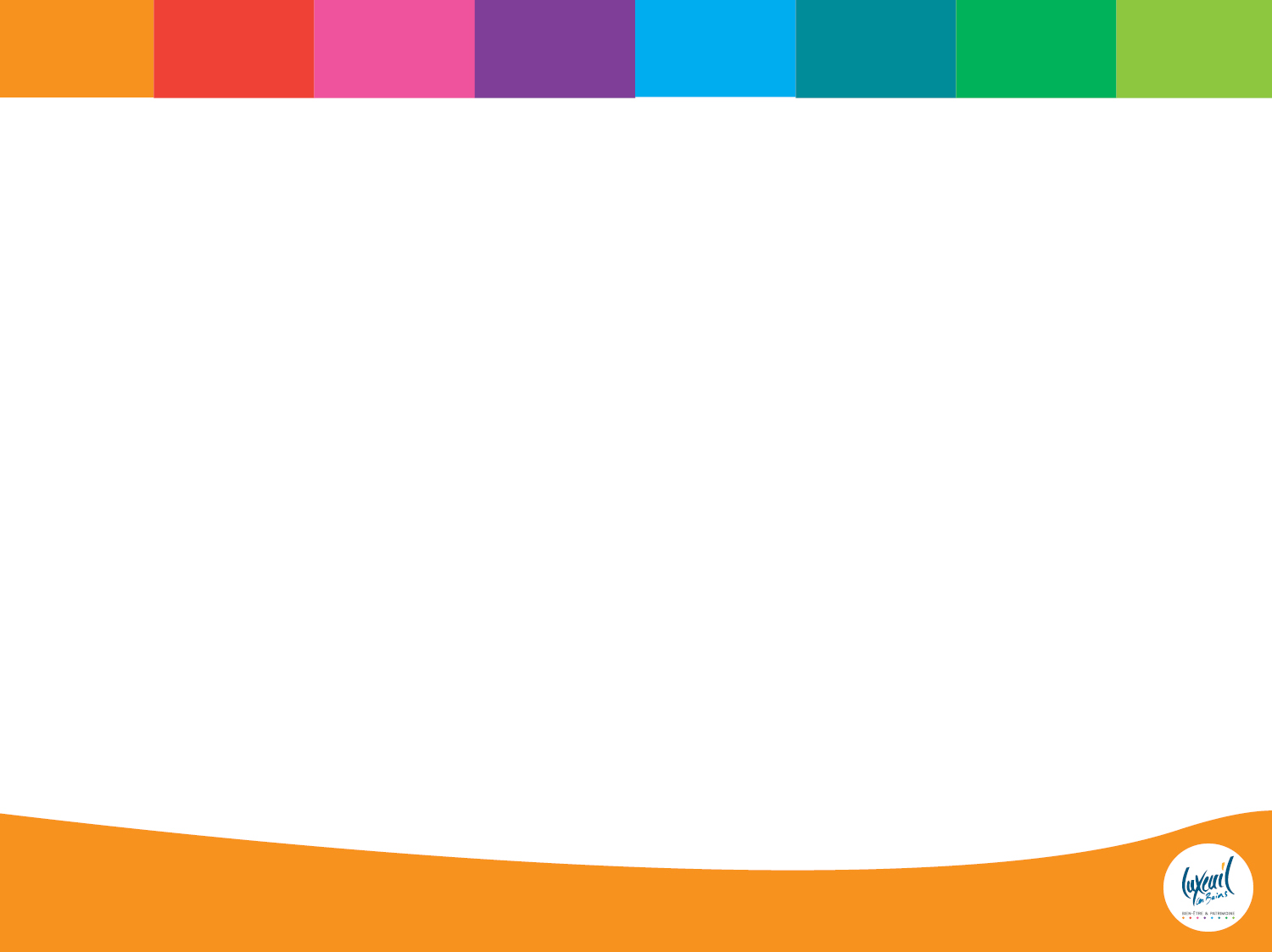 LES FINANCES AU SERVICE DE LA STRATÉGIE DE LA MUNICIPALITÉ
7. Rendre la cité thermale toujours plus attractive
La politique de l’habitat
Prospection et accompagnement des porteurs de projets 
L’équipe municipale est à la manœuvre afin d’inciter les porteurs de projets à s’implanter à Luxeuil-les-Bains pour répondre à des besoins spécifiques (résidences seniors, appartements adaptés …). Plusieurs contacts pris récemment pourraient bien porter leurs fruits en 2025, en particulier au quartier du Stade et sur d’autres emprises.

De plus, l’arrivée de nouveaux militaires sur la Base Aérienne 116 à horizon 2030-2032, nous incite à travailler, avec la Communauté de communes et le Colonel Roux à construire une offre de logements adaptée sur le bassin de vie. Une convention sera prochainement signée afin de programmer ces actions d’accompagnement.

Dans un souci de rationalisation des mètres carrés communaux, les élus travaillent actuellement à une réorganisation permettant la cession de certains bâtiments qui pourraient permettre à des investisseurs de mettre en œuvre des opérations de réhabilitation.
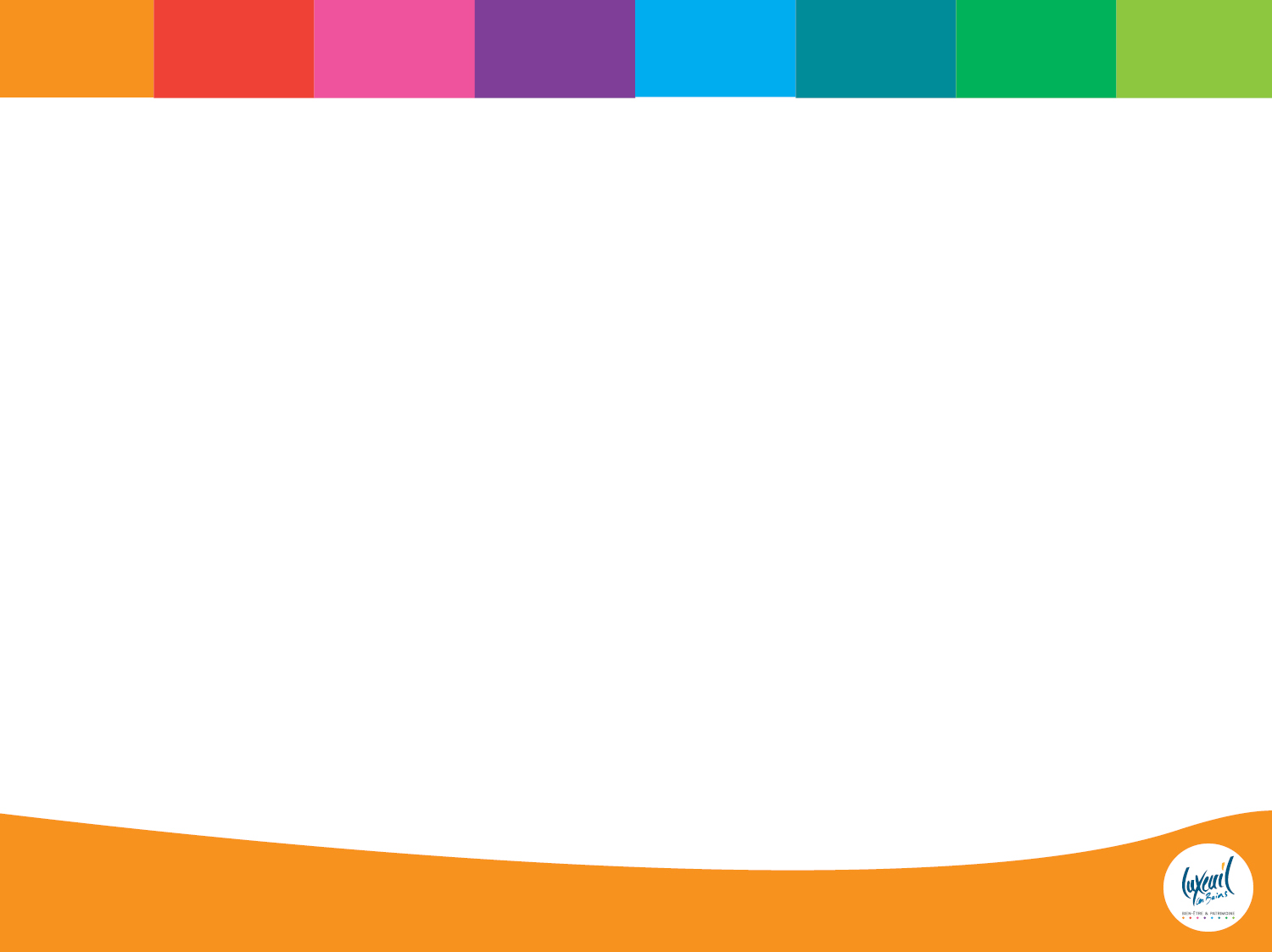 LES FINANCES AU SERVICE DE LA STRATÉGIE DE LA MUNICIPALITÉ
7. Rendre la cité thermale toujours plus attractive
La politique de l’habitat
Dans le cadre de son rôle « d’aménageur du territoire », la municipalité a décidé d’avoir une politique volontariste en pilotant directement un groupe de travail au sujet « du 9 rue Carnot ». La ville compte sur l’accompagnement des services de l’Etat afin de bénéficier du dispositif national RHI et s’appuiera sur l’Etablissement Public Foncier dont la Communauté de communes est devenue adhérente en début d’année.
 
Enfin en 2024, nous avons noté un rebond des ventes sur la ville avec 112 ventes réalisées (contre 92 en 2023) soit une hausse de 22%. Cette augmentation est un signe positif pour la ville avec 30 nouvelles installations. Par contre, les demandes de travaux ont diminué de 19% (déclaration préalable et permis de construire). La hausse des coûts de matériaux a certainement eu une influence négative sur ces demandes. En 2025, il sera proposé une recette stable pour le compte en lien avec les taxes additionnelles aux droits de mutations.
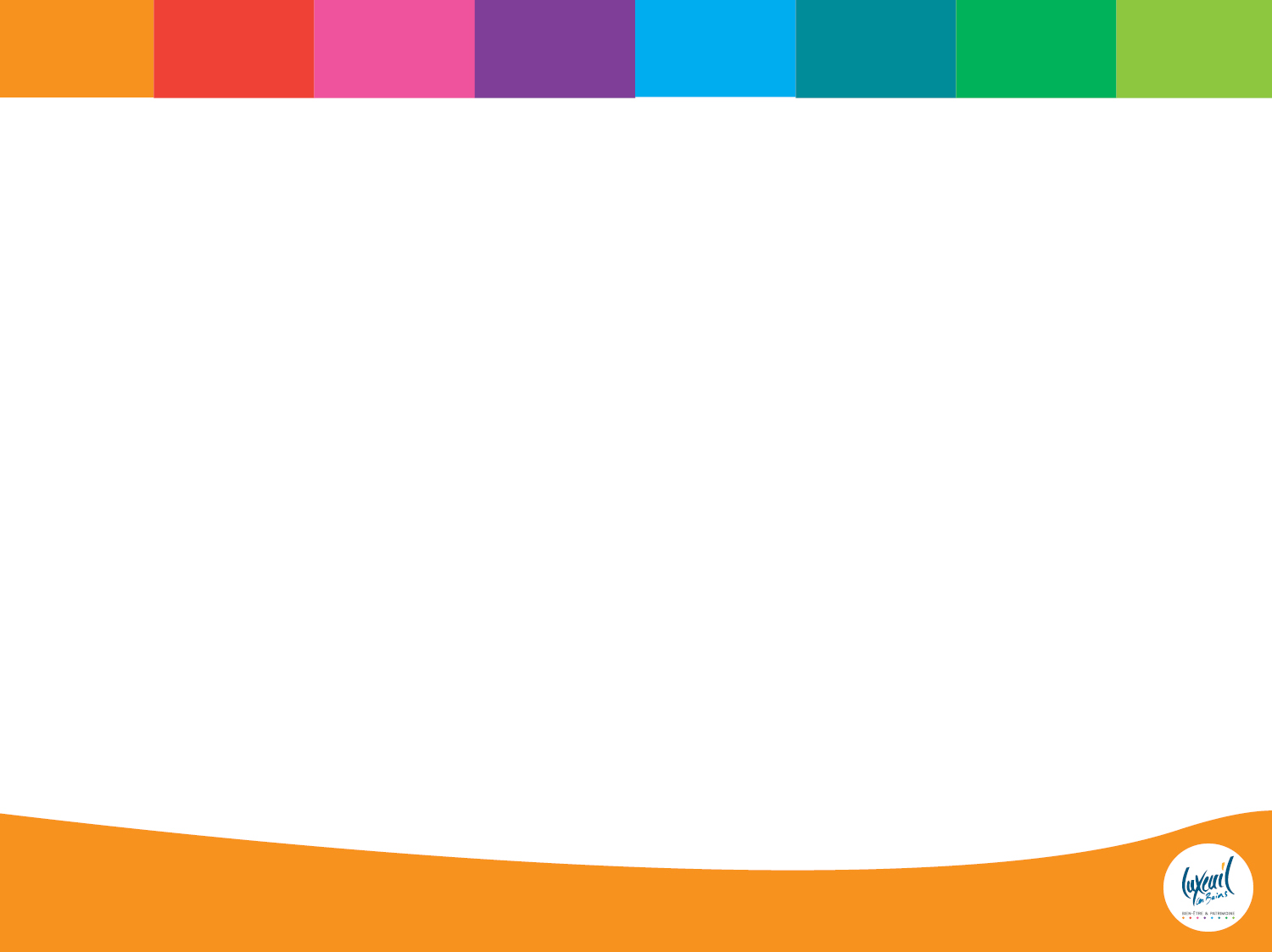 LES FINANCES AU SERVICE DE LA STRATÉGIE DE LA MUNICIPALITÉ
7. Rendre la cité thermale toujours plus attractive
Santé et démographie médicale
La Maison Communale de Santé compte 3 médecins salariés depuis janvier 2024 (équivalent temps plein de 2 médecins) et 1 poste ½ d’assistante médicale et est ouverte du lundi au samedi matin conformément au projet de santé validé par l’ARS. 8028 consultations ont été réalisées en 2024. L’accueil de stagiaires en médecine fait partie du projet de la Maison Communale de Santé afin d’attirer de jeunes médecins sur le territoire. La MCS s’est positionnée auprès de la faculté de médecine pour accueillir en novembre prochain des docteurs juniors.  En 2025, d’autres projets d’accueil de nouveaux médecins devraient se concrétiser au regard des contacts en cours. En complément des 3 médecins généralistes salariés, la MCS accueille une sage-femme libérale et un médecin libéral depuis janvier 2025. 

En 2023, la ville a été à l’initiative en favorisant l’installation d’un cabinet de 2 kinésithérapeutes au quartier du stade (cession du terrain à l’euro symbolique sous conditions d’activités). Les travaux sont en cours de finalisation et l’ouverture de ce nouveau cabinet est prévue en mars 2025.

En 2025, l’équipe municipale continuera ses efforts en faveur de l’installation de nouveaux professionnels de santé et poursuivra son partenariat avec le GH70 en vue de l’enrichissement de l’offre hospitalière.
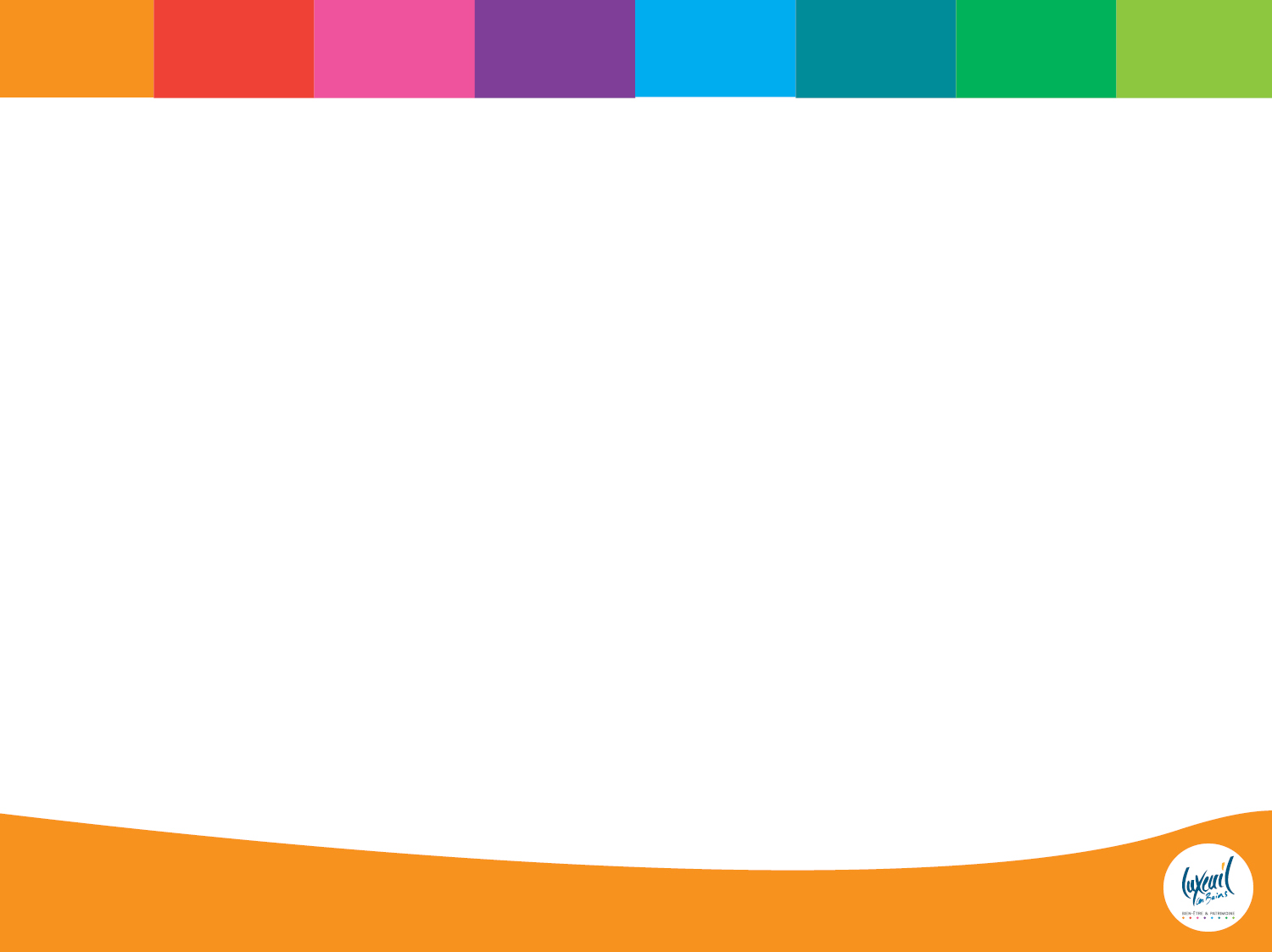 LES FINANCES AU SERVICE DE LA STRATÉGIE DE LA MUNICIPALITÉ
7. Rendre la cité thermale toujours plus attractive
Culture et animations
Saison culturelle

Hausse de la fréquentation des spectacles de la saison (plusieurs spectacles ont affiché complet),
Augmentation du nombre d’adhérents (+21%)
Poursuite de notre partenariat au sein du réseau régional permettant de capter une subvention de fonctionnement,
Déménagement du pôle culturel dans les locaux de la bibliothèque. Cet accueil de cœur de ville permet d’identifier un espace culturel cohérent avec une plus grande polyvalence des agents. Forts de cette proximité, des projets communs seront étudiés au cours de l’année 2025. 
 Les partenariats ont, eux aussi, été fructueux :
Les Pluralies ont accueilli plus de 6 000 spectateurs.
Le festival Art et Patrimoine a, cette année encore, amplifié son rayonnement.
Le festival de Port sur Saône a renouvelé sa confiance en délocalisant un spectacle.
Venise à Luxeuil a conforté son ancrage avec encore un beau succès en 2024.
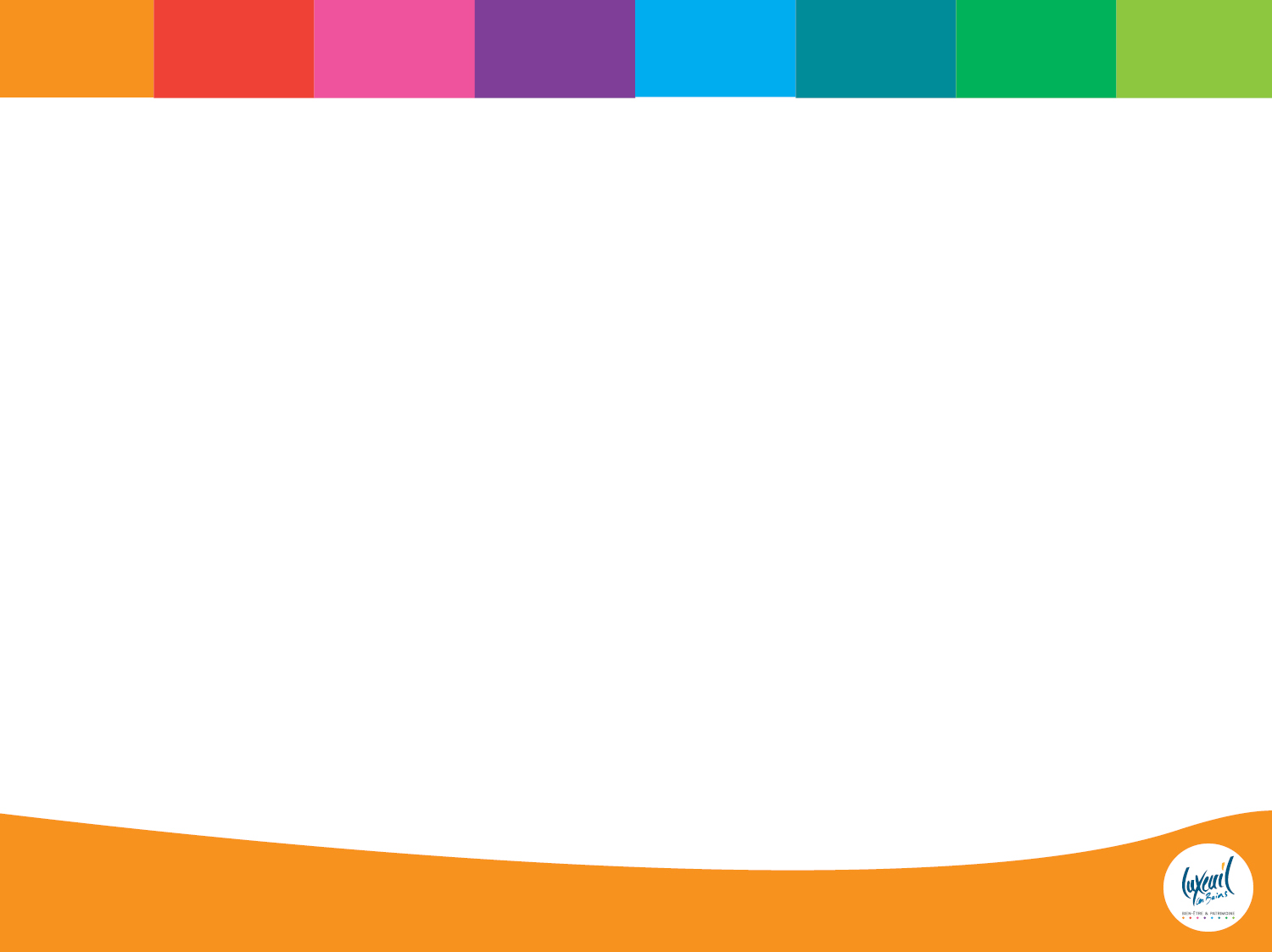 LES FINANCES AU SERVICE DE LA STRATÉGIE DE LA MUNICIPALITÉ
7. Rendre la cité thermale toujours plus attractive
Culture et animations
Cinéma
Hausse de la fréquentation avec 26 355 entrées (soit + 5,6% par rapport à 2023) permettant de baisser la subvention du budget principal.
Les projections débats organisées avec l’association « Plombières cinéma » sont appréciées et ont permis l’accueil d’artistes reconnus à l’Espace Molière dont Jean-Jacques Annaud et Jean Becker. Ce partenariat a généré 450 entrées pour l’année 2024.
2025 sera l’année du transfert du cinéma au JOA Casino, comme prévu dans la délégation de Service Public. Cependant, le fonctionnement ne sera pas modifié puisque le JOA Casino s’est engagé à maintenir le niveau de services, le nombre de séances, les tarifs et partenariats actuels. La saison culturelle continuera d’être organisée dans les locaux de l’Espace Molière et ce transfert ouvrira de nouvelles opportunités d’animations et de spectacles.
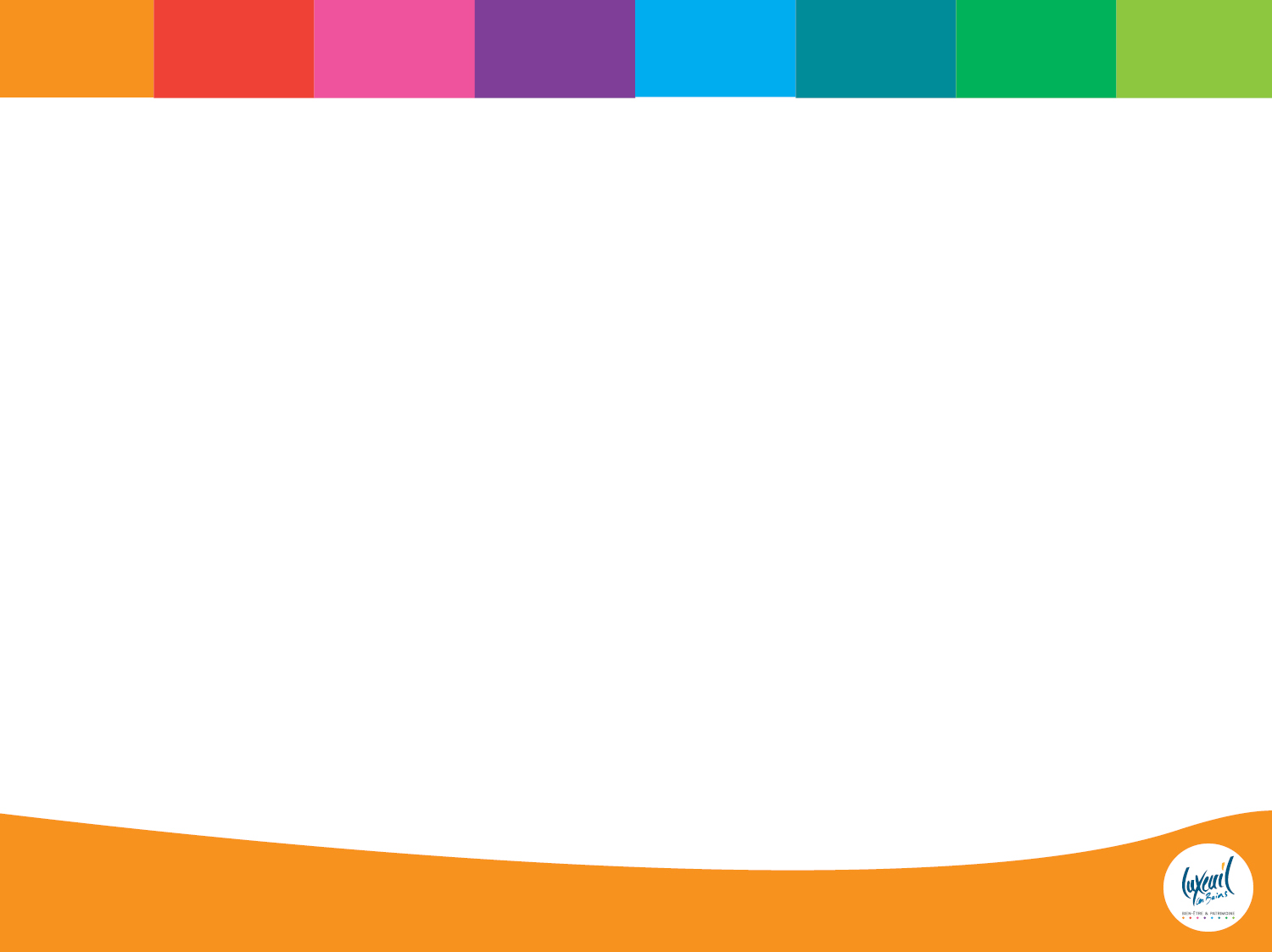 LES FINANCES AU SERVICE DE LA STRATÉGIE DE LA MUNICIPALITÉ
7. Rendre la cité thermale toujours plus attractive
Culture et animations
Bibliothèque
Poursuite du partenariat avec la Médiathèque départementale et la librairie installée en centre-ville. 
Renouvellement de l’accueil des classes et des animations notamment le festival du conte qui a connu un beau succès en 2024. 
Après une hausse significative de l’enveloppe en 2024, en 2025, nous viserons à maintenir l’enveloppe budgétaire allouée à la programmation de la saison culturelle à un niveau comparable afin de garantir une grande qualité de programmation. De nouvelles pistes sont en cours pour accueillir des créations dans nos infrastructures et lier des partenariats permettant de recevoir de nouvelles têtes d’affiches comme ce fut le cas avec Laurent Voulzy en 2023 et Yves Duteil en 2024.
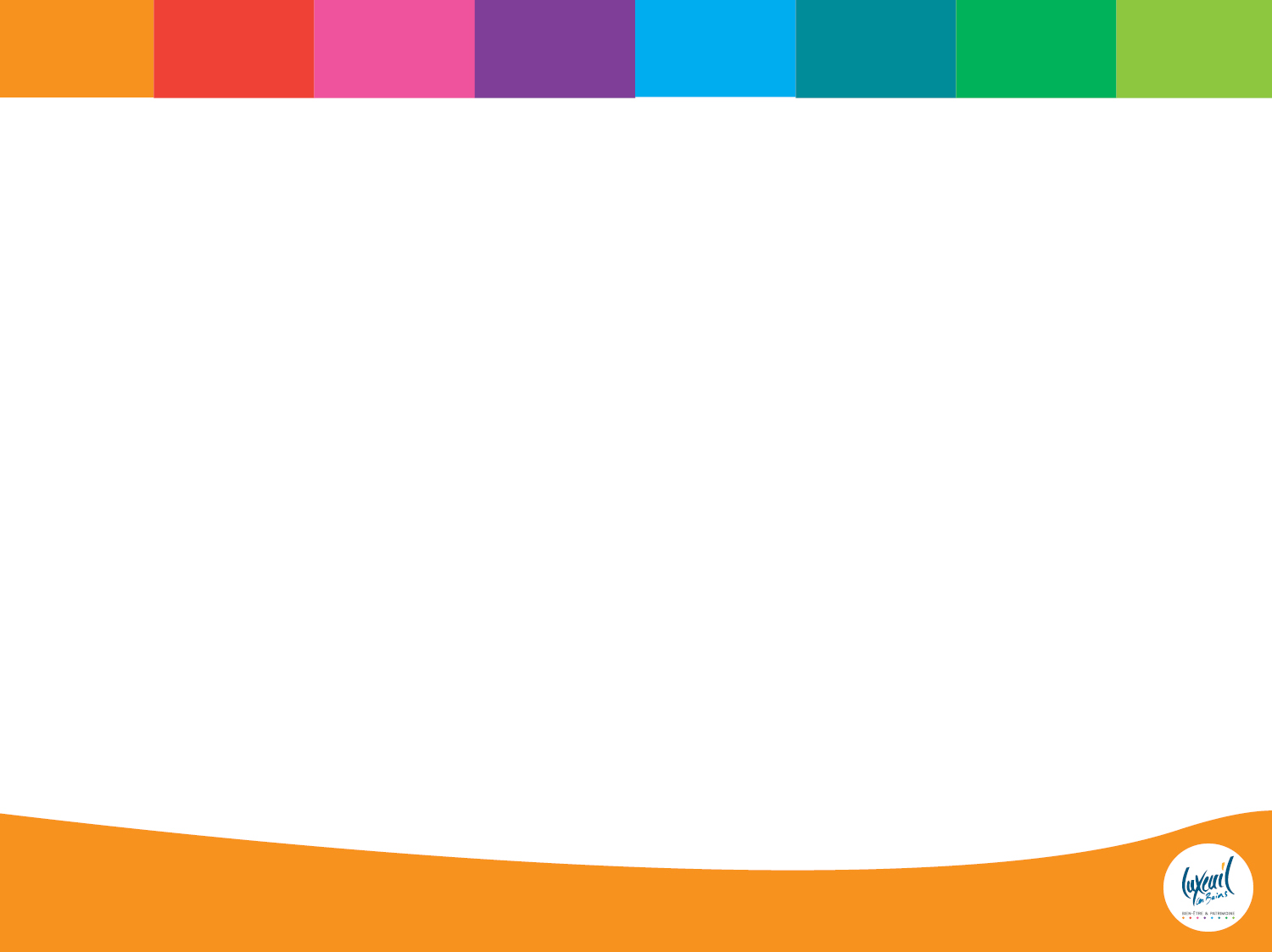 LES FINANCES AU SERVICE DE LA STRATÉGIE DE LA MUNICIPALITÉ
7. Rendre la cité thermale toujours plus attractive
Jeunesse et sports
Un axe important dans le projet municipal : le soutien aux associations et animations sportives maintenu et valorisé pour continuer à hisser la cité thermale au plus haut rang. 
2024 : Organisation d’Olympiades au stade André Maroselli permettant également la réalisation d’une fresque sur l’enceinte du stade.
2025 : Organisation d’une première course nature intitulée « Lux’Trail ».
Recrutement d’un cabinet de maîtrise d’œuvre pour la restructuration de la Halle Beauregard. L’étude se poursuivra en 2025 avec la consultation des clubs usagers afin de finaliser le programme de travaux à engager. Dans l’attente des travaux de la future salle d’Haltérophilie, l’espace dédié à ce club, au sein du palais des sports, a été restructuré en 2024 par les services de la ville.
Début 2025, remplacement des éclairages du stade en LED, et réhabilitation de la buvette du boulodrome en partenariat avec ses utilisateurs. 
Modification de la toiture des vestiaires du stade de pallier les infiltrations d’eau récurrentes
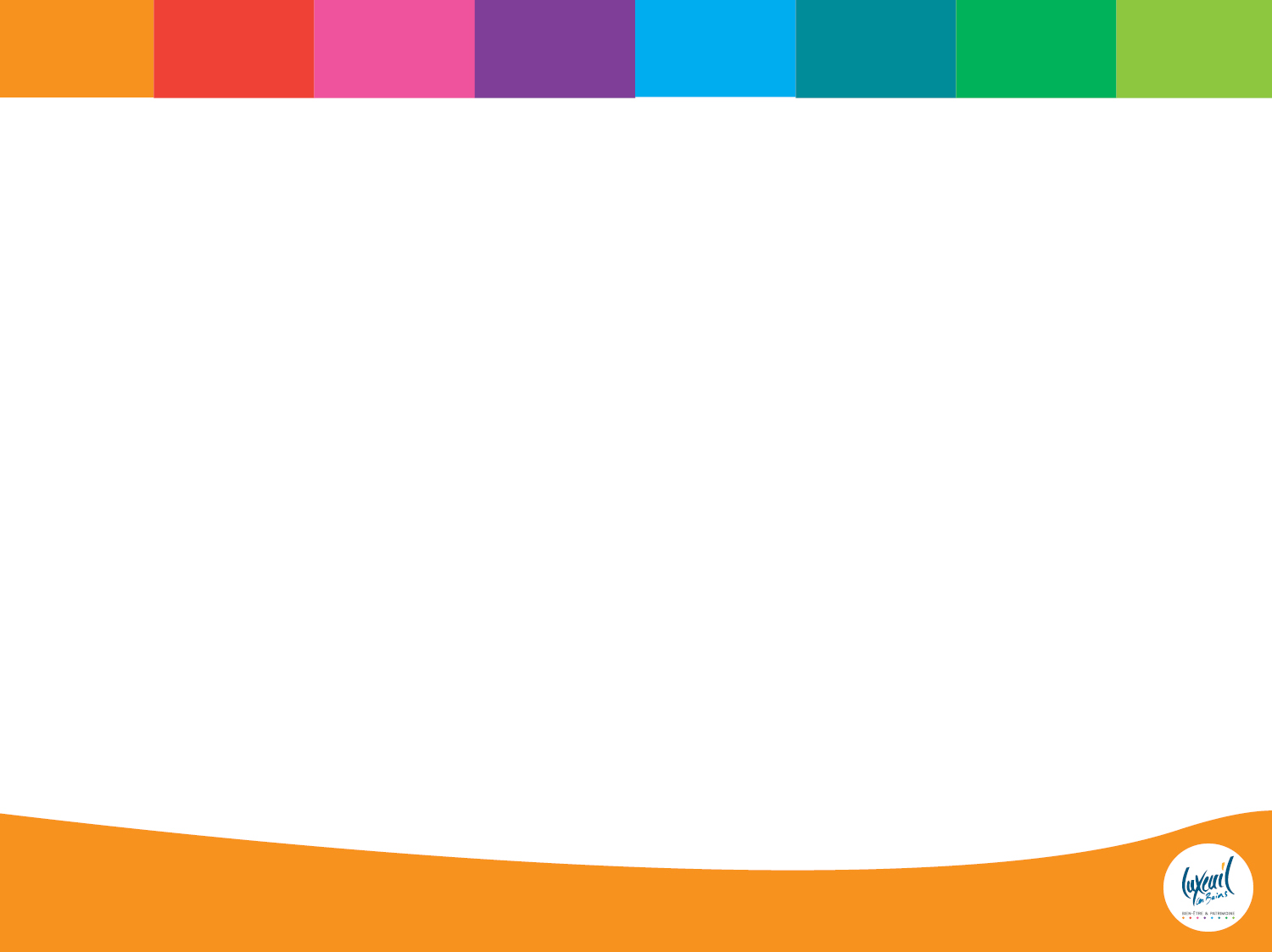 LES FINANCES AU SERVICE DE LA STRATÉGIE DE LA MUNICIPALITÉ
7. Rendre la cité thermale toujours plus attractive
Sécurité
En matière de sécurité et de prévention de la délinquance, la commune poursuivra son partenariat avec la Gendarmerie Nationale (convention Police / Gendarmerie). Les agents de la police municipale resteront mobilisés sur leur mission de tranquillité publique et continueront à travailler régulièrement en horaires de soirée. La priorité sera mise sur la lutte contre les incivilités du quotidien (dépôts sauvages, nuisances sonores, déjections canines...).
 
A ce jour, 44 caméras de vidéo protection, proposant 70 vues différentes, sont opérationnelles sur le territoire. Pour 2025, la commune et ses partenaires ont validé un programme d’extension de son réseau qui consiste à s’équiper de 10 nouvelles caméras (6 caméras de sécurisation de la voie publique sur des sites validés par le CLSPD, et 4 caméras orientées vers des sites dits « sensibles » (établissements scolaires). Des demandes de subventions vont être déposées en ce sens.
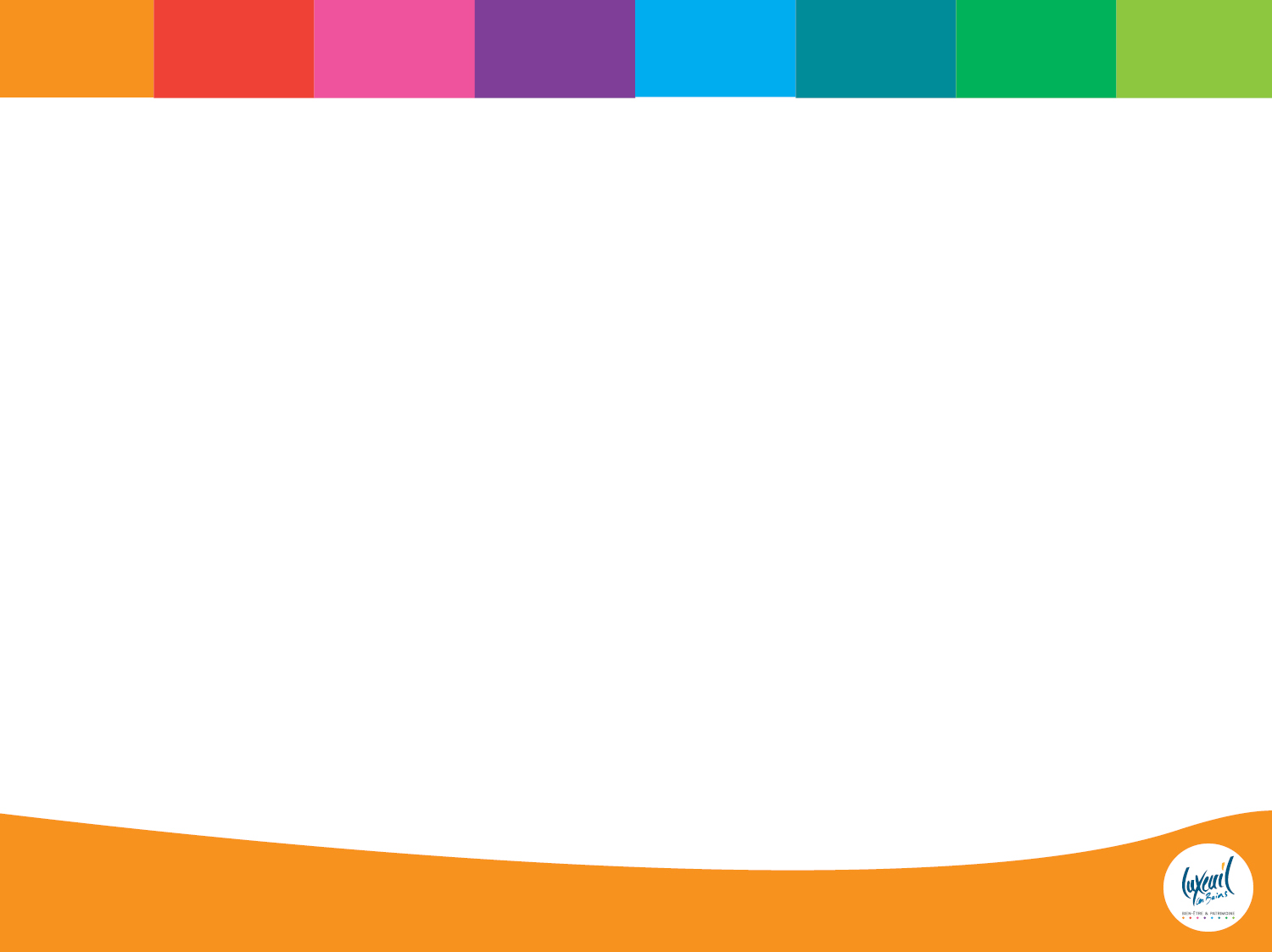 LES FINANCES AU SERVICE DE LA STRATÉGIE DE LA MUNICIPALITÉ
8. Être aux côtés de personnes âgées et/ou fragiles
Résidence Autonomie les Barrèges
Les travaux de réhabilitation des Barrèges ont débuté en septembre 2024 afin d’apporter un équipement de qualité aux personnes âgées (travaux d'isolation, de rénovation intérieure mais également des réseaux). Les travaux continueront en 2025.
 
Ces travaux d’ampleur (3.2 millions d’euros) portés par le bailleur public habitat 70, auront un impact sur la subvention du budget principal au budget de la résidence autonomie. En effet, le reste à charge pour la ville représente 2 325 318€, échelonnés sur les 20 années à venir, soit 116 265 € par an en complément de la subvention de fonctionnement habituelle. 
 
Finalisation du bâtiment C à la fin du printemps afin d’accueillir l’Association Haut-Saônoise pour la Sauvegarde de l’Enfance et de l’Adulte - A.H.S.S.E.A. Le CCAS réservera, au service médico-social appelé S.A.V.S. - Sam / le P.H.A.Re, dix logements à destination de leur public, un logement T4 à destination de l’équipe pluridisciplinaire ainsi que la mise à disposition d’un bureau multiservice à destination des autres professionnels de l’association. Les ressources ainsi perçues viendront consolider les recettes de la résidence autonomie.
 
Une convention est en cours de rédaction avec le Groupe Hospitalier 70 afin de développer des actions au service des usagers visant à favoriser la transition entre la résidence autonomie et l’EHPAD.
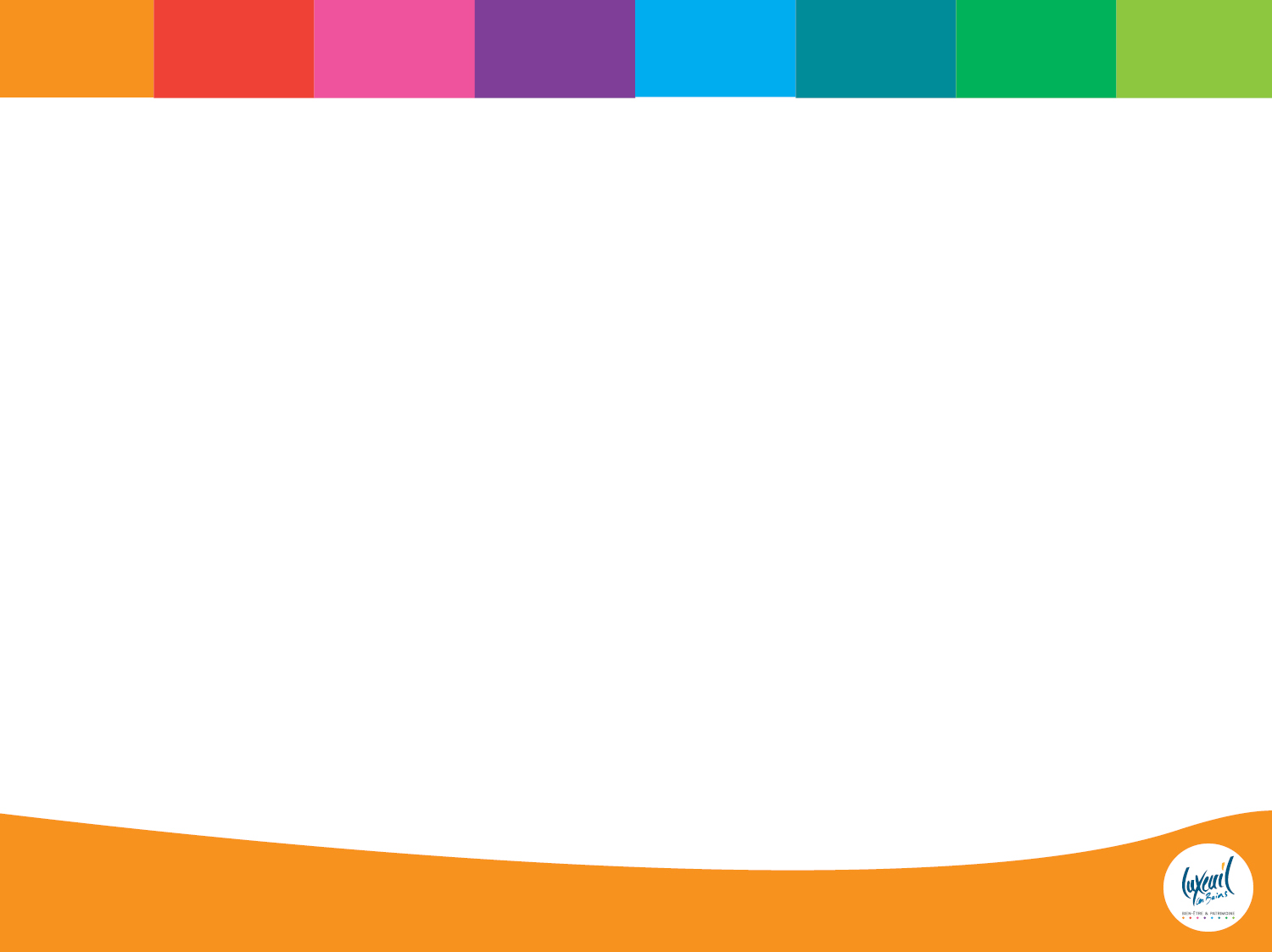 LES FINANCES AU SERVICE DE LA STRATÉGIE DE LA MUNICIPALITÉ
8. Être aux côtés de personnes âgées et/ou fragiles
Action sociale
Les actions du CCAS auprès des personnes les plus fragiles se prolongeront, avec une subvention estimée à 120 000 € (même niveau qu’en 2024).
Cohésion sociale
Le contrat de ville « Engagement Quartiers 2030 » a été signé à l’été 2024. Les enjeux principaux de cet engagement sont :
L’insertion professionnelle et l'emploi ;
L’offre éducative, périscolaire et extrascolaire, la jeunesse et la parentalité ;
Le cadre de vie ;
La mobilisation et la participation des habitants.
 
En 2025, la ville souhaite intégrer plusieurs labels comme celui des « Cités éducatives » ou encore « cités de l’emploi » afin d’affirmer son positionnement dans ces domaines. De potentiels financements seront envisageables pour mettre en œuvre de nouvelles actions en lien avec ses compétences.
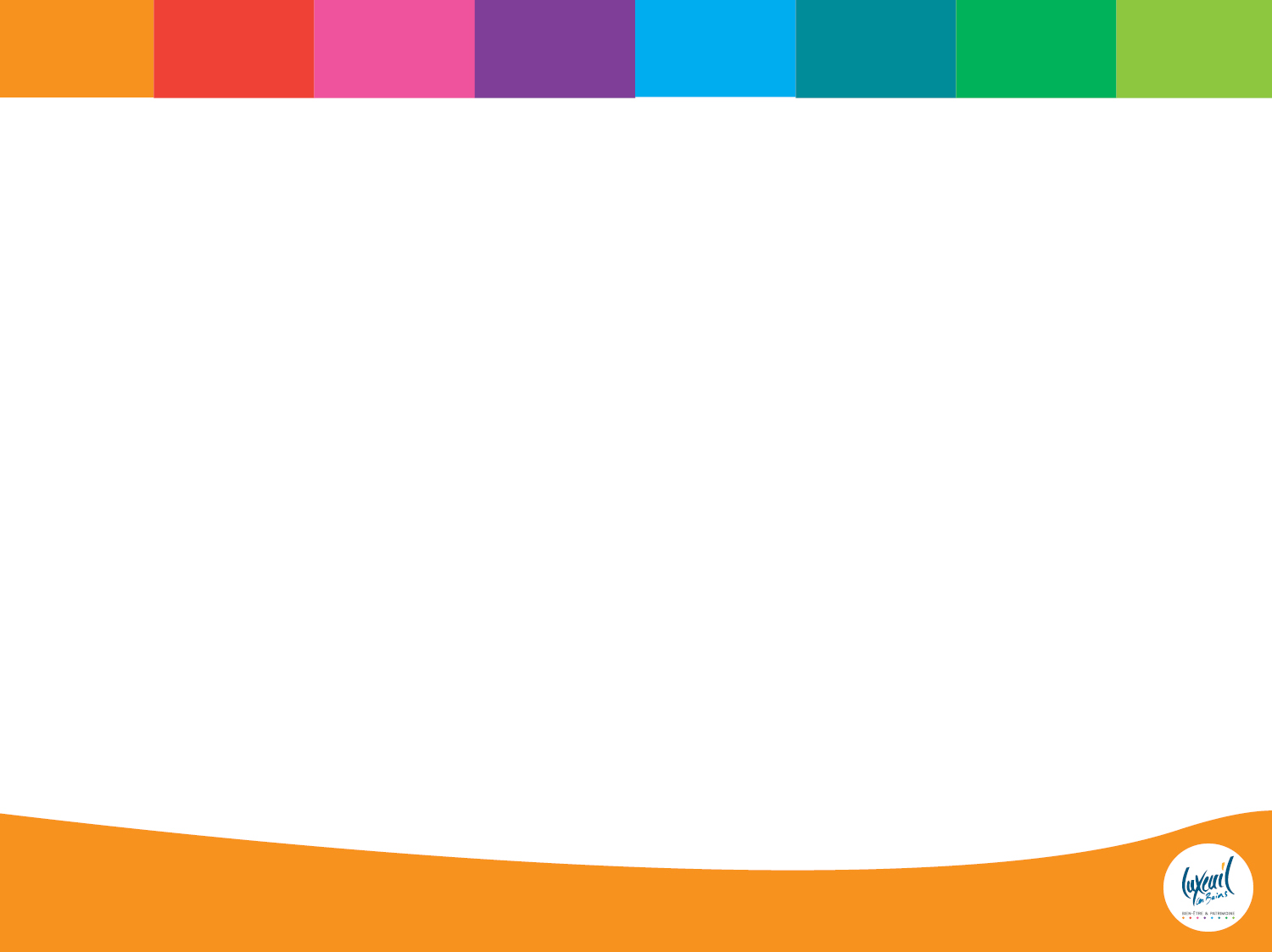 LES FINANCES AU SERVICE DE LA STRATÉGIE DE LA MUNICIPALITÉ
9. Renforcer notre travail partenarial avec 
la Communauté de communes
Les divers transferts de compétences ont porté l’attribution à hauteur de 955 359 €, montant inchangé qui sera réinscrit en recettes en 2025.
Vers une compétence PLUiH
Lors du Conseil communautaire du 16 décembre 2024, les élus ont validé le principe d’une prise de compétence du Plan Local d’Urbanisme Intercommunal en y adossant une partie Habitat. La commune de Luxeuil-les-Bains qui projetait la révision de son PLU va donc mettre ce chantier en attente. Elle travaillera activement avec la Communauté de Communes afin de faire valoir ses spécificités patrimoniales dans le but d’aboutir à la création d’un Site Patrimonial Remarquable (SPR).
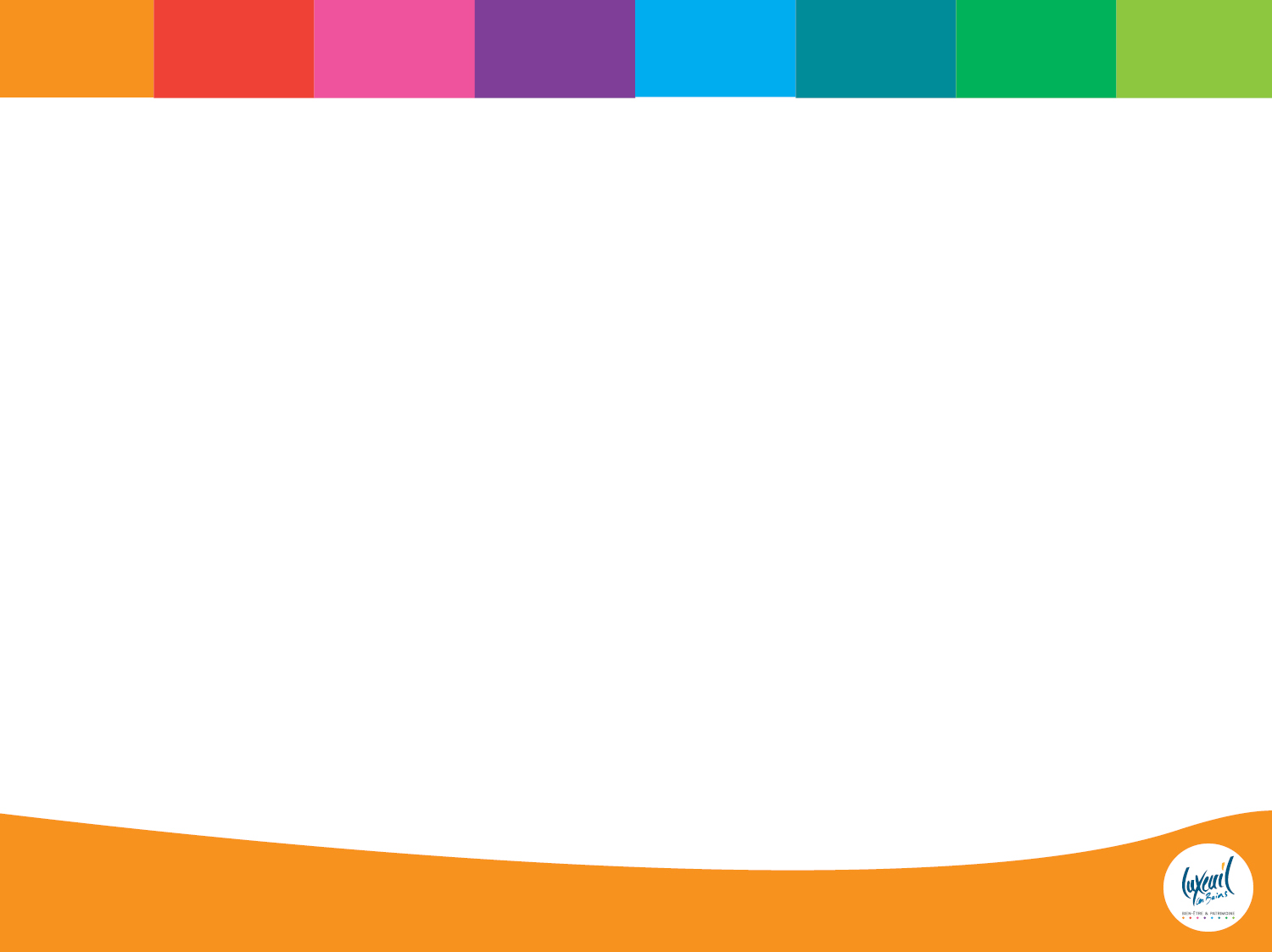 LES FINANCES AU SERVICE DE LA STRATÉGIE DE LA MUNICIPALITÉ
9. Renforcer notre travail partenarial avec 
la Communauté de communes
Police spéciale de l’Habitat
Autre compétence partagée, la politique de l’habitat préoccupe les élus communaux et communautaires. En effet, l’effondrement début 2024 d’une partie du mur de l’immeuble du 9 rue Carnot nous a contraints à prendre toutes les mesures d’urgence pour faire cesser le danger et engager des travaux d’office. Le propriétaire, victime d’un incendiaire en 2020, n’étant pas en mesure de mettre en œuvre les travaux préconisés par l’expert. Un autre dossier préoccupant rue Victor Genoux est en cours de procédure et la puissance publique veillera à la réalisation des travaux de consolidation
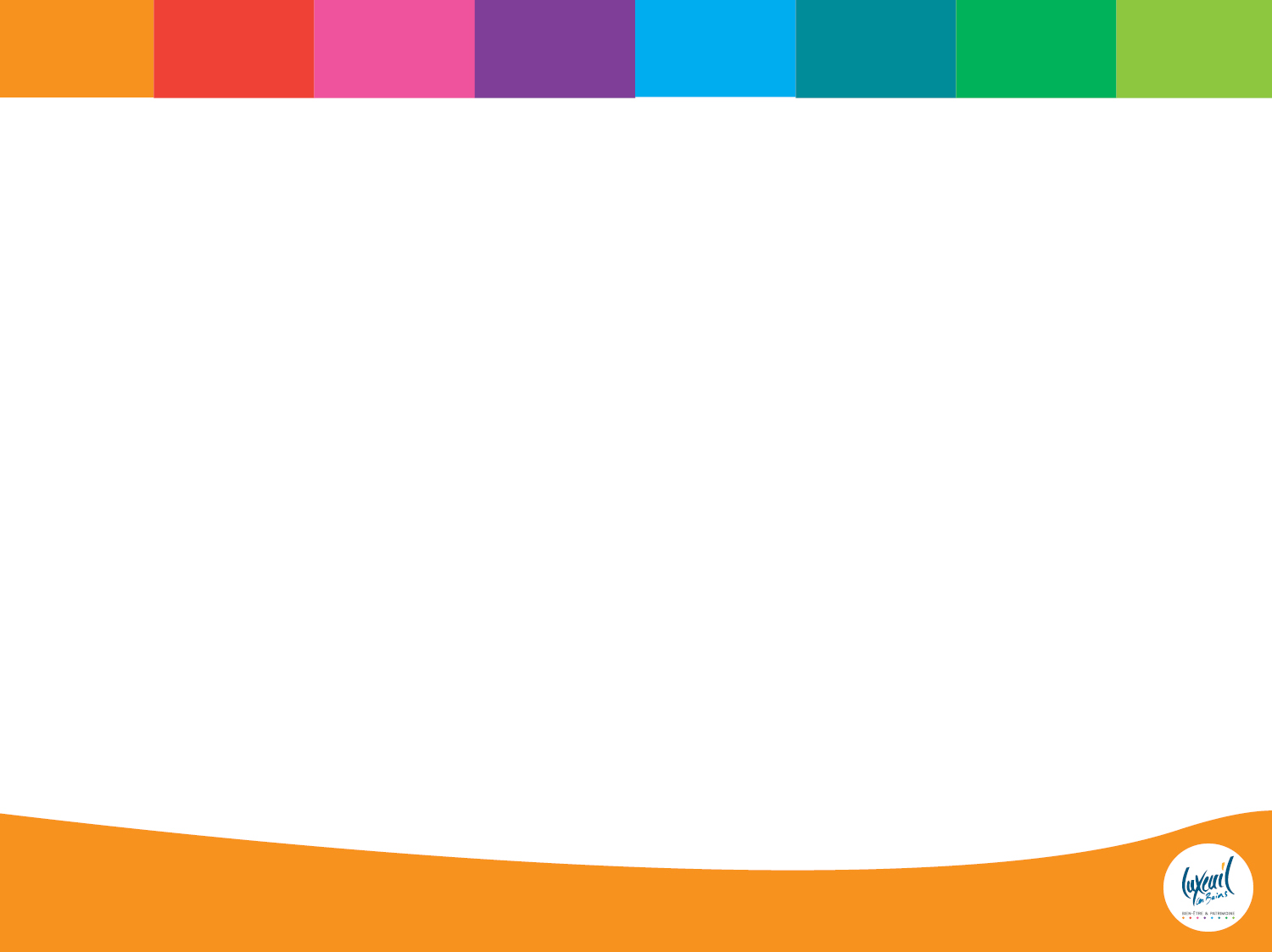 LES FINANCES AU SERVICE DE LA STRATÉGIE DE LA MUNICIPALITÉ
9. Renforcer notre travail partenarial avec 
la Communauté de communes
Des projets partagés
Du côté du quartier du stade, la construction du Pôle aquatique aboutira en fin d’année. De maîtrise d’ouvrage communautaire, avec une participation financière de la ville, les travaux de la bretelle de contournement permettront de dévier le trafic poids lourds au quartier du stade et au carrefour Anatole France. De même, les travaux pour le parking et la liaison douce débuteront dans le courant de cette année. Le fonds de concours de la commune, qui devrait être versé sur 3 exercices budgétaires (2025-2026-2027) pourrait se matérialiser par l’inscription d’une première enveloppe de 150 000 € en 2025. 
En ce qui concerne les travaux de l’école du Boulevard Richet, la Communauté de communes s’est engagée à hauteur de 50 000 € pour participer financièrement à la réhabilitation de l’espace dédié à l’accueil périscolaire, compétence communautaire
Un fonds en faveur des communes-membres
Il est aussi à noter que le travail partenarial des communes a permis de voter un règlement d’intervention pour le soutien de la CCPLx aux investissements communaux (FICAT). C’est ainsi que, d’ici la fin du mandat, nous pourrons bénéficier d’une enveloppe de 13 000 €.
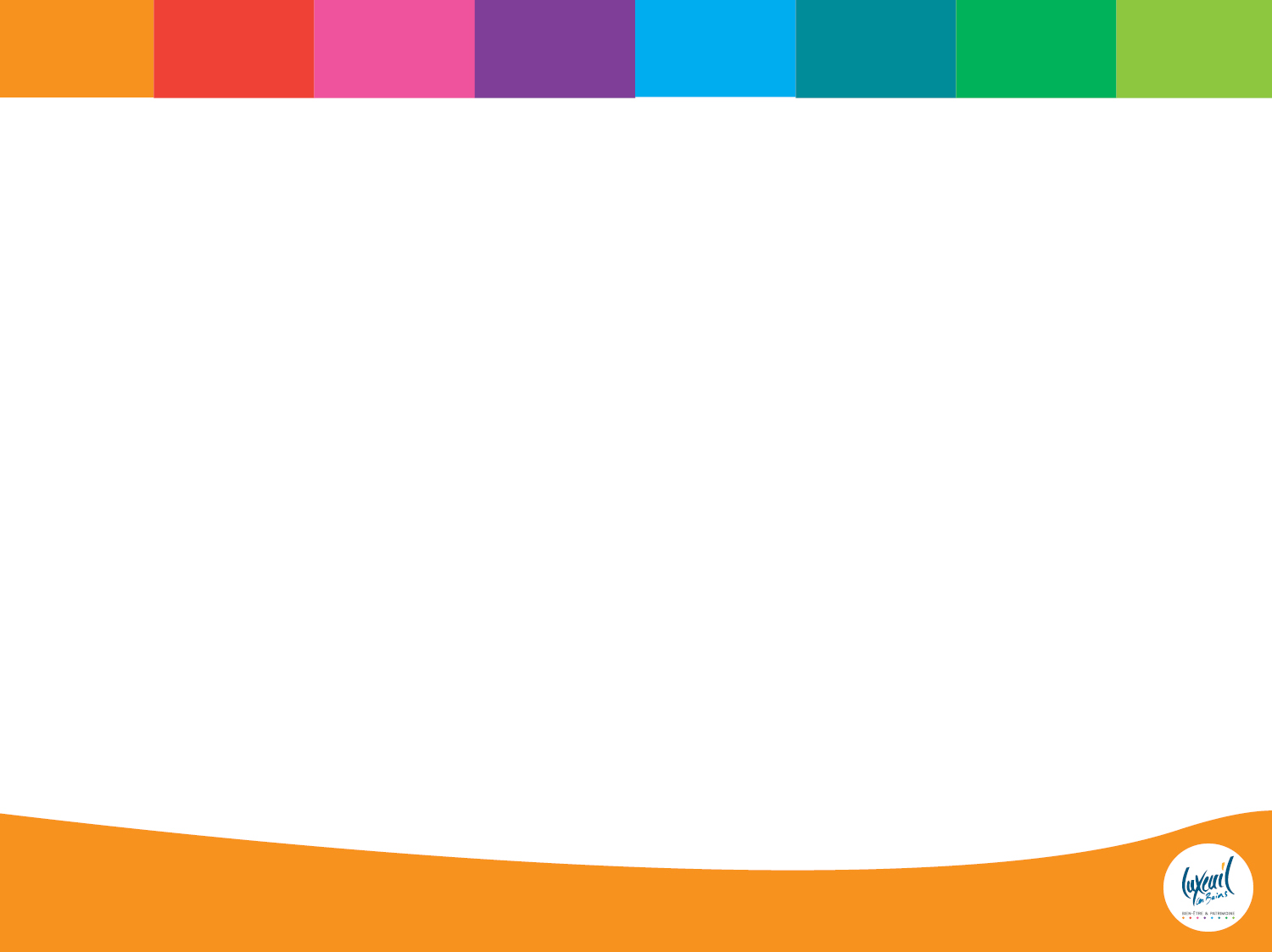 LES FINANCES AU SERVICE DE LA STRATÉGIE DE LA MUNICIPALITÉ
9. Renforcer notre travail partenarial avec 
la Communauté de communes
Le développement économique
Du côté des zones économiques, la convention de reversement d’une partie de la taxe foncière communale perçue sur les 2 zones communautaires en cours de commercialisation (dont celle des 7 Chevaux à Luxeuil-les-Bains) au profit de la CCPLx a été voté en 2024. 
 
Sur la zone communautaire luxovienne des 7 Chevaux :
Implantation de 3 entreprises, dont le crématorium ;
Création d’un lotissement économique proposant des parcelles de petites tailles « clé en main 
 
Nous continuerons de soutenir la Communauté de Communes dans la concrétisation de sa politique en faveur du développement de nos entreprises (soutien à l’immobilier, actions portées par le Fablab des 3 Lapins, accompagnement des TPE et PME). De bonnes nouvelles sont d’ailleurs à noter  : 
Cattinair et MRM Process viennent d’inaugurer deux nouveaux bâtiments sur la zone Beauregard ;
Les Ateliers By RKF embauchent et créent une école de formation zone des Athelots ; 
La scierie Genet poursuit son expansion et sa modernisation ;
Le SYTEVOM prend peu à peu possession de l’intégralité de l’ancienne DUMESTE ;
Zone Hory, le groupe Cassié renforce son implantation luxovienne.
D’autres projets d’expansion sont d’ores et déjà en préparation pour 2025, chez Profilux ou RKF, par exemple.
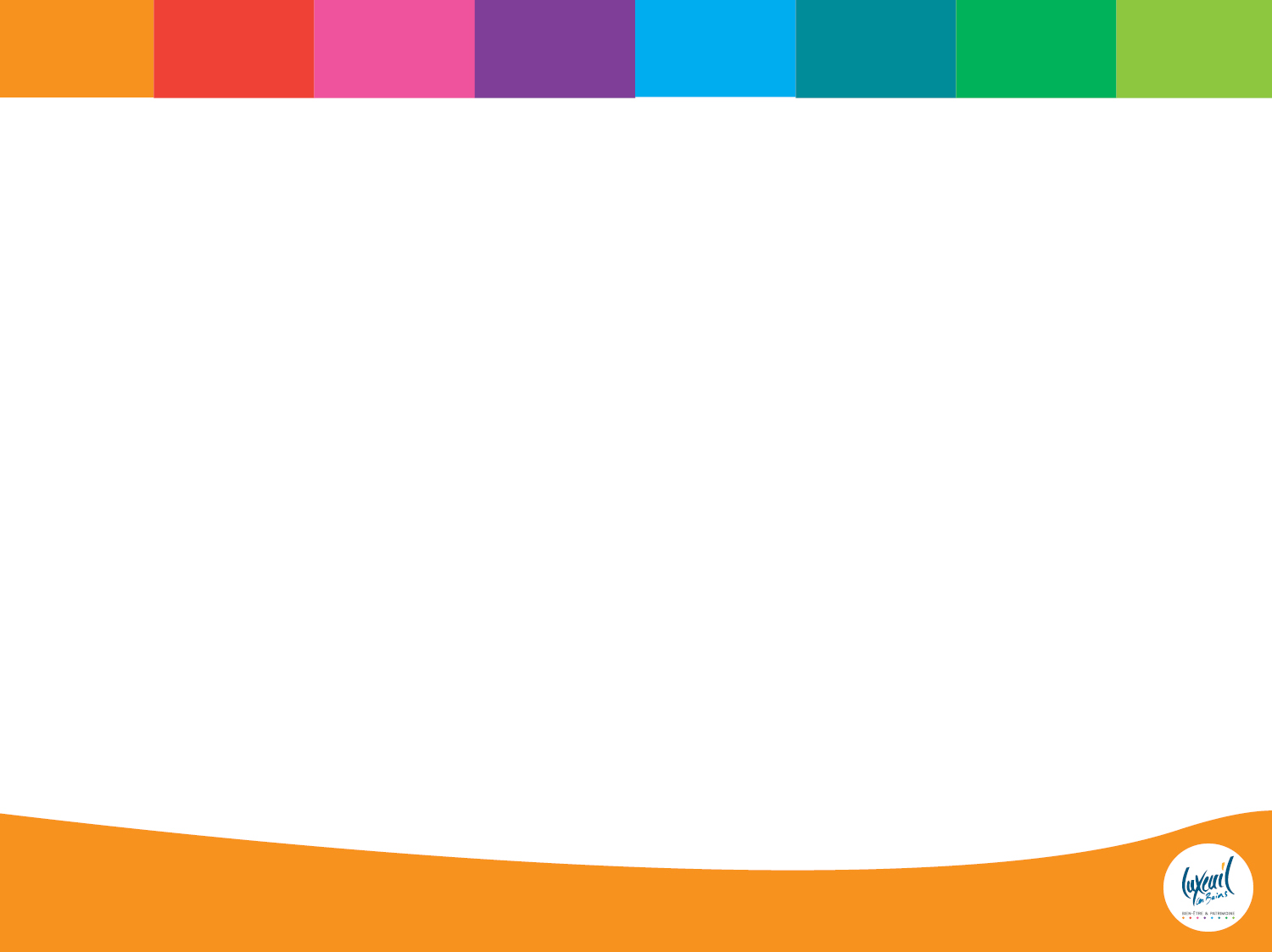 LES FINANCES AU SERVICE DE LA STRATÉGIE DE LA MUNICIPALITÉ
9. Renforcer notre travail partenarial avec 
la Communauté de communes
Les autres projets communautaires
Nouveaux sites administratif et technique : 
Après études, deux scénarios d’implantation perdurent en ce début d’année (centre-ville VS zone des 7 Chevaux). Leurs coûts estimatifs sont connus et seront prochainement soumis à l’arbitrage de M. Le Préfet de la Haute-Saône afin de connaître le niveau de cofinancement de l’Etat pour chacun de ces projets. Le Conseil Communautaire devra se prononcer, tant sur la nature du projet (construction neuve à l’extérieur de la ville VS réhabilitation d’un bâtiment ancien de cœur de ville) que sur le reste à charge financier. 
Les élus luxoviens devront trouver les arguments pour faire la promotion du projet « Hôtel Breton d’Amblans » qui présente indéniablement de gros atouts : 
Réhabilitation d’une friche dans le périmètre de l’Opération de Revitalisation du Territoire (ORT) dont la Communauté de communes est signataire.
Proximité avec les services de la ville de Luxeuil-les-Bains.
Contribution de la CCPLx à la revitalisation du centre-ville, notamment par le soutien au commerce de proximité, l’embellissement du cœur historique. 
Sobriété foncière par le réemploi d’une dent creuse et non-consommation de notre foncier économique qui doit préférentiellement être destiné au développement des entreprises.
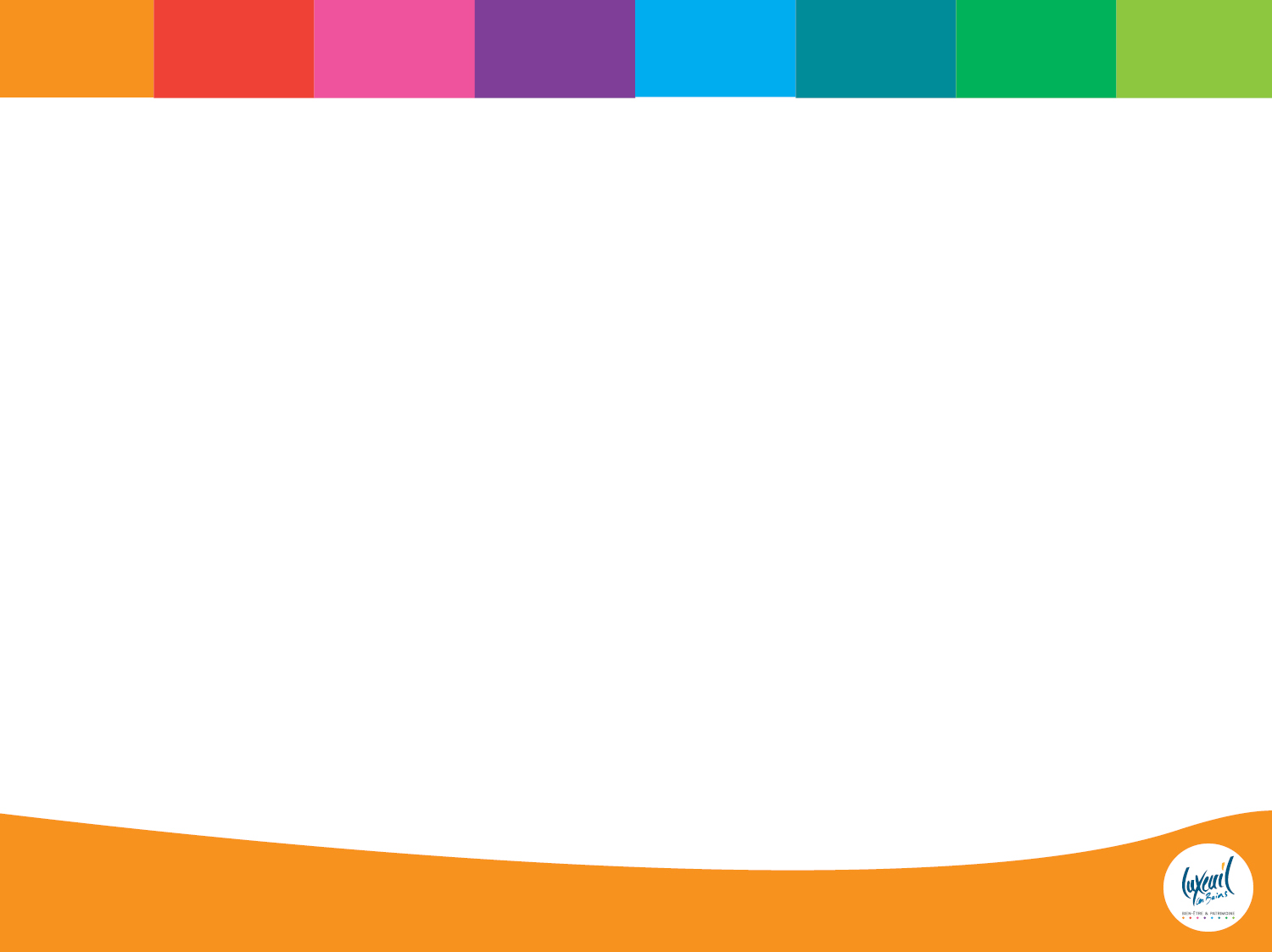 LES FINANCES AU SERVICE DE LA STRATÉGIE DE LA MUNICIPALITÉ
9. Renforcer notre travail partenarial avec 
la Communauté de communes
Les autres projets communautaires
Une nouvelle crèche : l’assistance à maîtrise d’ouvrage travaille actuellement sur le programme de cette future crèche qui devrait être implantée à proximité de l’emplacement historique de la Poussinière, place du 8 mai

Une maison France Services : en partenariat avec l’Etat, la Communauté de communes a validé, en fin d’année 2024, l’ouverture d’une Maison France Services. Elle sera située rue Jean Jaurès dans les locaux de la Trésorerie et ouvrira ses portes au public à l’été 2025. 

L’insertion : la Communauté de communes travaille avec les services de l’Etat, les services publics de l’Emploi, les partenaires et professionnels du secteur et la commune sur la création d’un chantier d’insertion dans les métiers de la restauration. Les premiers contacts ont été pris afin de réaliser un diagnostic du besoin et des moyens qui pourraient y être alloués. La ville de Luxeuil-les-Bains souhaiterait que ce chantier puisse voir le jour dans les locaux de la gare thermale, intégrée par la Région dans le dispositif « 1001 gares ».
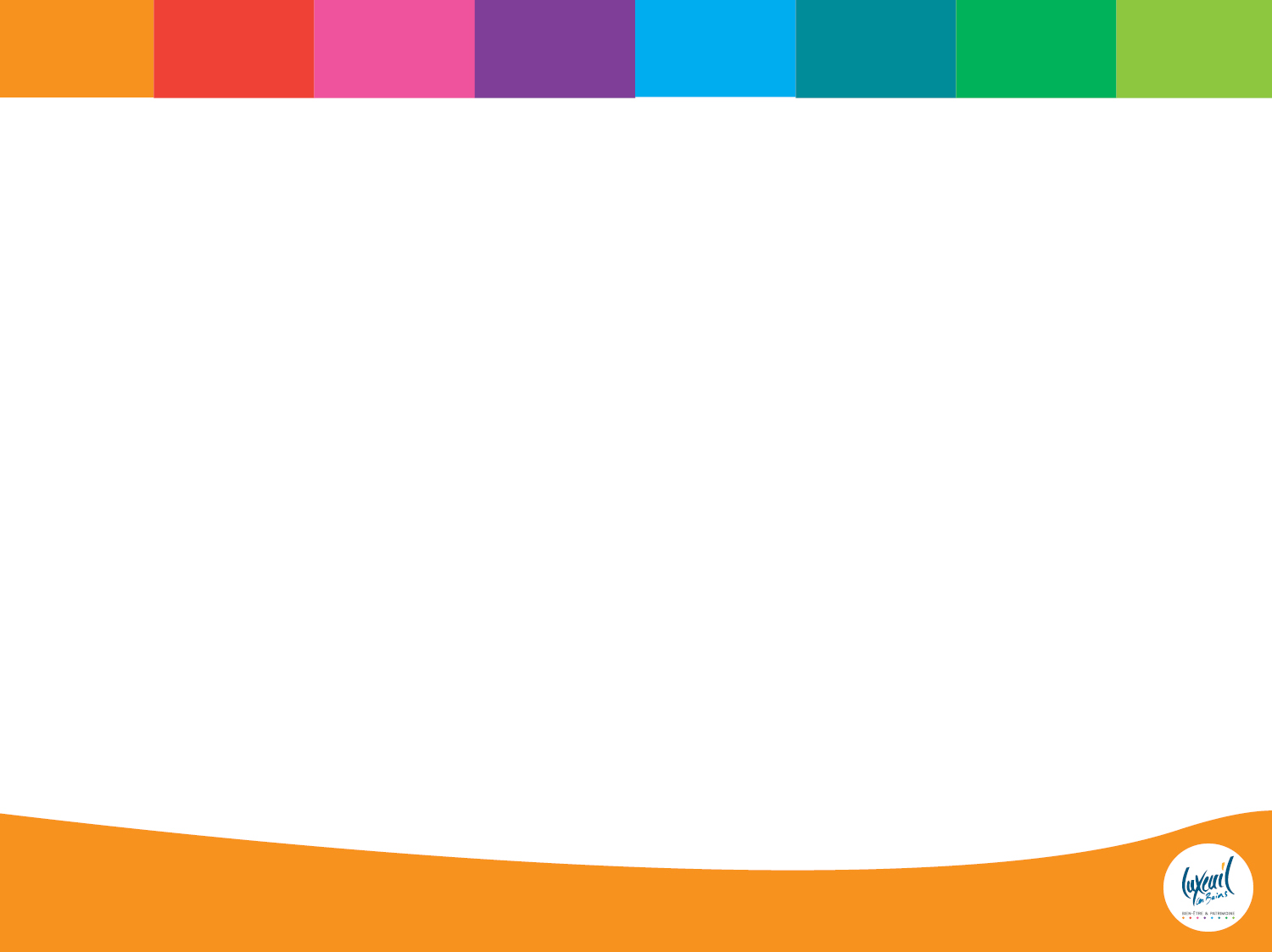 LES FINANCES AU SERVICE DE LA STRATÉGIE DE LA MUNICIPALITÉ
10. DSP : maintien des relations « gagnant/gagnant » avec les délégataires actuels et à venir
DSP Bus
Une nouvelle DSP bus a débuté en mai 2024. Afin de limiter l’augmentation de l’impact financier sur le budget communal tout en préservant un niveau de service confortable pour la population, des adaptations ont dû être réalisées en concertation avec le délégataire :
 
Retour de la cadence entre 10h et 11h
Nouveaux arrêts zone de la Zouzette à Froideconche et devant le Lidl
2 arrêts à Saint-Sauveur desservis à toutes les cadences
Nouveau bus "propre" de 30 places
Pas de bus le samedi
Service réduit le lundi et jeudi matin (pas de bus entre 8h10 et 13h00)
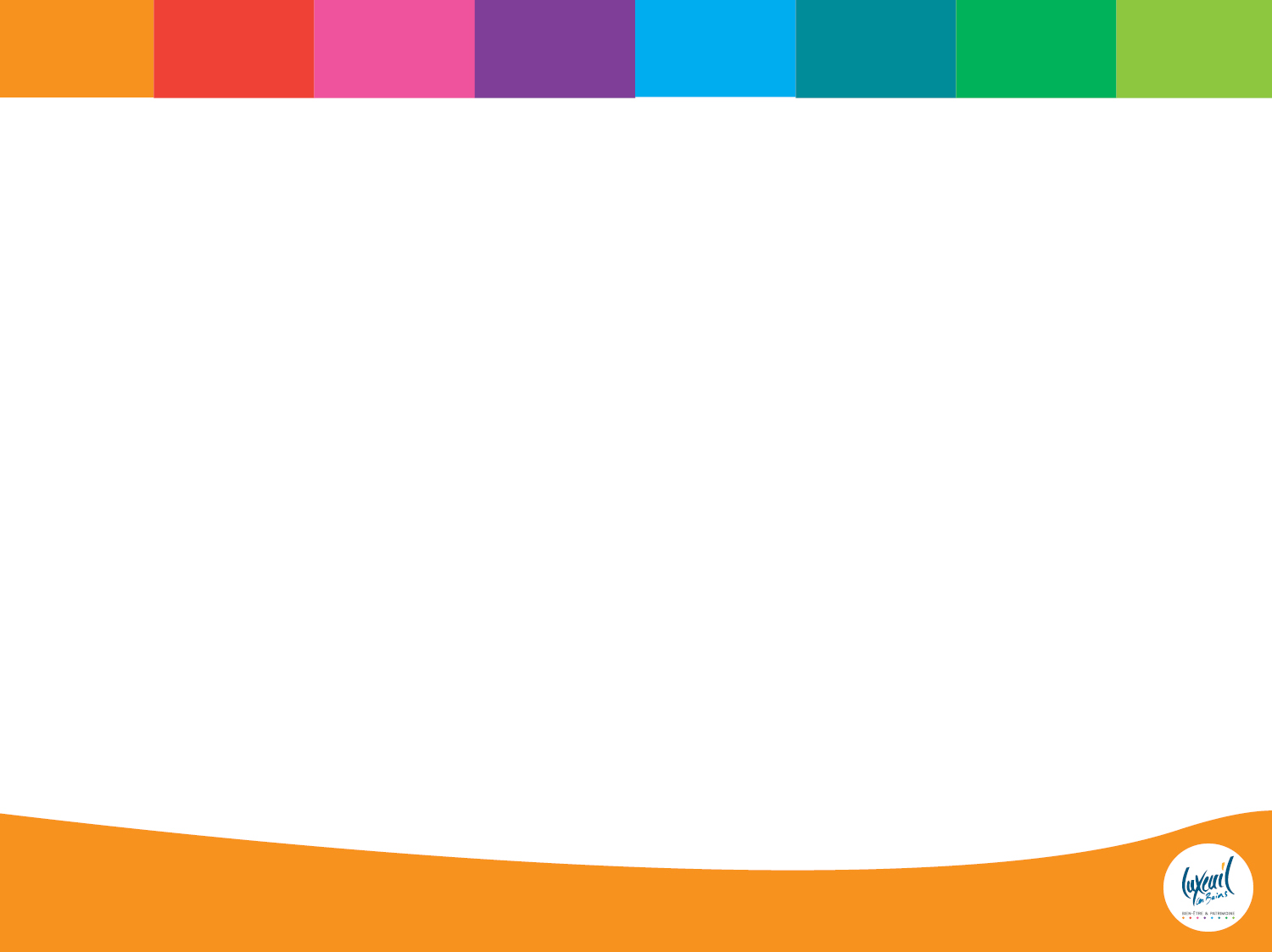 LES FINANCES AU SERVICE DE LA STRATÉGIE DE LA MUNICIPALITÉ
10. DSP : maintien des relations « gagnant/gagnant » avec les délégataires actuels et à venir
DSP Eau / Assainissement
La société SAUR est le délégataire de la ville depuis juillet 2023. Les orientations définies pour cette nouvelle DSP visent à améliorer le niveau de performance de nos réseaux grâce à une technicité au service des recherches de fuites tant au niveau de l’eau que de l’assainissement afin d’améliorer le rendement des réseaux de la ville. La réactivité d’intervention auprès des usagers est également un des axes majeurs de cette DSP. Les premiers résultats devraient se faire connaitre avec le rapport d'activité du délégataire (RAD).
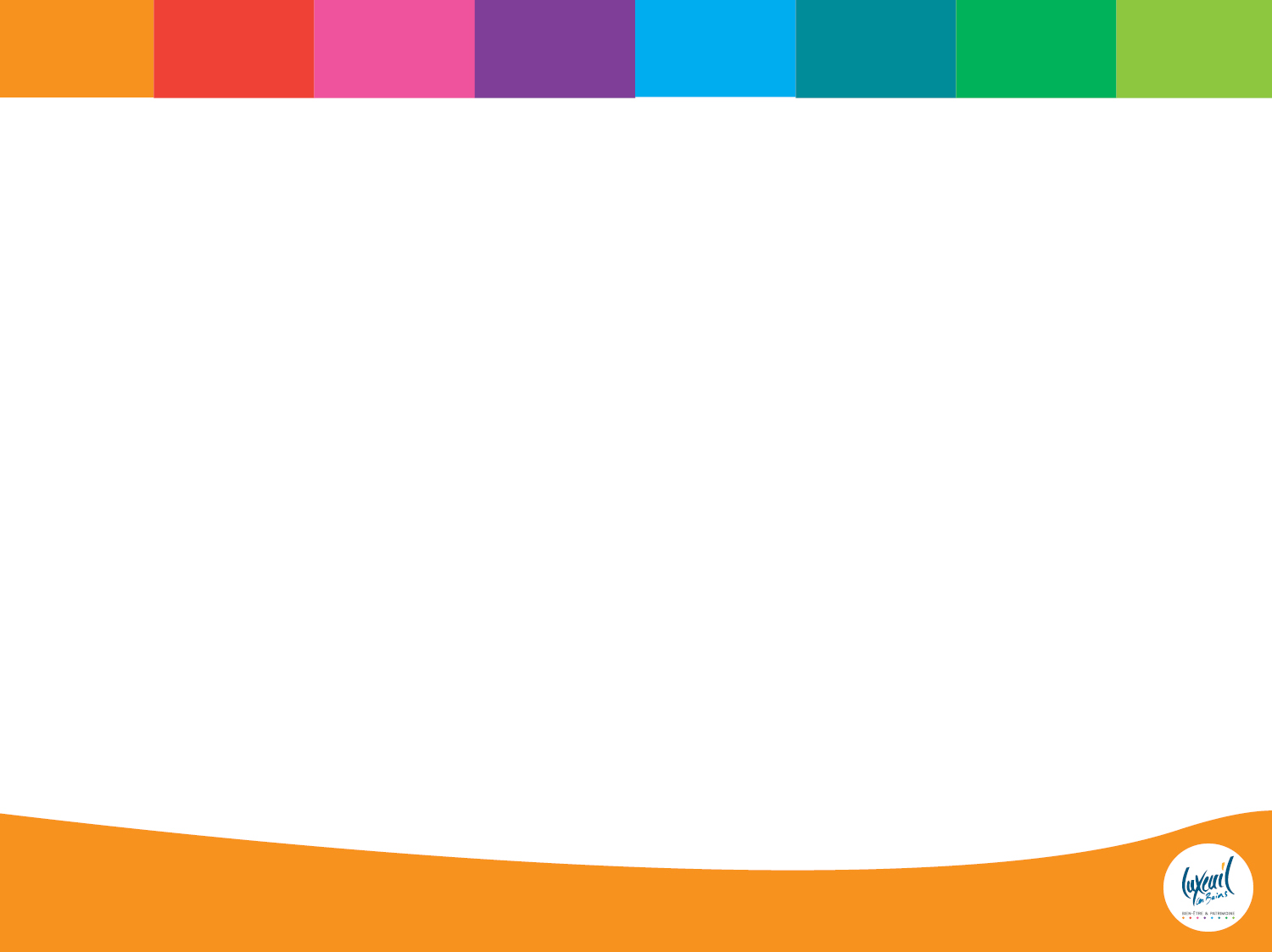 LES FINANCES AU SERVICE DE LA STRATÉGIE DE LA MUNICIPALITÉ
10. DSP : maintien des relations « gagnant/gagnant » avec les délégataires actuels et à venir
DSP Casino
En parallèle de l’amélioration de l’offre de loisirs opérée actuellement, et de la diminution des charges de fonctionnement de la ville liées au transfert de l’activité cinéma, le contrat de DSP négocié en 2019 prévoit :
 
Une augmentation du taux de prélèvement sur le produit des jeux de 7,5 à 9% à partir du 1er novembre 2024 (recettes supplémentaires estimées à 120 000 € par an)
Une contribution de soutien au développement local part fixe : 30 000 € 
Une contribution de soutien au développement local, part variable indexée sur le produit net des jeux : minimum de 20 000 €
Une nouvelle contribution « Commune Touristique » : 30 000 €
 
Les objectifs 2024 ont été atteints avec plus d’un million d’euros obtenu en recette. En 2025, cette majoration devrait se poursuivre grâce au niveau de prélèvement et aux nouvelles contributions. Ainsi, les recettes en faveur de la ville pourraient être majorées de 150 000 € à 200 000 €.
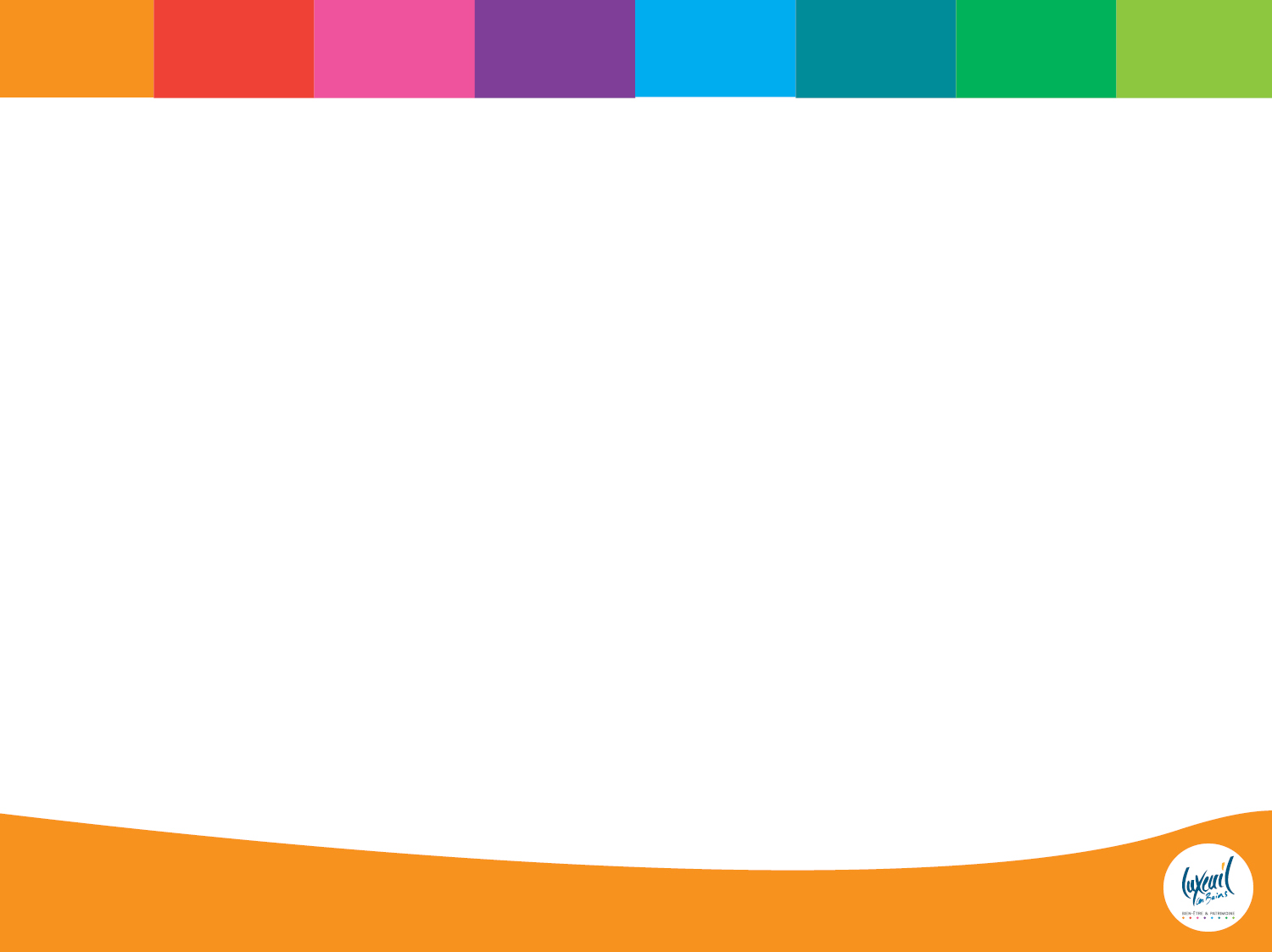 LES FINANCES AU SERVICE DE LA STRATÉGIE DE LA MUNICIPALITÉ
10. DSP : maintien des relations « gagnant/gagnant » avec les délégataires actuels et à venir
DSP Crématorium
Le 30 mars 2023, le Conseil municipal a voté à l’unanimité le lancement d’un projet de crématorium sous la forme d’une Délégation de Service Public. Au terme de la procédure, le Groupe OGF est devenu le délégataire de la commune pour la construction et l’exploitation pendant une période de 40 ans de cet équipement de proximité. 

Le permis de construire va prochainement être délivré et les travaux pourront démarrer en 2025 sur une parcelle de la zone des 7 Chevaux que la Communauté de communes s’est engagée à céder à la ville à l’euro symbolique. La première pierre devrait être posée à l’été 2025 pour une durée de chantier d’un an.
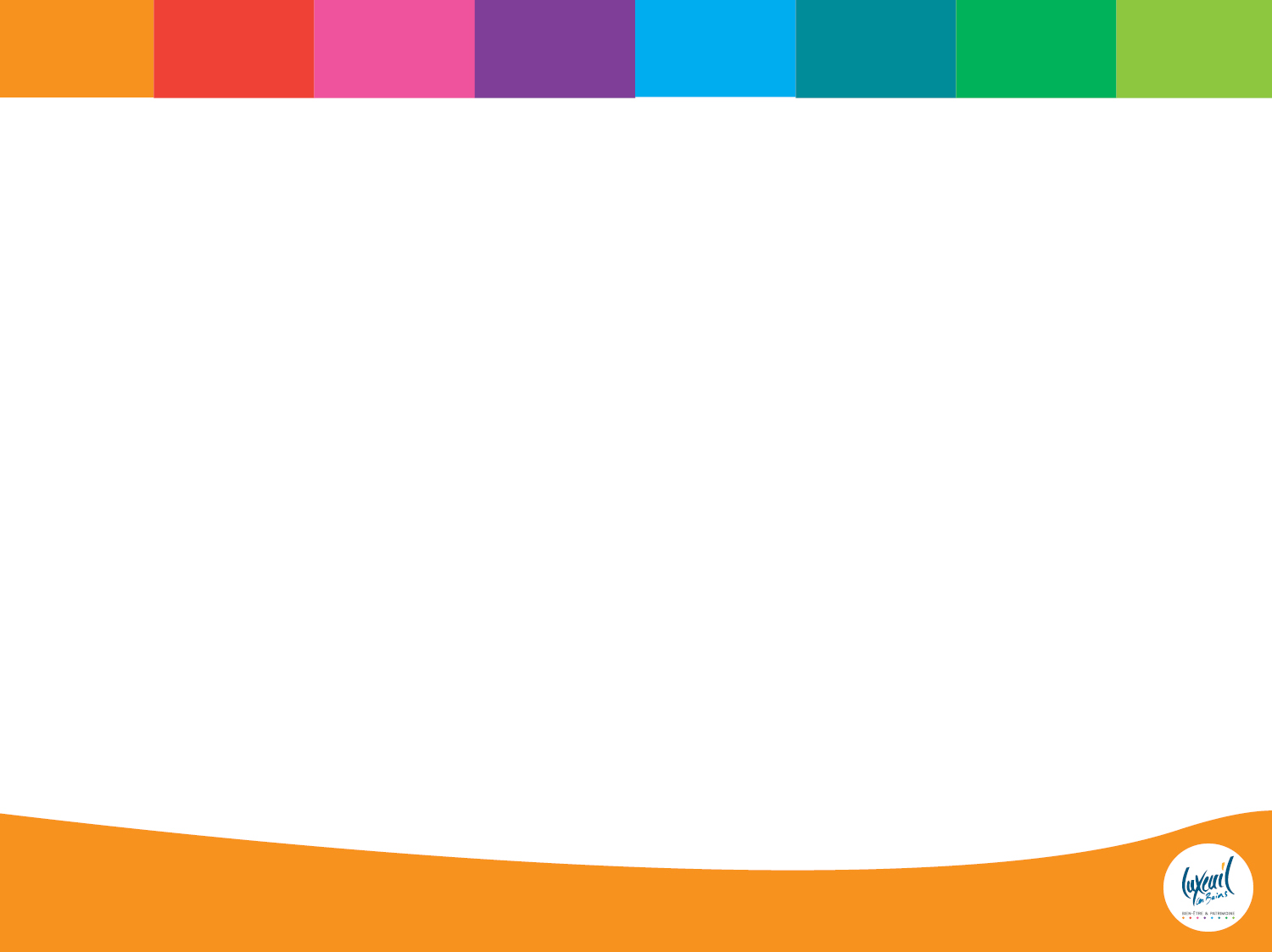 UNE EQUIPE MOBILISÉE, À L’ÉCOUTE ET FACILITATRICE
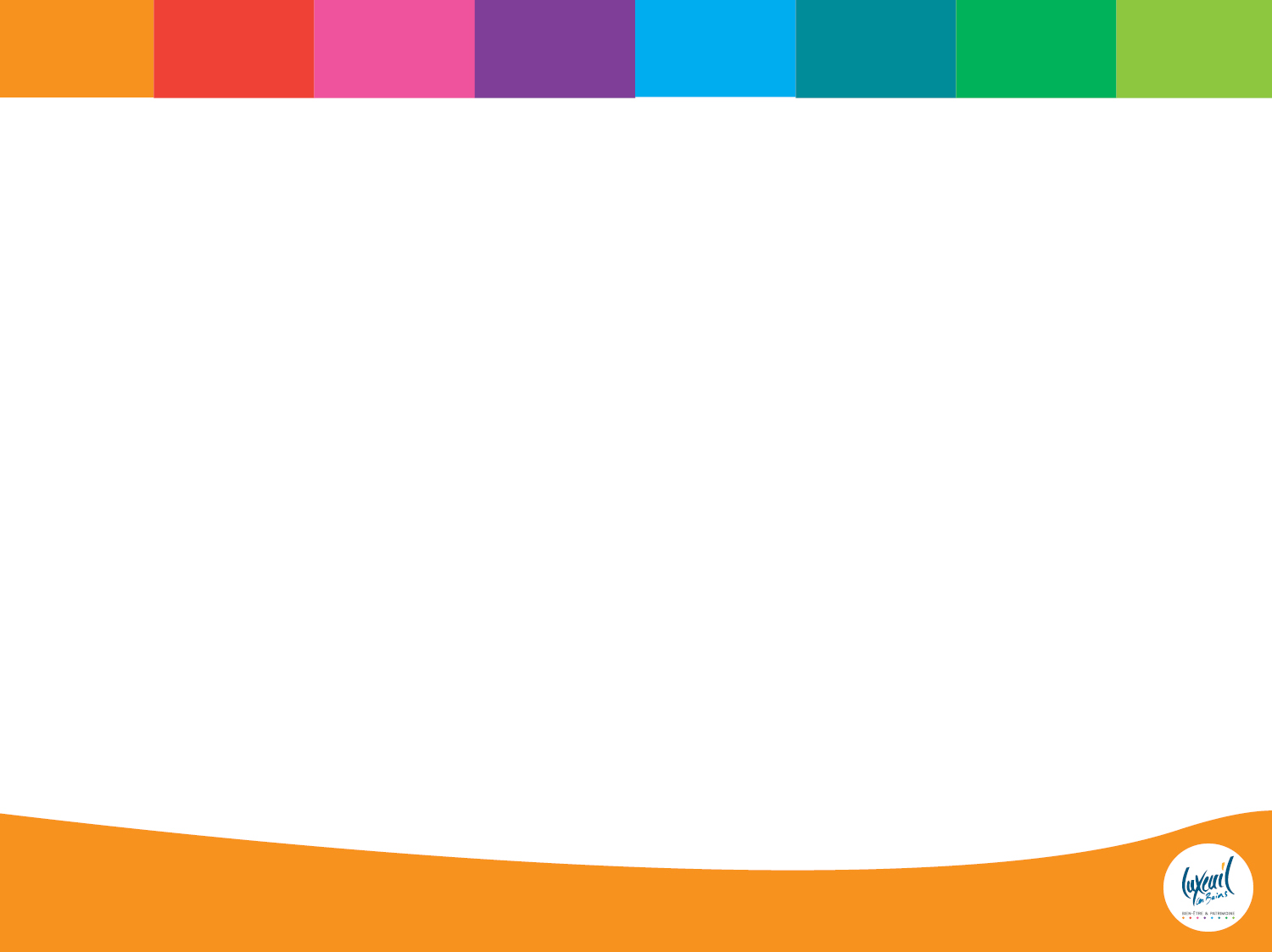 UNE ÉQUIPE MOBILISÉE, À L’ÉCOUTE ET FACILITATRICE
Concertation, écoute : les maîtres-mots au quotidien
De nouvelles permanences seront organisées en mairie et sur le marché hebdomadaire. 

Des réunions de riverains se dérouleront dans tous les secteurs de la ville afin de recueillir les avis sur les chantiers ou les difficultés rencontrées.  

Les instances participatives (Conseil des jeunes, Conseil des sages, Conseil citoyens, conseil de quartier du Mont Valot) et commissions extramunicipales continueront d’éclairer les choix des élus.

Les outils actuels de relations à la population seront optimisés avec l’arrivée de notre plateforme de gestion augmentée et la refonte de notre application « Luxeuil-les-Bains ».
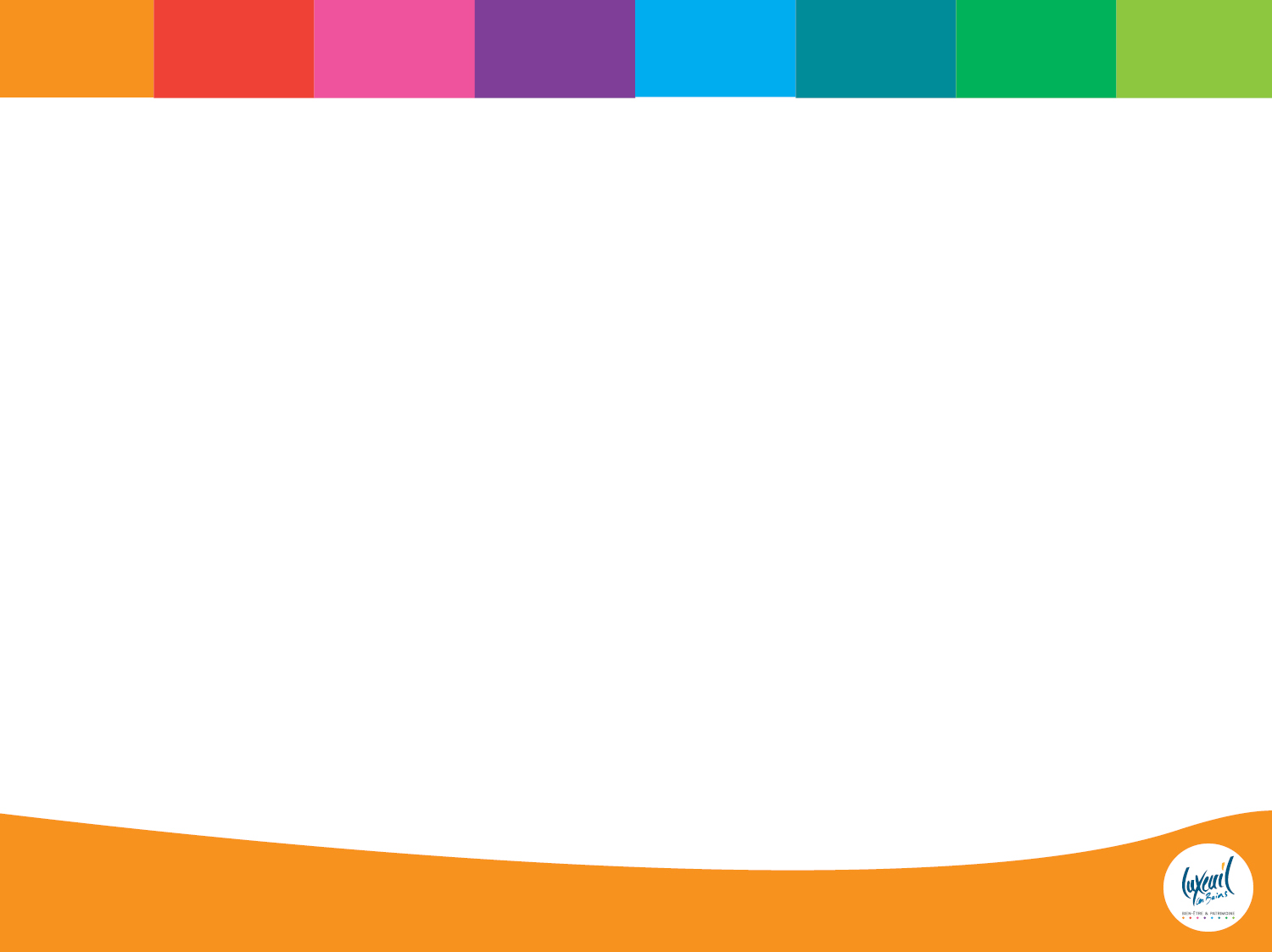 UNE ÉQUIPE MOBILISÉE, À L’ÉCOUTE ET FACILITATRICE
Faciliter et accompagner les porteurs de projets
L’accompagnement des porteurs de projets fait partie intégrante de la méthode développée par l‘équipe municipale. Elle permet la mobilisation d’ingénierie et de financements ayant entraîné la concrétisation de nombreux projets. 
Cet accueil est particulièrement apprécié par les investisseurs qui identifient les élus bien secondés par les services municipaux, comme des interlocuteurs privilégiés et facilitateurs de leur installation. 

Cette action est rendue possible par les excellentes relations que nous entretenons avec nos partenaires (services de l’Etat, collectivités, Banque des Territoires) et le travail que nous fournissons pour bénéficier des dispositifs départementaux, régionaux et nationaux. 

Cette méthode est en train de porter ses fruits comme, par exemple, dans le cadre de la reprise et montée en gamme de deux hôtels luxoviens par le porteur de projet Ideha / Garden City.
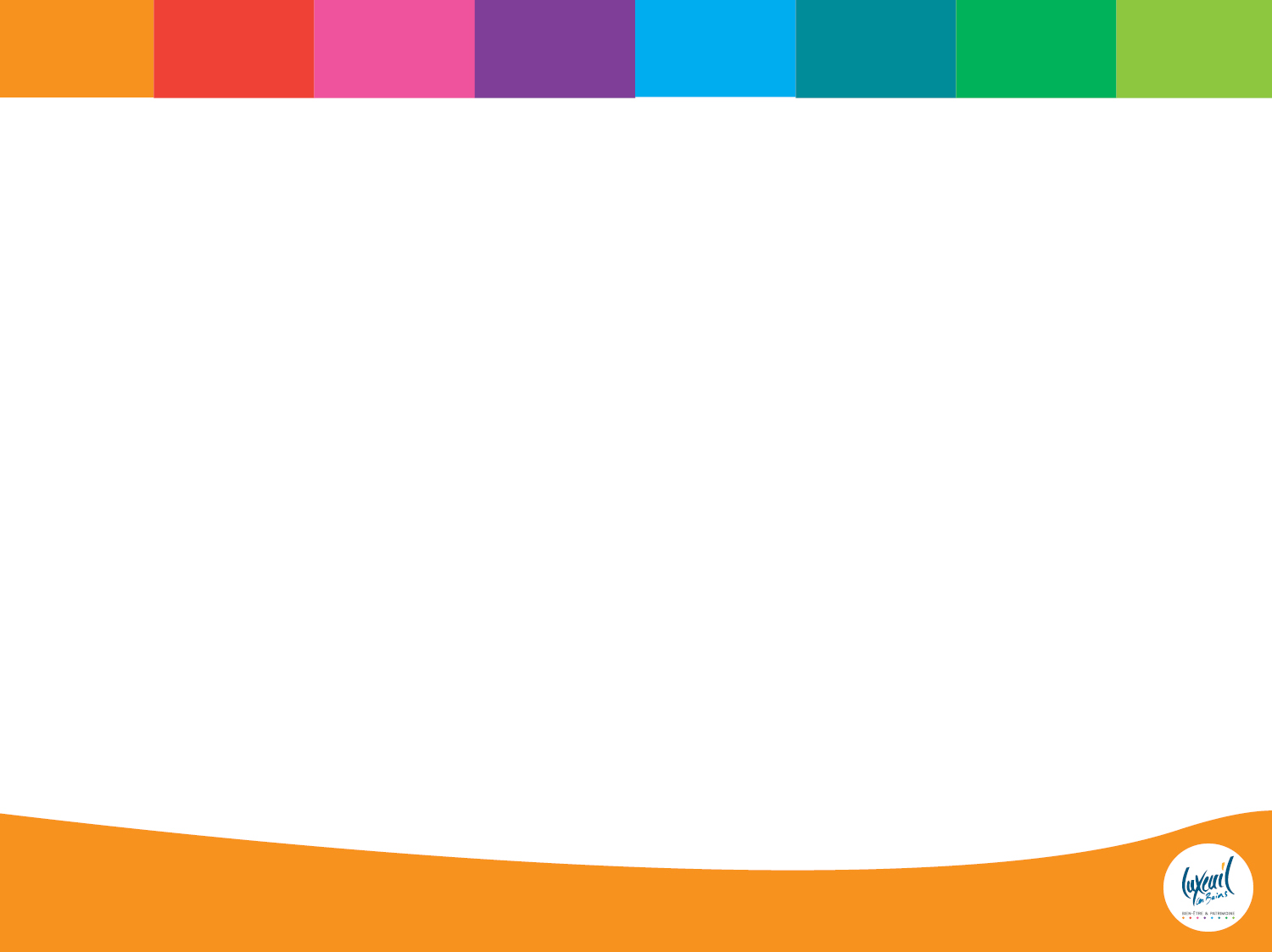 UNE ÉQUIPE MOBILISÉE, À L’ÉCOUTE ET FACILITATRICE
Des élus « aménageurs de territoires », soucieux de l’avenir de la cité
Le plan « Préférez Luxeuil Acte 2 » a affirmé le rôle des élus comme « aménageurs du territoire ».
Les différentes études réalisées depuis 2016 permettront d’affiner la vision prospective de l’équipe municipale sur l’avenir et les fonctions de différents secteurs de la ville (réserves foncières, résorption de friches, aménagements des entrées de villes, …). 
Ce travail se poursuivra en 2025 afin que toutes les opportunités soient saisies pour développer et faire rayonner la cité thermale. L’adhésion de la Communauté de communes à l’Etablissement Public Foncier ouvre de nouvelles perspectives.
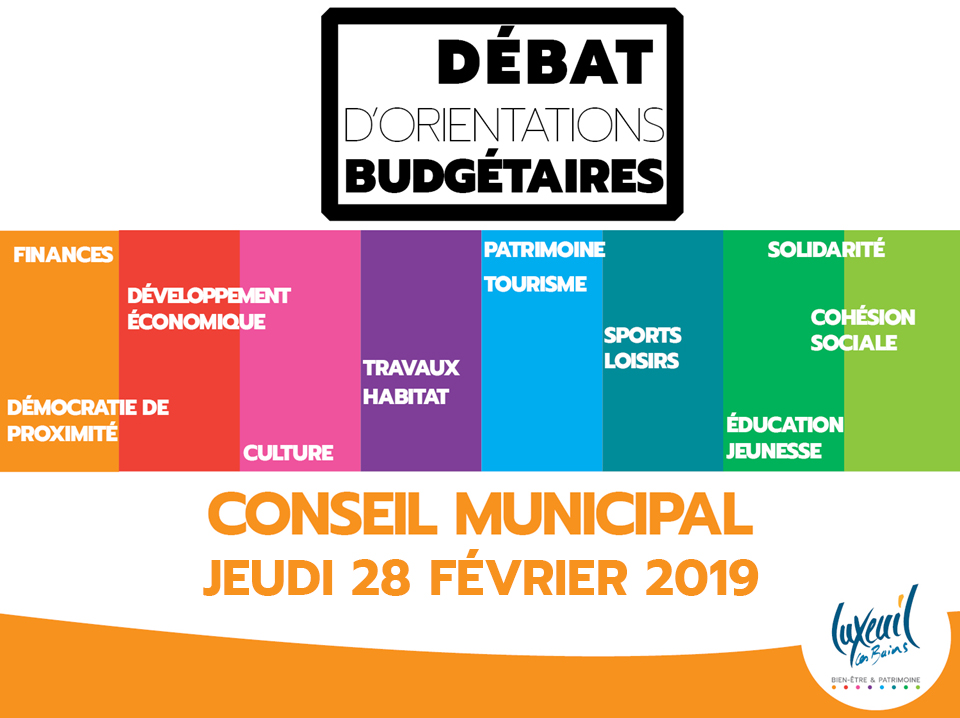 13 FÉVRIER 2025